Awards of Excellence
Blue Mountain Regional Skills Conference 2025
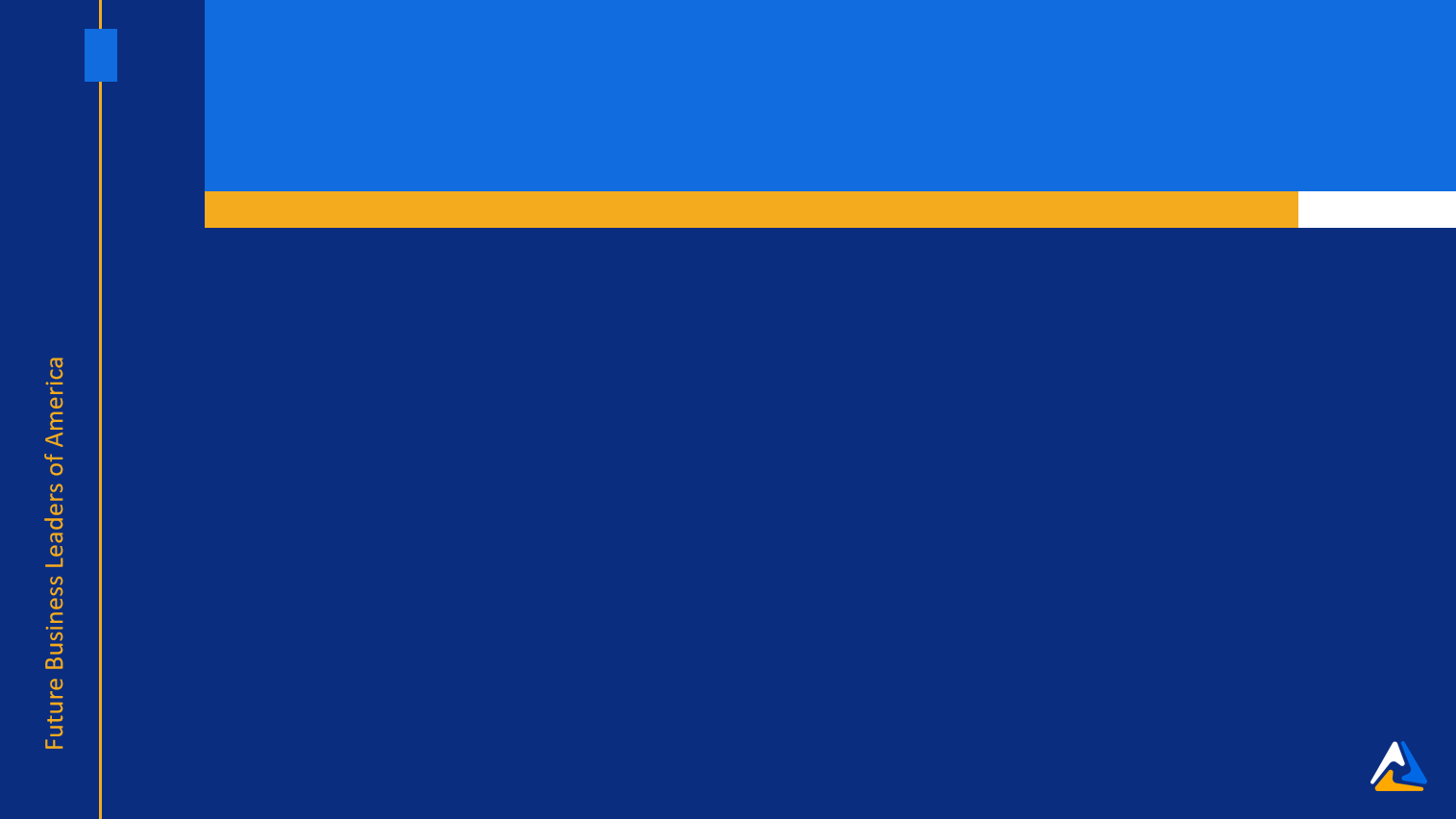 Accounting I
1st	Nevaeh Paris
Hermiston Senior High School
2nd	Noah Walker
Helix High School
3rd	Jaime  Calvillo Mendoza
Riverside Jr/Sr High School
4th	Jake  Lines
Hermiston Senior High School
5th	Karina Ortiz Macias
Hermiston Senior High School
6th	Andrew Kubishta
Helix High School
7th	Emilee Dean
Helix High School
8th	Larsen Wright
La Grande High School
9th	Samantha Gonzalez
Hermiston Senior High School
10th	Ethan Dyer
Hermiston Senior High School
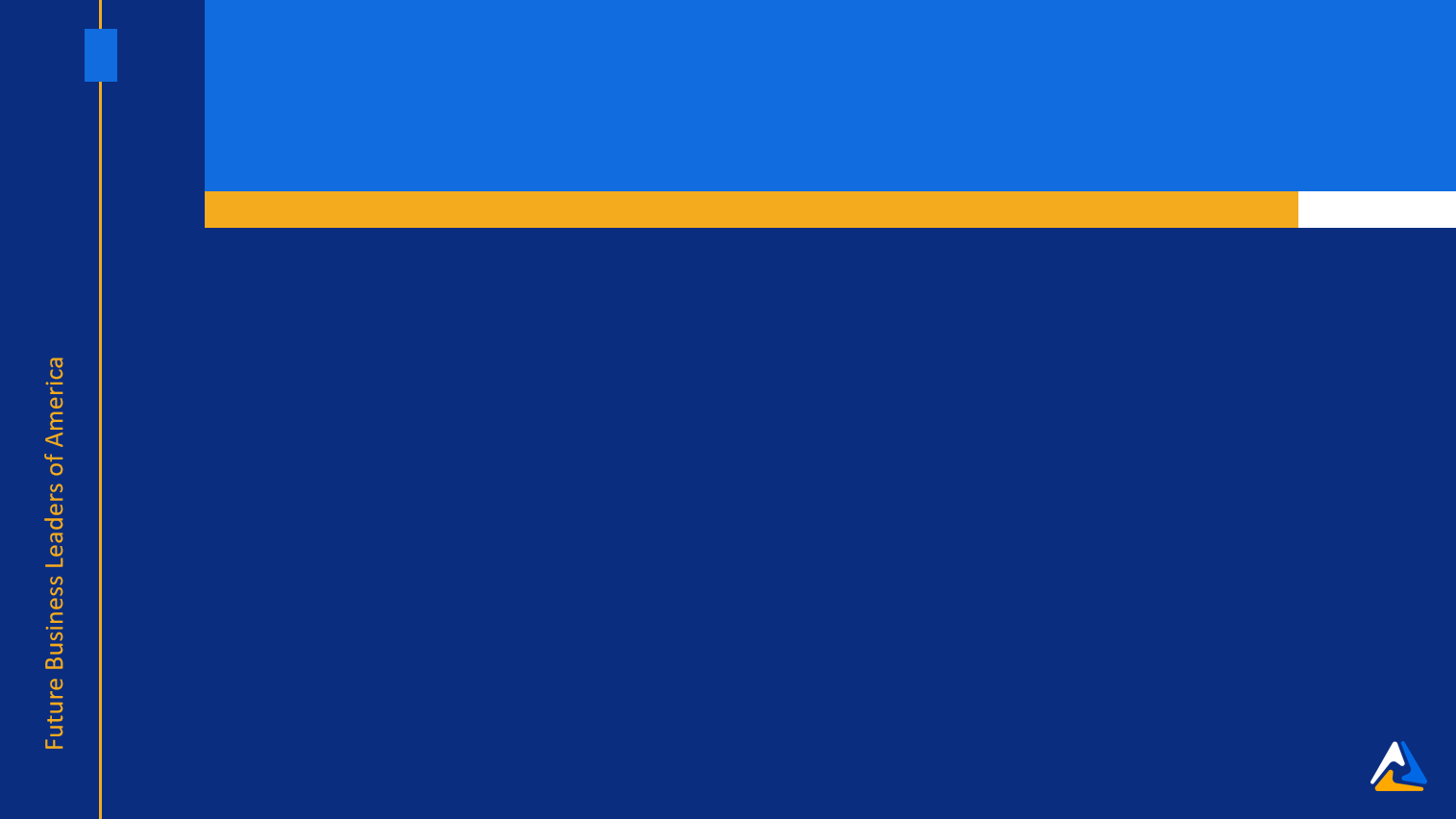 Accounting II
1st	Rigoberto Moreno Torres
Hermiston Senior High School
2nd	Olivia Jacoby
Baker Senior High School
3rd	Brooklyn Rayl
Baker Senior High School
4th	Noe Grajeola
Hermiston Senior High School
5th	Yumalai Tejeda
Hermiston Senior High School
6th	Fernando Varela Lepe
Hermiston Senior High School
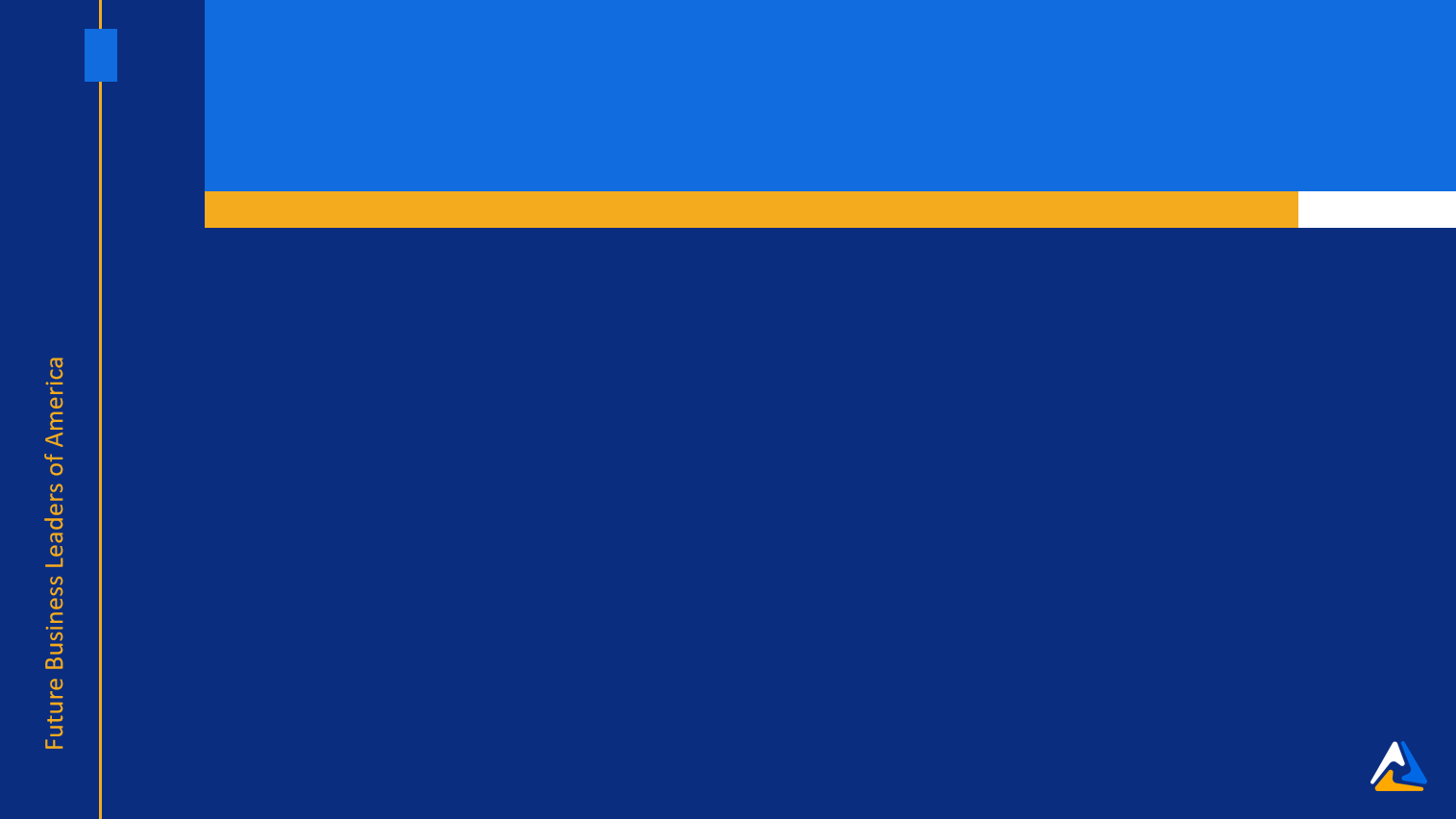 Advertising
1st	Jocelyn Hernandez
Hermiston Senior High School
2nd	Tyler Hampton
La Grande High School
3rd	Bryan Vazquez Rodriguez
Hermiston Senior High School
4th	Fernando Varela Lepe
Hermiston Senior High School
5th	Camryn Hagel
Hermiston Senior High School
6th	Edgar Conejo Garcia
Hermiston Senior High School
7th	Isaac Arceo
Hermiston Senior High School
8th	Mattison Wolcott
La Grande High School
9th	Giselle Parra Ibarra
McLoughlin High School
10th	Isaih Fuentes
Hermiston Senior High School
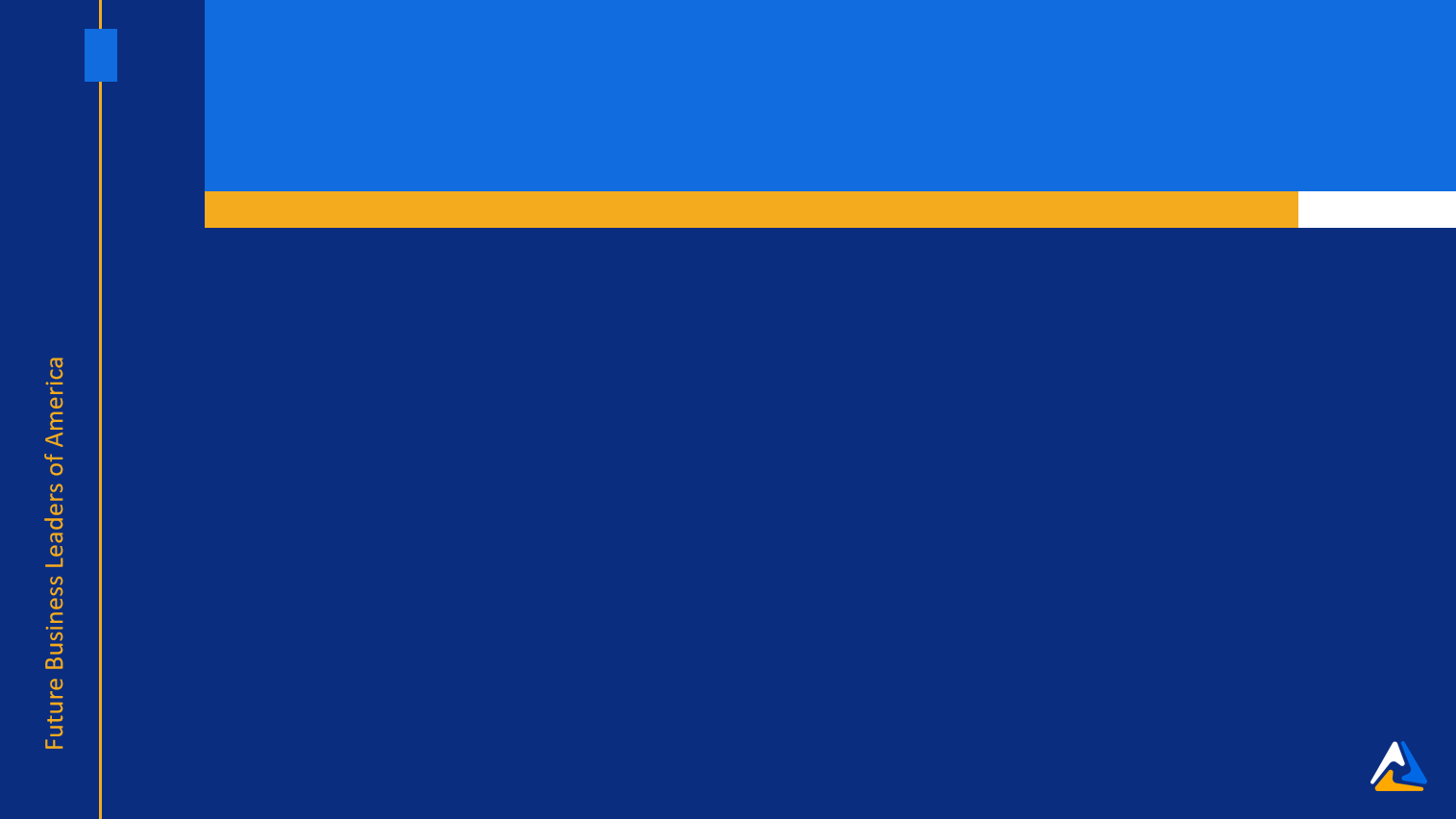 Agribusiness
1st	Tanner Rovey
Cove High School
2nd	John Lindsay
Heppner High School
3rd	Natasha Lane
La Grande High School
4th	Josephine Bingaman
Imbler High School
5th	Isabel Wedam
Irrigon Senior High School
6th	Alex Jaca
Baker Senior High School
7th	Calli Sovince
Helix High School
8th	Jake  Lines
Hermiston Senior High School
9th	Kate Hill
Helix High School
10th	Bryan Vazquez Rodriguez
Hermiston Senior High School
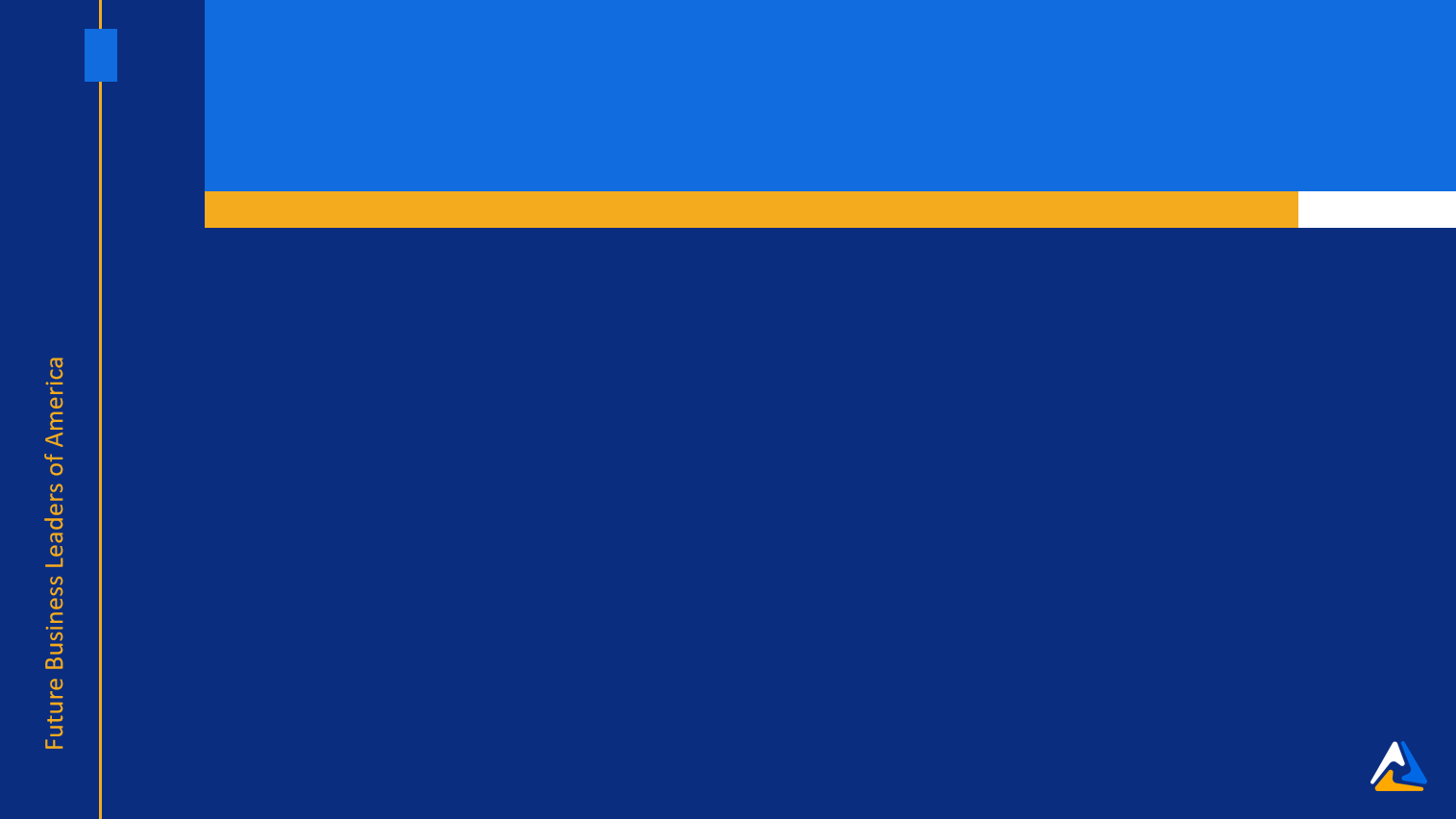 Banking & Financial Systems
1st	Ephraim Moyal, Larsen Wright
La Grande High School
2nd	Dharma Helmer
La Grande High School
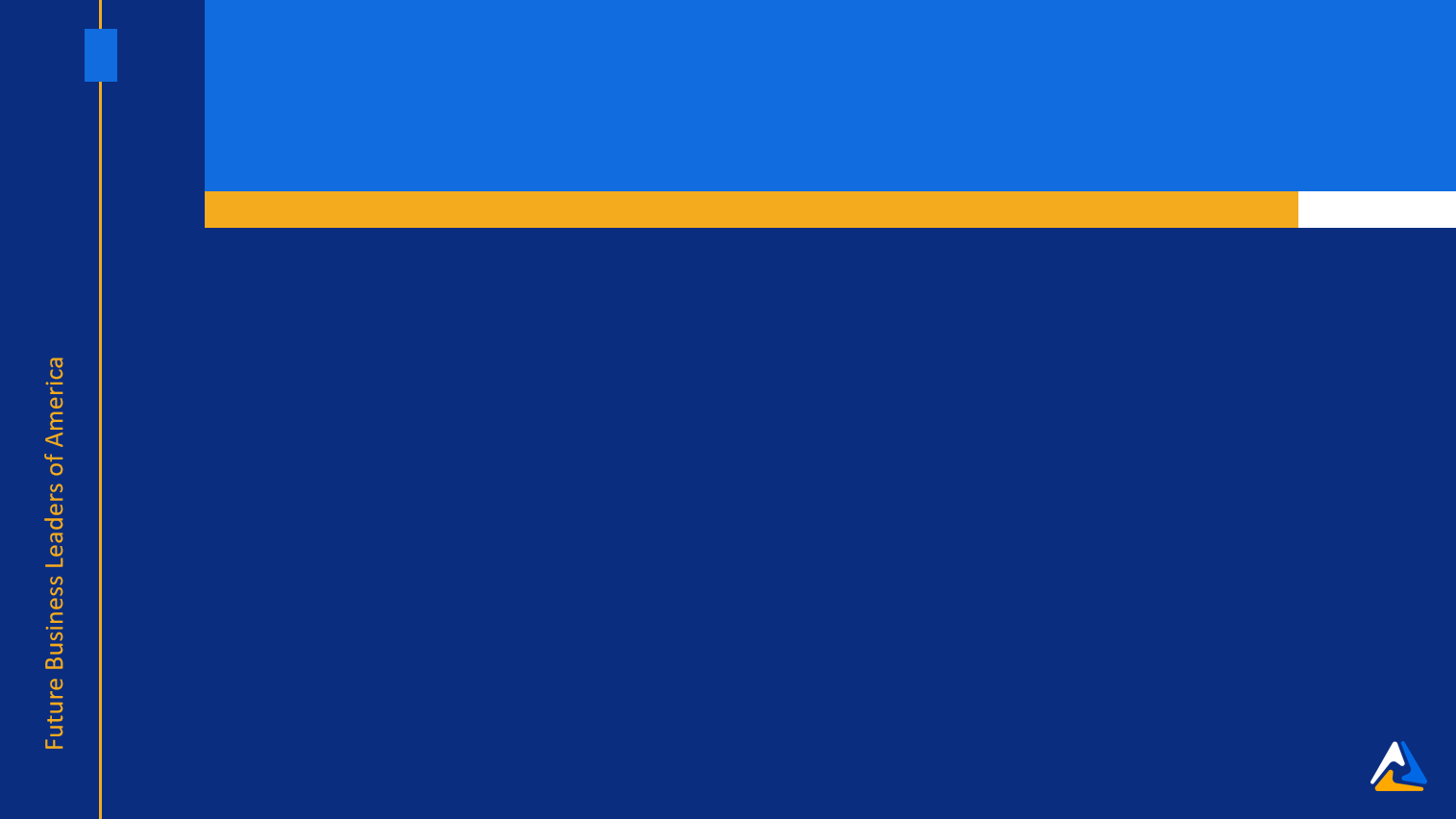 Business Communication
1st	Kaitlyn Crowther
Hermiston Senior High School
2nd	Nathan Garner
McLoughlin High School
3rd	Dora Koltuv
La Grande High School
4th	Lucia Morales
Hermiston Senior High School
5th	Adelaid Walden
Baker Senior High School
6th	Tayler Bowles
Imbler High School
7th	Aubry Hamner
La Grande High School
8th	Rajdeep Singh
McLoughlin High School
9th	Isaac Arceo
Hermiston Senior High School
10th	Savannah Walker
Helix High School
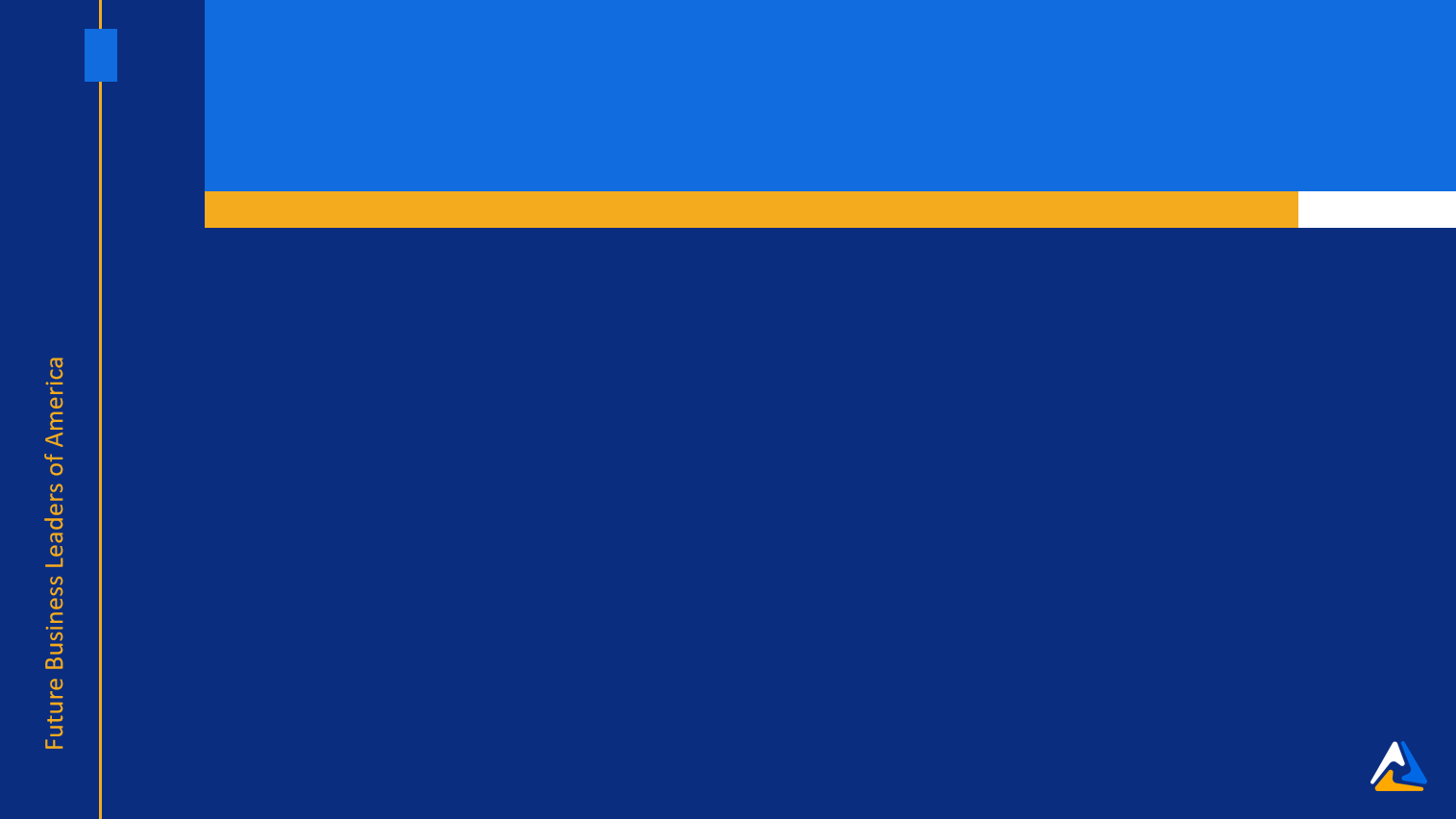 Business Ethics
1st	Olive Carlson, Anne Hindman
Baker Senior High School
2nd	Faith Middleton
La Grande High School
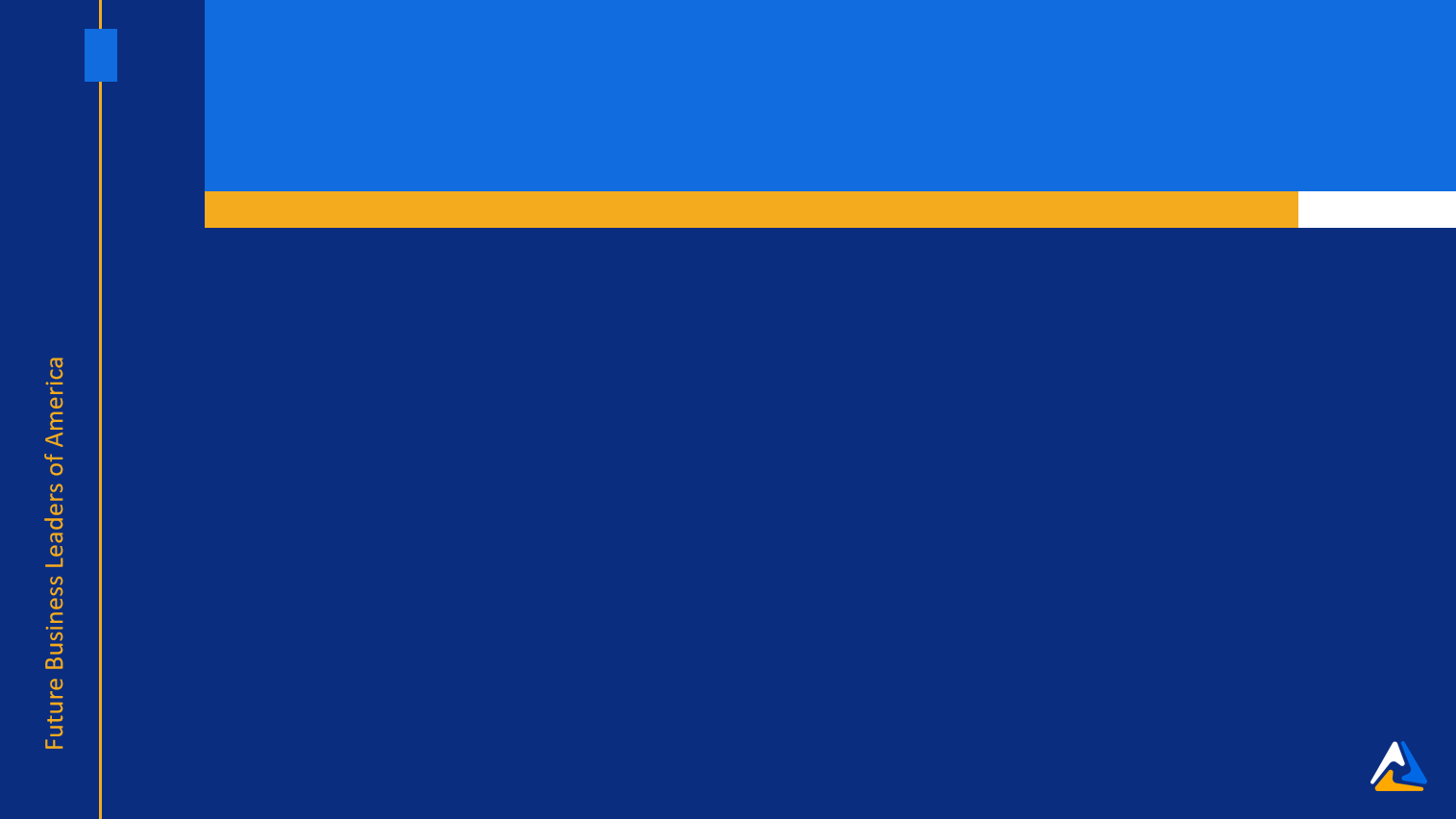 Business Etiquette
1st	Kaiden DeLint
Imbler Middle Level
2nd	Torrence  Holland
Grant Union Jr High
3rd	Kallahan Oswald
Imbler Middle Level
4th	Andrew Berglund
Imbler Middle Level
5th	Saviah Kunz
Imbler Middle Level
6th	Kacen Zeckman
Pilot Rock Jr/Sr High School: Middle School Chapter
7th	Aspen Lathrop
Union High School - Middle Level
8th	Lane Bailey
Grant Union Jr High
9th	Payton Bowers
Union High School - Middle Level
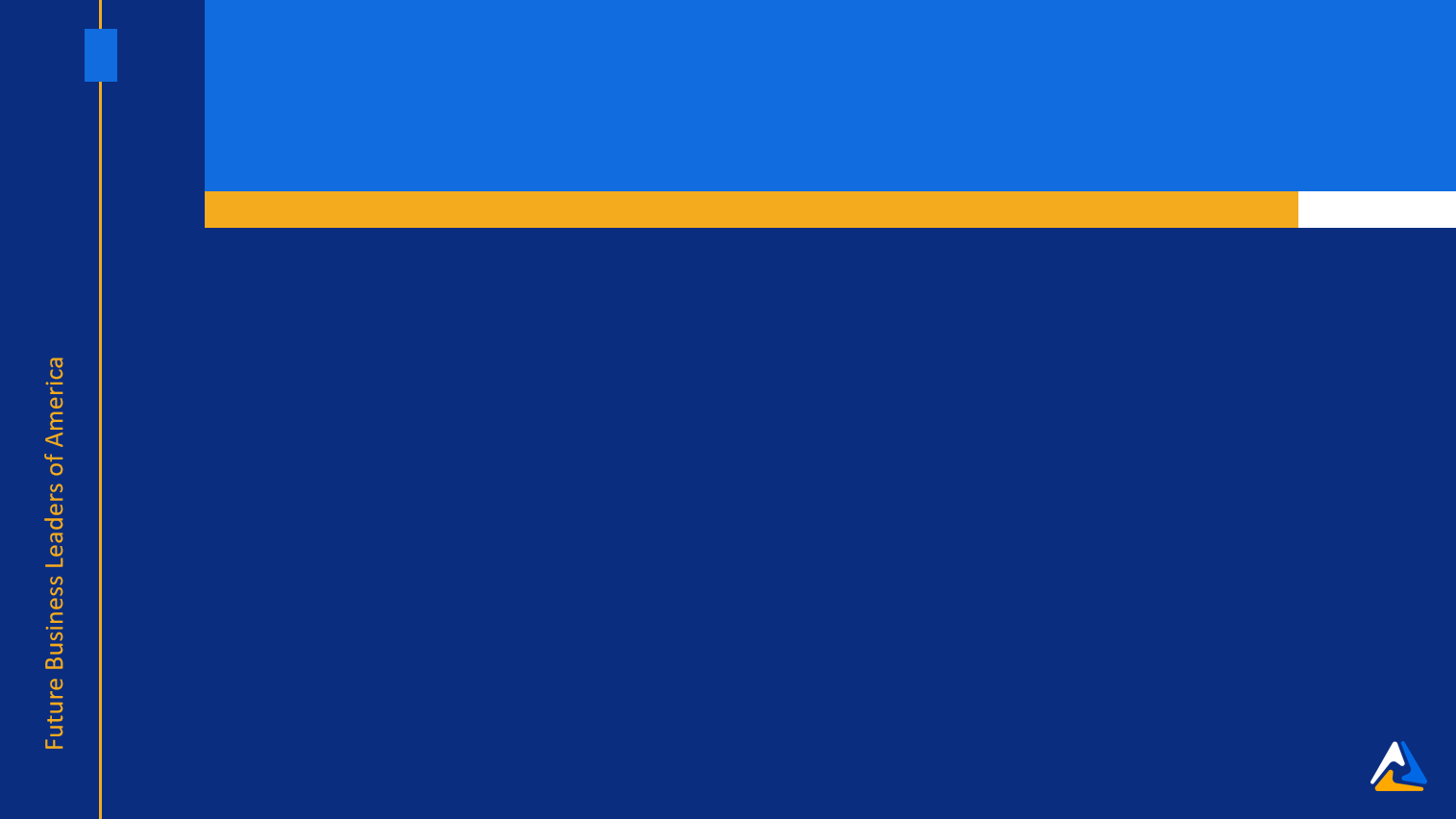 Business Law
1st	Vincent Raschio
Grant Union High School
2nd	Sarahi Gutierrez Ayala
Hermiston Senior High School
3rd	Carson Taylor
La Grande High School
4th	Aries Woodward
Hermiston Senior High School
5th	Noah Spence
La Grande High School
6th	Hailey Evans
La Grande High School
7th	Ryan Chalmers
Helix High School
8th	Megan Huber
Hermiston Senior High School
9th	Eliza Pettit
Cove High School
10th	Alexis Pallis
Imbler High School
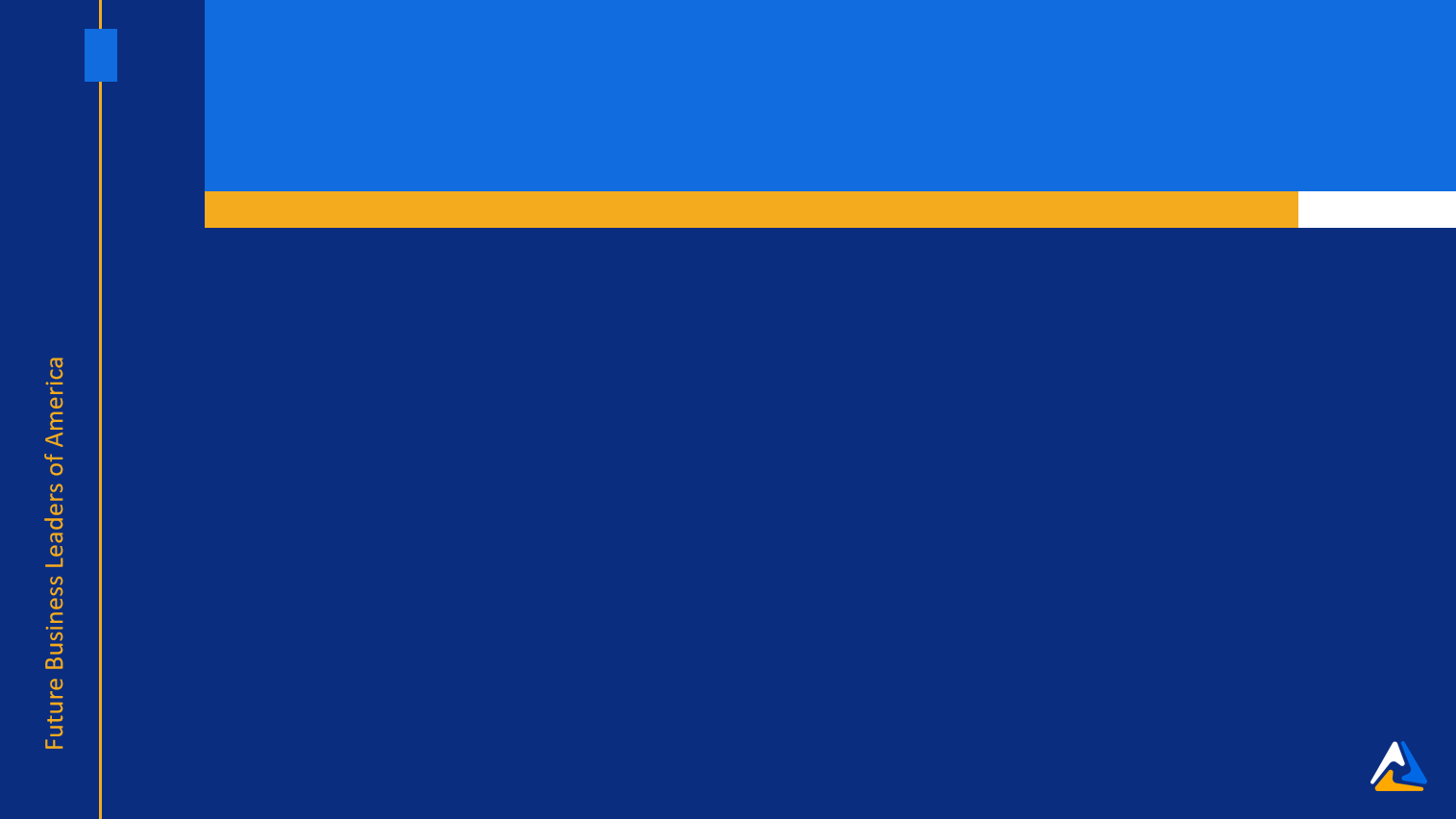 Business Management
1st	Cayman Campbell, Liberty  Robarge 
Ontario High School
2nd	Skeen Dittmann, Sofia Garcia
Cove High School
3rd	Benjamin Finley
Grant Union High School
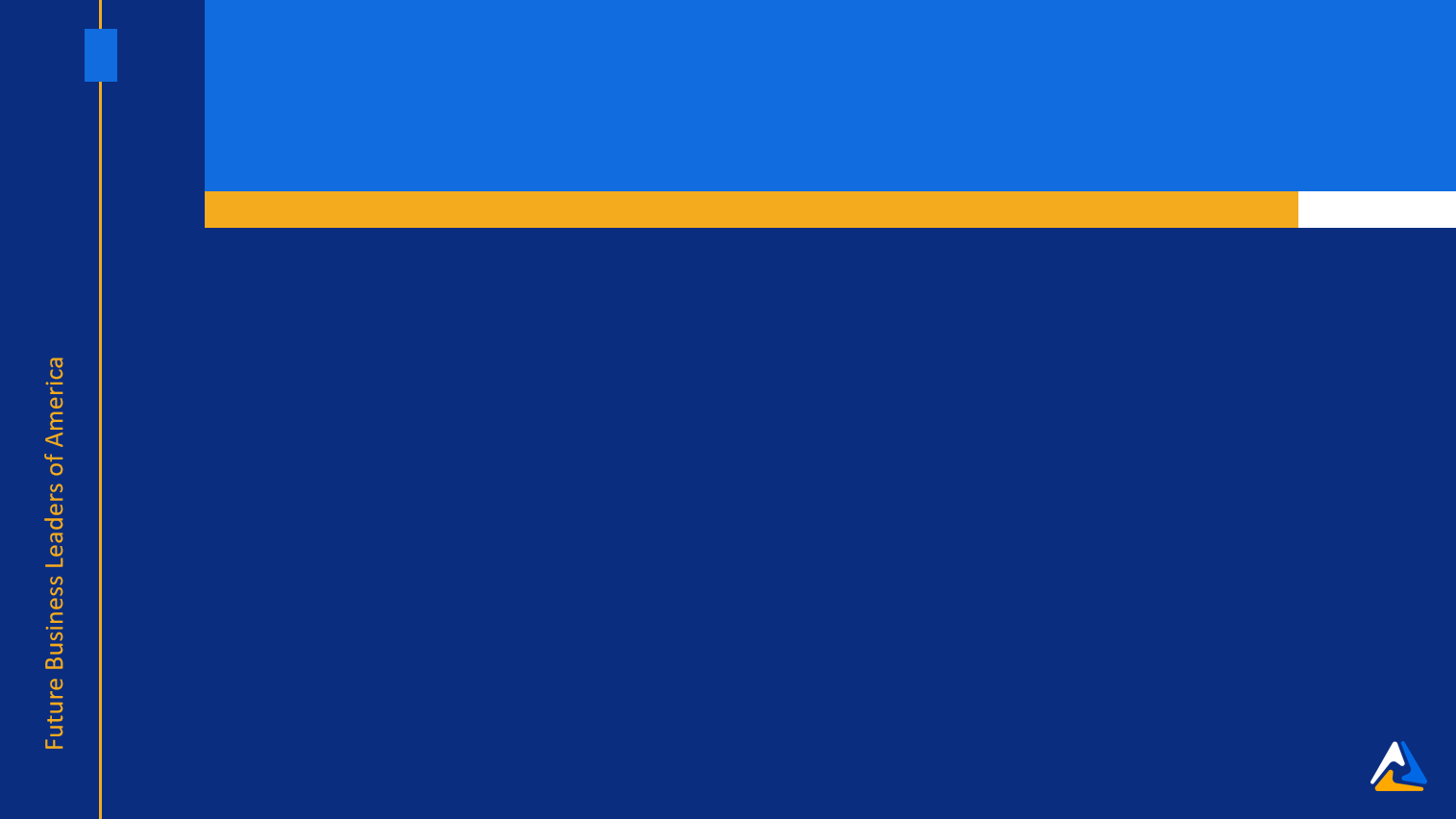 Career Exploration
1st	Jackson Sturm
Union High School - Middle Level
2nd	Riggin Dowdy
Grant Union Jr High
3rd	Leilani Griffith
Baker Middle School
4th	Millie Blaylock
Union High School - Middle Level
5th	Kailen McConnell
Union High School - Middle Level
6th	Andrew Berglund
Imbler Middle Level
7th	Lane Bailey
Grant Union Jr High
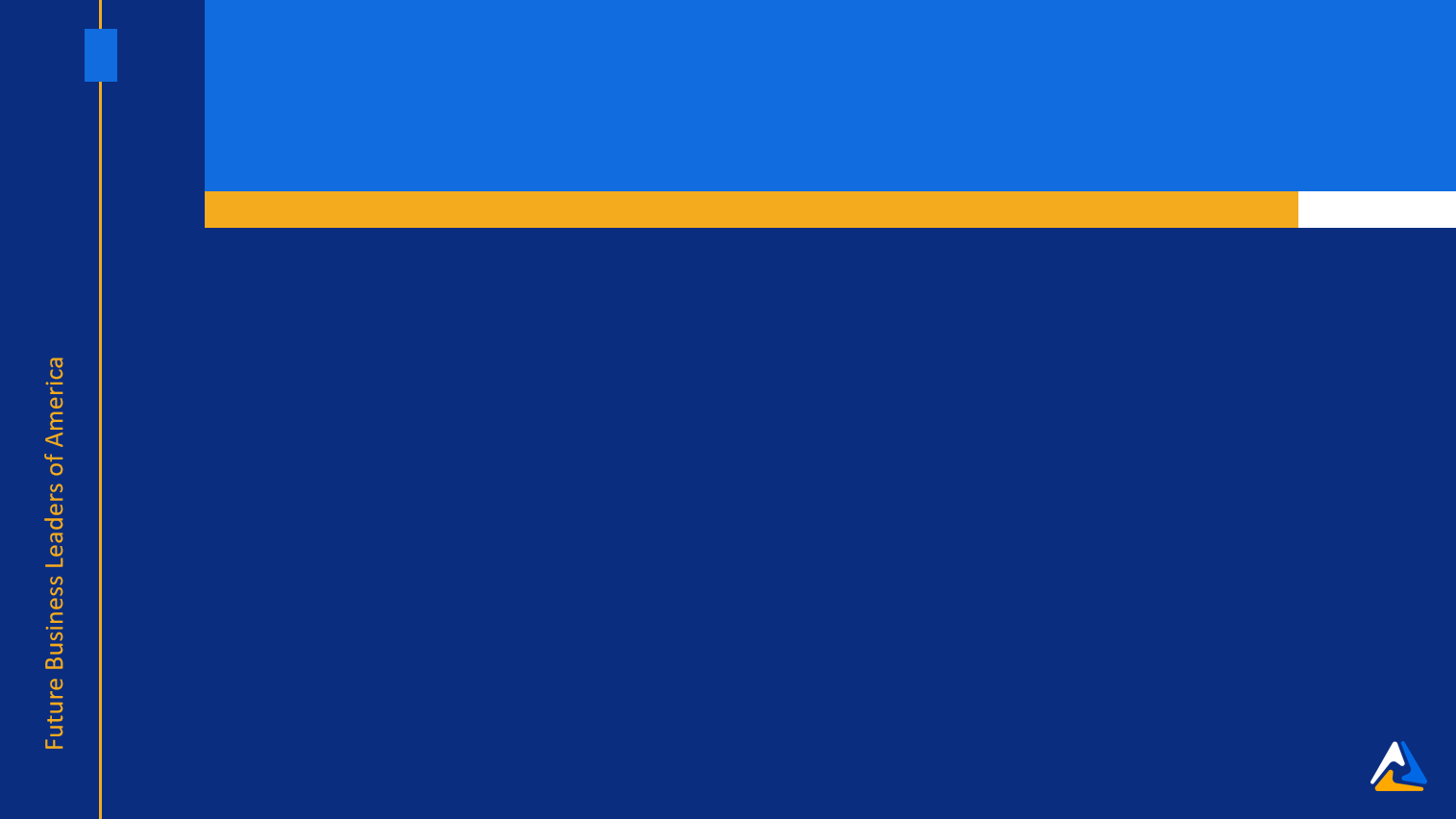 Client Service
1st	Brooklyn Rayl
Baker Senior High School
2nd	Emanuel Rodriguez Sanchez
Baker Senior High School
3rd	Adalyn Judd
Grant Union High School
4th	Elyse Flores
Helix High School
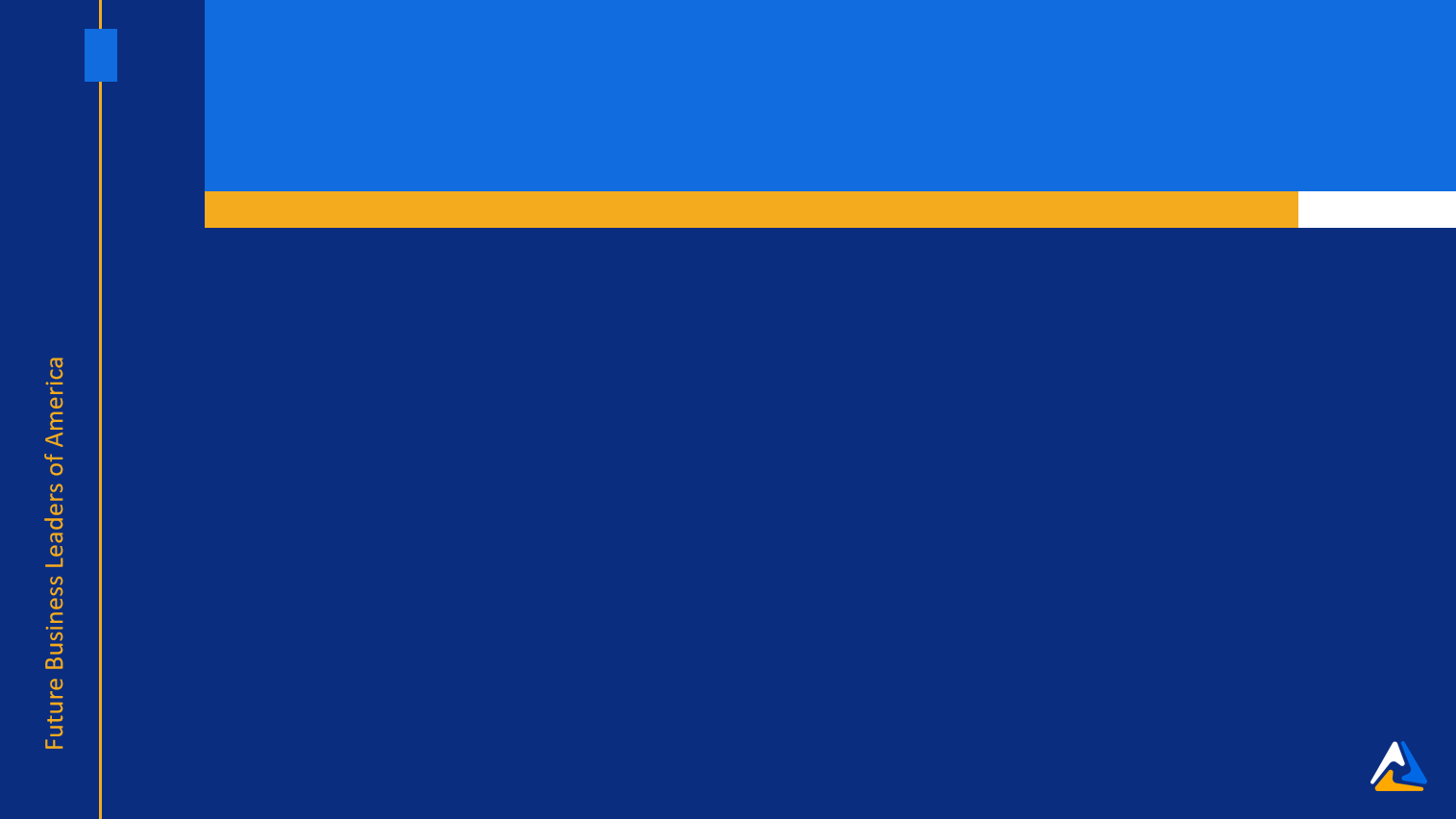 Computer Problem Solving
1st	Christian Gingrich
Hermiston Senior High School
2nd	Bryson Jeppeson
Hermiston Senior High School
3rd	Brady Coller
Hermiston Senior High School
4th	Aviana Navejar
Hermiston Senior High School
5th	Yahir Conejo-Garcia
Hermiston Senior High School
6th	Yael Estrada Gutierrez
Hermiston Senior High School
7th	Corine Chen
Hermiston Senior High School
8th	Landon James
Grant Union High School
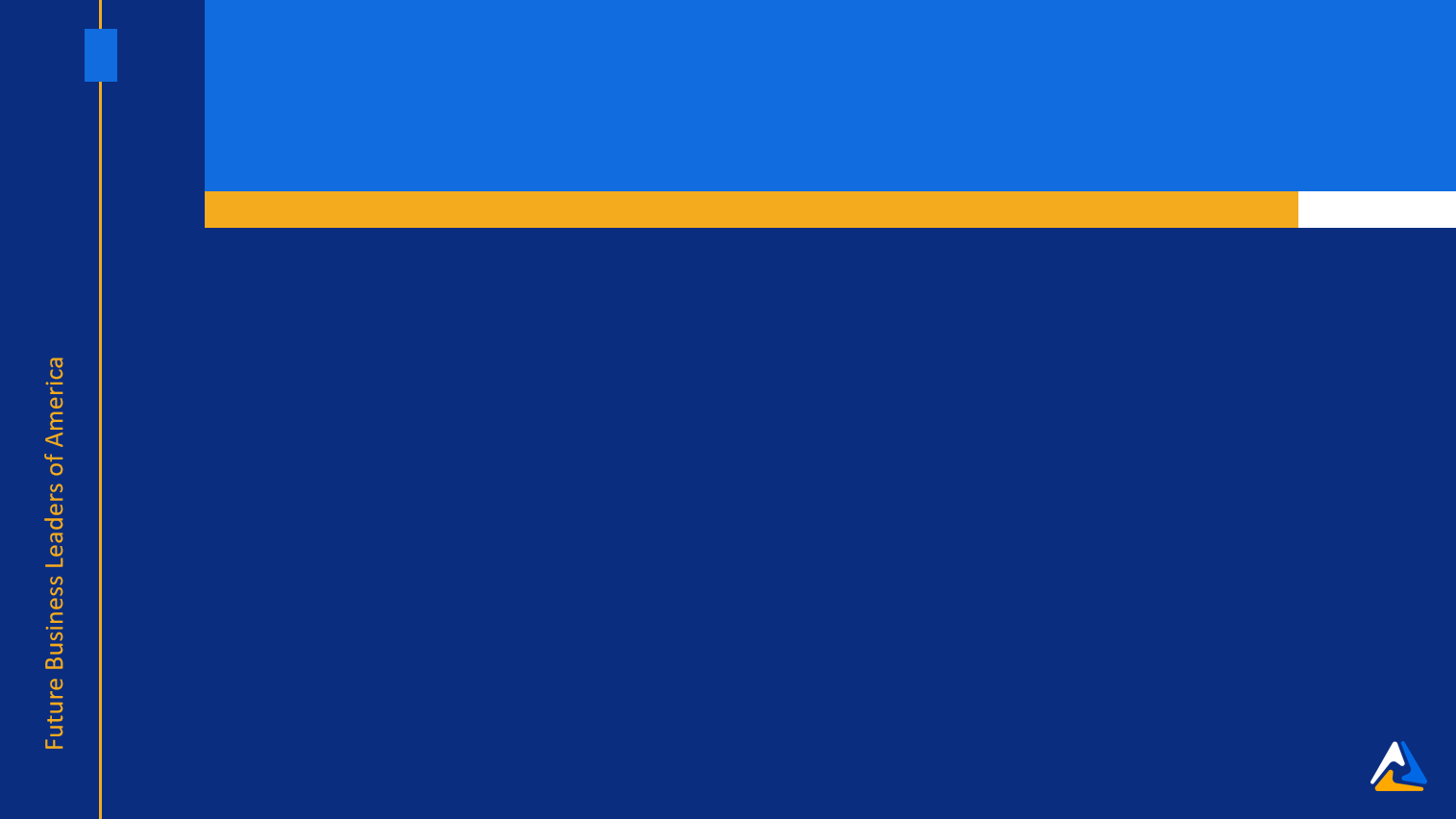 Critical Thinking
1st	Kaiden DeLint
Imbler Middle Level
2nd	Jacob Baxter, Caleb Shaw
Union High School - Middle Level
3rd	Kali Carroll, Justine Nelson, Kallahan Oswald
Imbler Middle Level
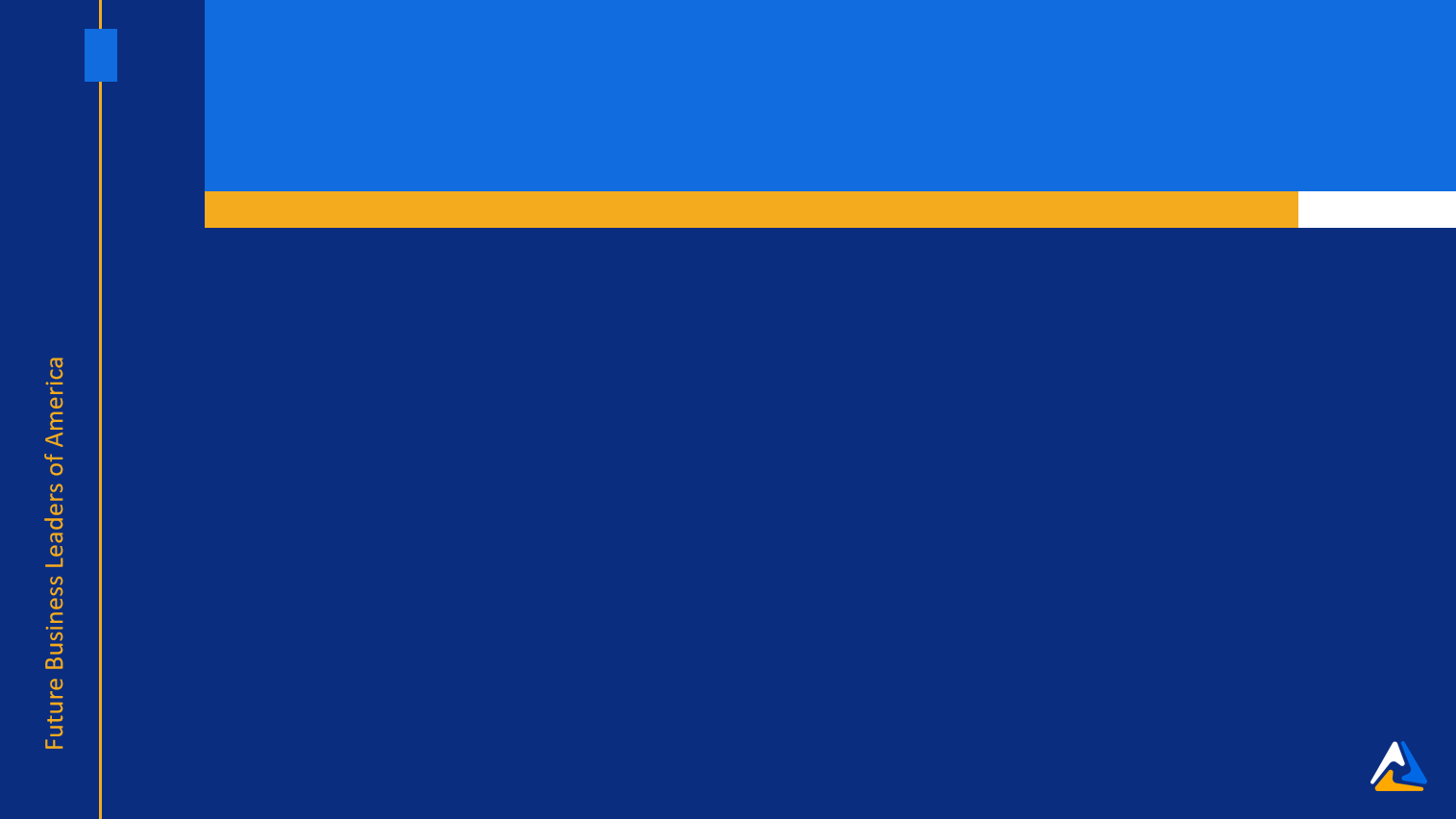 Cyber Security
1st	Henry Wadner
Cove High School
2nd	Yahir Conejo-Garcia
Hermiston Senior High School
3rd	Yael Estrada Gutierrez
Hermiston Senior High School
4th	Bryson Jeppeson
Hermiston Senior High School
5th	Christian Gingrich
Hermiston Senior High School
6th	Corine Chen
Hermiston Senior High School
7th	Jovani Ibarra Quezada
McLoughlin High School
8th	Karidee Velasco
Hermiston Senior High School
9th	Nevaeh Paris
Hermiston Senior High School
10th	Malana Spencer
Nixyaawii Community School
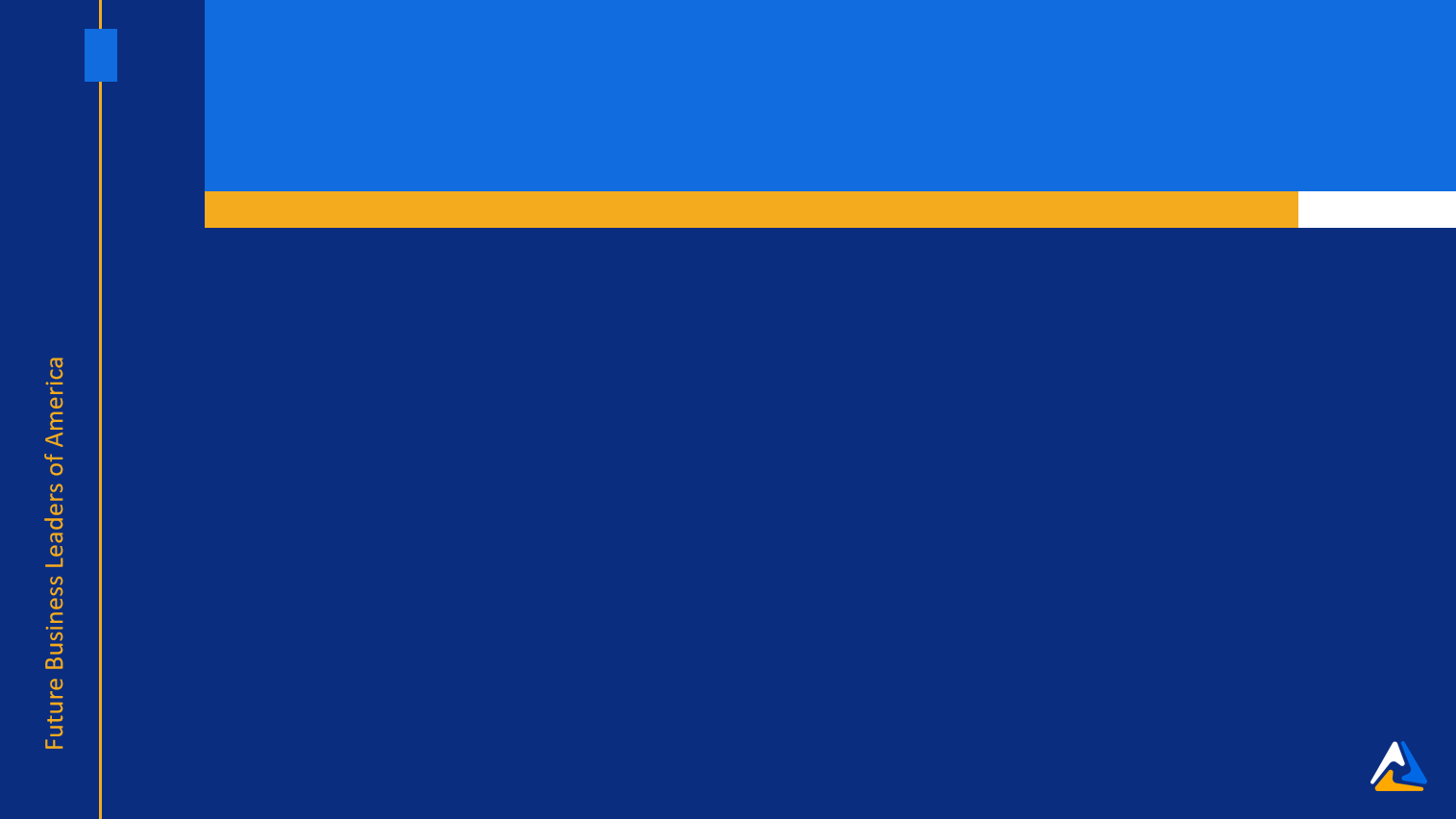 Digital Citizenship
1st	Sarah Kuhl
Union High School - Middle Level
2nd	Gavin Roshon
Riverside Jr High School
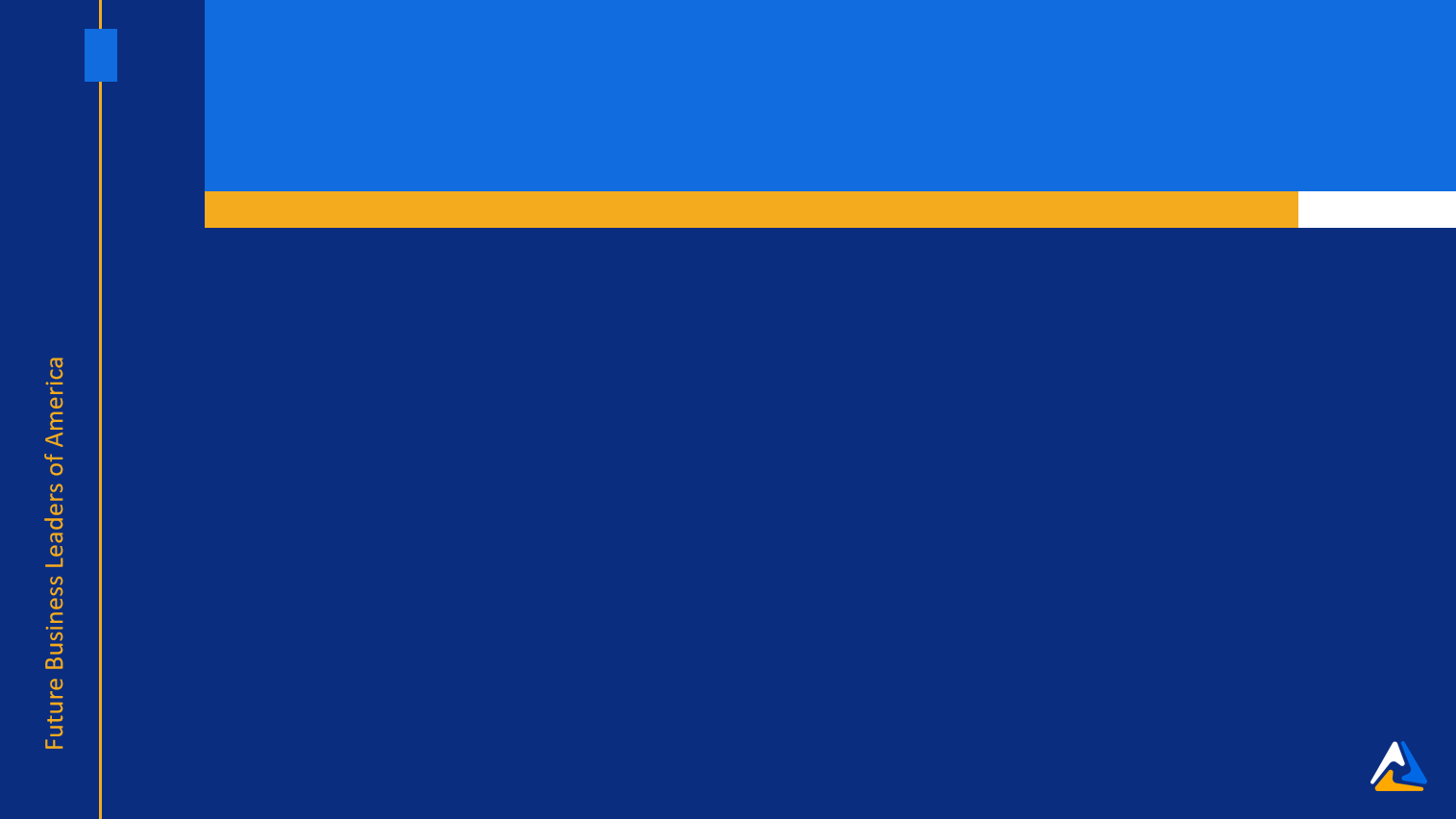 Economics
1st	Stephen Hofbauer
Hermiston Senior High School
2nd	Isaiah Webb
Cove High School
3rd	Alexander  Garcia Plascencia
Hermiston Senior High School
4th	Harris Gaslin
Baker Senior High School
5th	Eli Marsh
Cove High School
6th	Valentin Urueta-Ibarra
McLoughlin High School
7th	Richard Edwards
Cove High School
8th	Nayeli Abrego Morales
McLoughlin High School
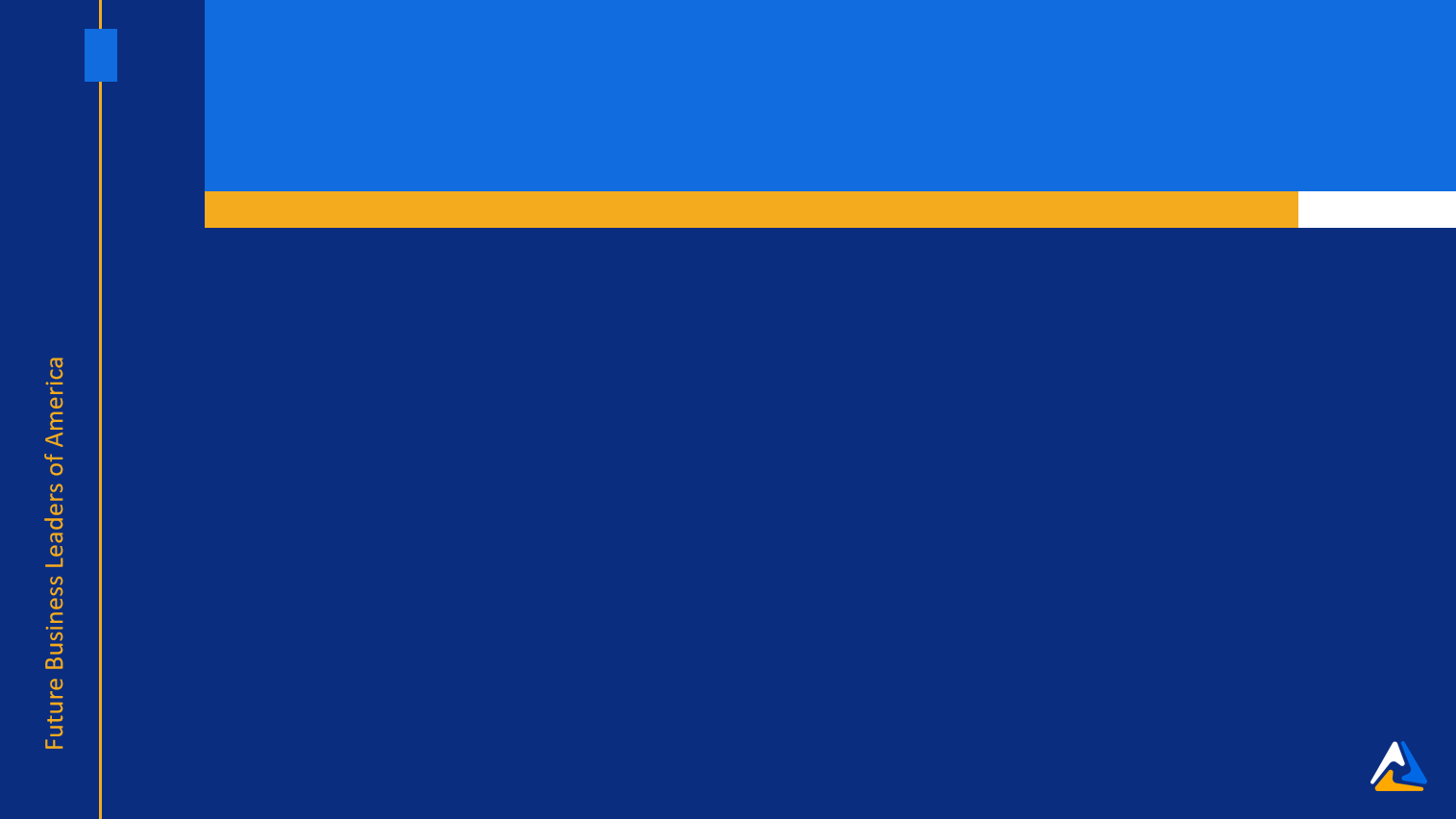 Entrepreneurship
1st	Sabrina Belcher, RyAnna Fuhrmann
Ontario High School
2nd	Isabel Wedam
Irrigon Senior High School
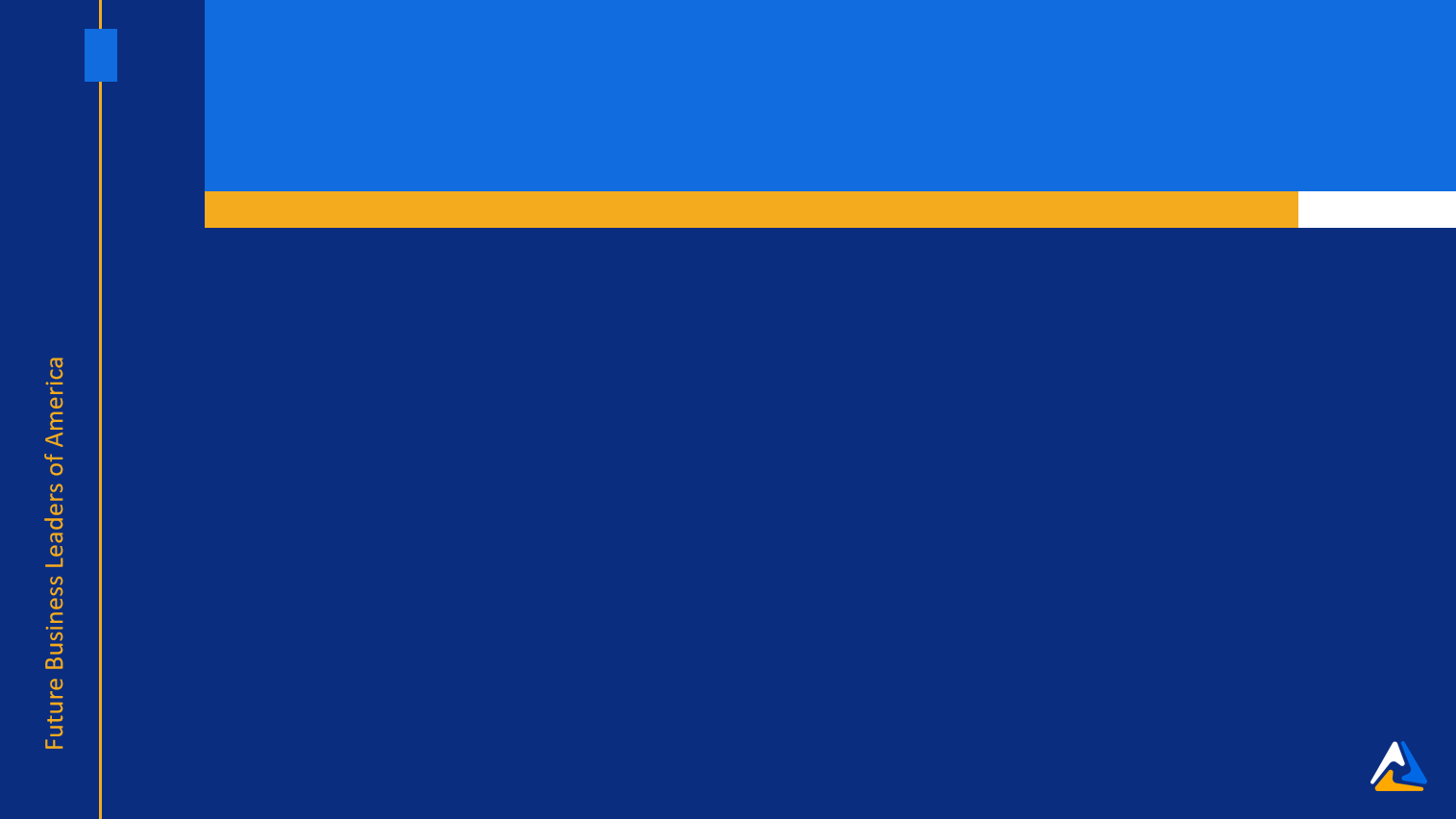 Exploring Business Ethics
1st	Kinley Adams
Imbler Middle Level
2nd	Emily  Ford
Grant Union Jr High
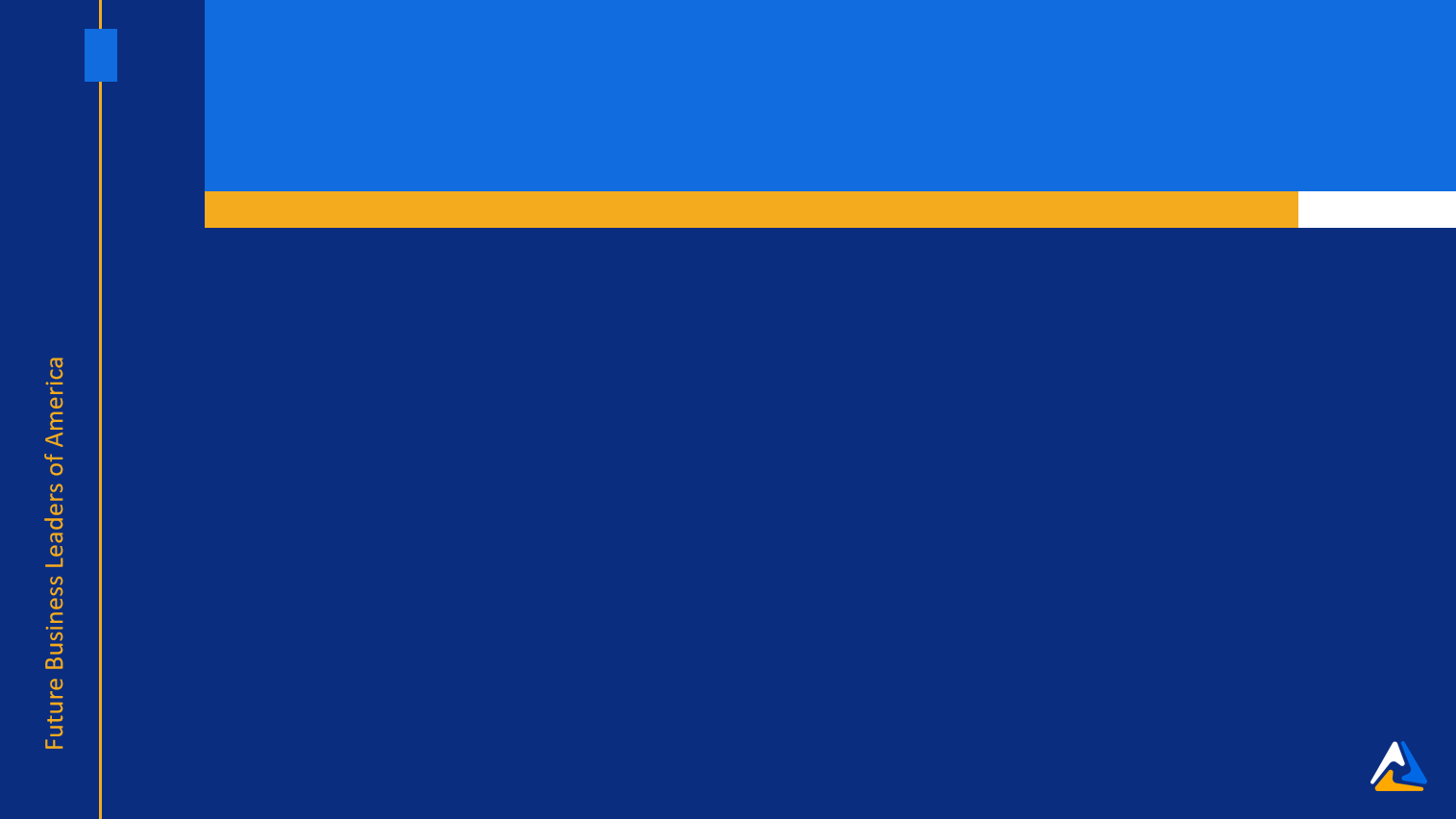 Exploring Computer Applications
1st	Rietta  VanHouten
Pilot Rock Jr/Sr High School: Middle School Chapter
2nd	Adam Hoeft
Pilot Rock Jr/Sr High School: Middle School Chapter
3rd	Teagan Prine
Pilot Rock Jr/Sr High School: Middle School Chapter
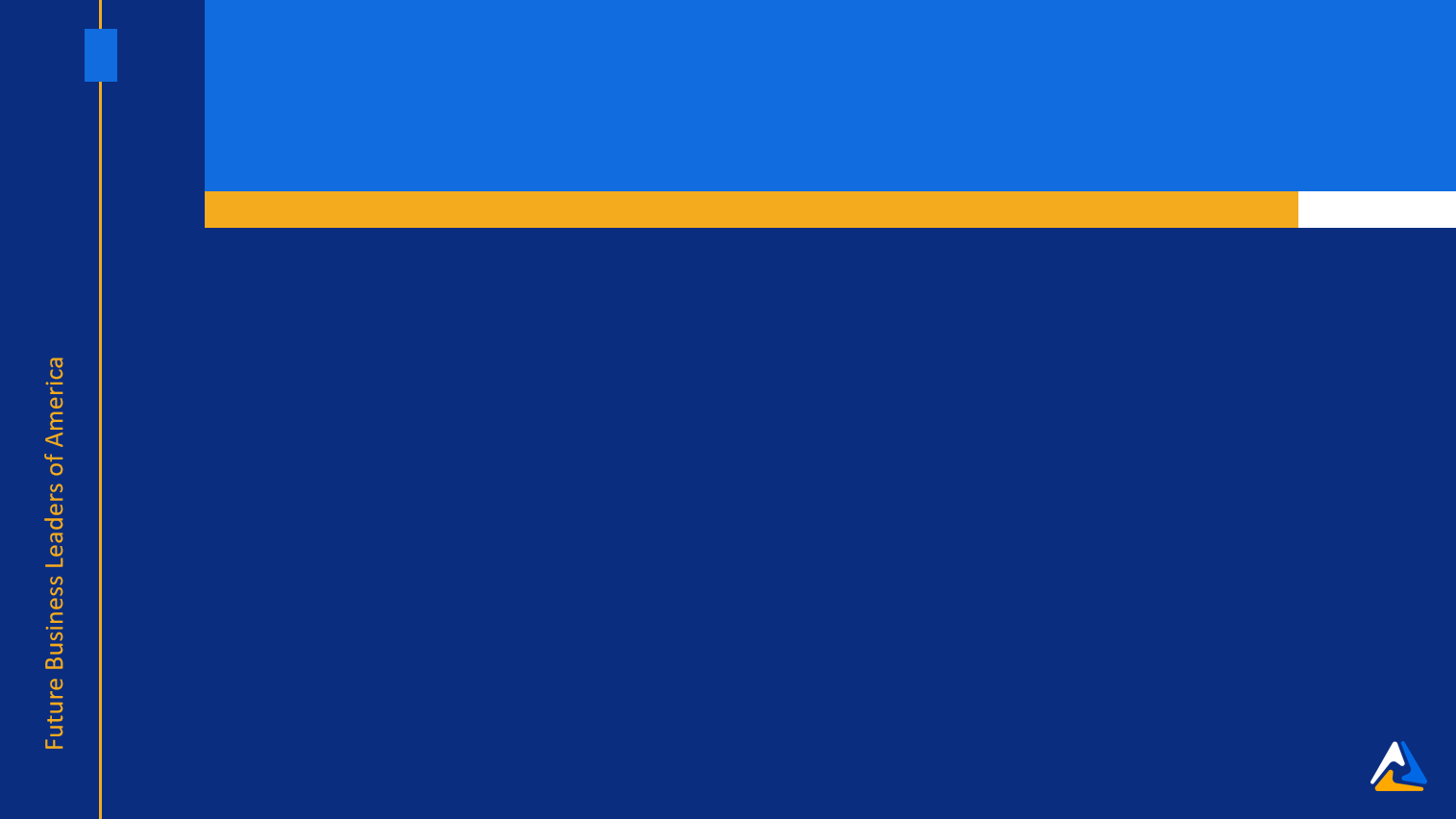 Exploring Computer Science
1st	Matias Mello
Baker Middle School
2nd	Daniel Irwin
Imbler Middle Level
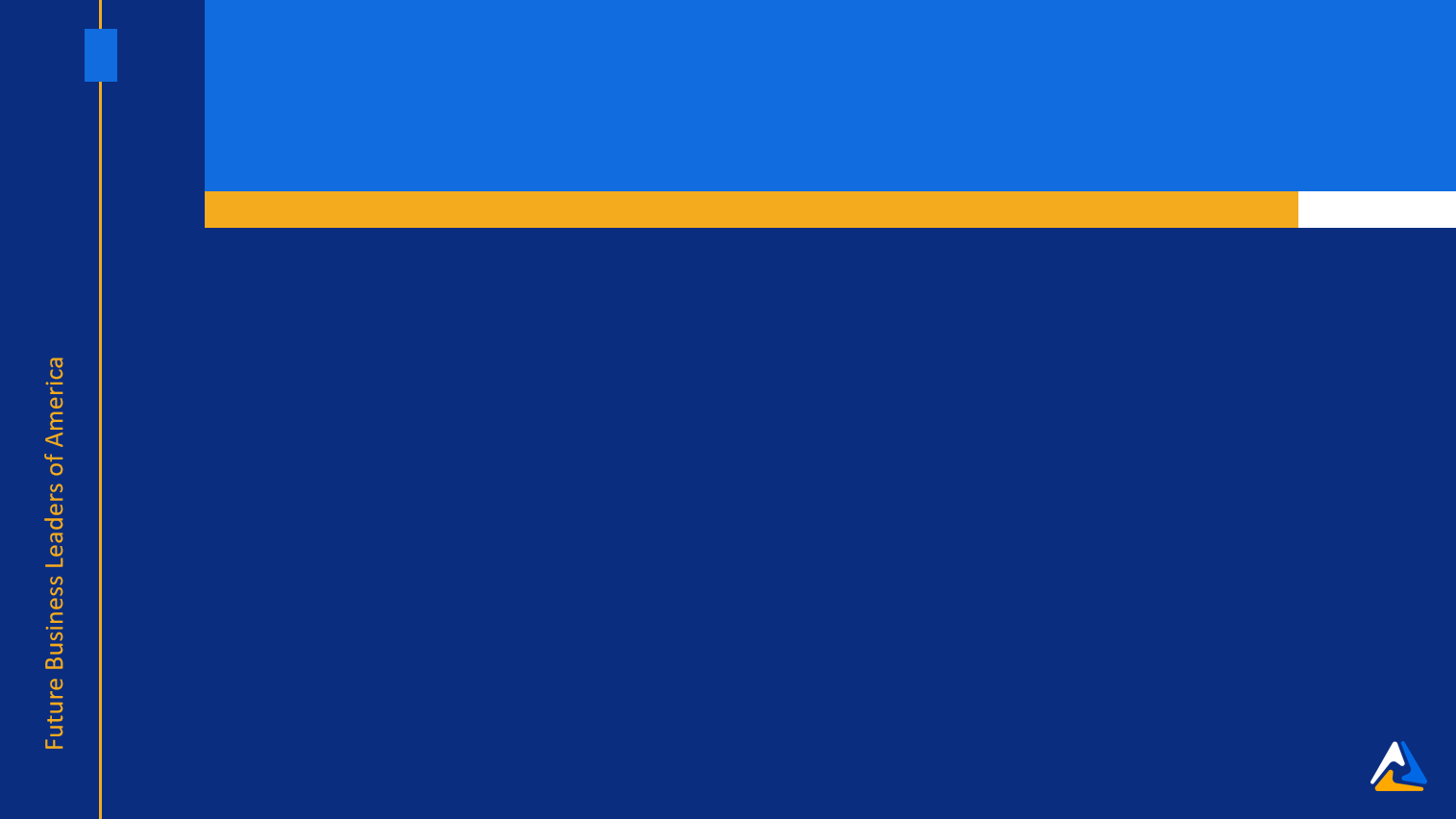 Exploring Leadership
1st	Bella Brons
Riverside Jr High School
2nd	Jocelyn Rayl
Baker Middle School
3rd	Leilani Griffith
Baker Middle School
4th	Natily Sicard
Pilot Rock Jr/Sr High School: Middle School Chapter
5th	Sophia Villegas
Riverside Jr High School
6th	Nathan Endersby
Pilot Rock Jr/Sr High School: Middle School Chapter
7th	Emily  Ford
Grant Union Jr High
8th	Bereniceth Rodriguez-Sanchez
Baker Middle School
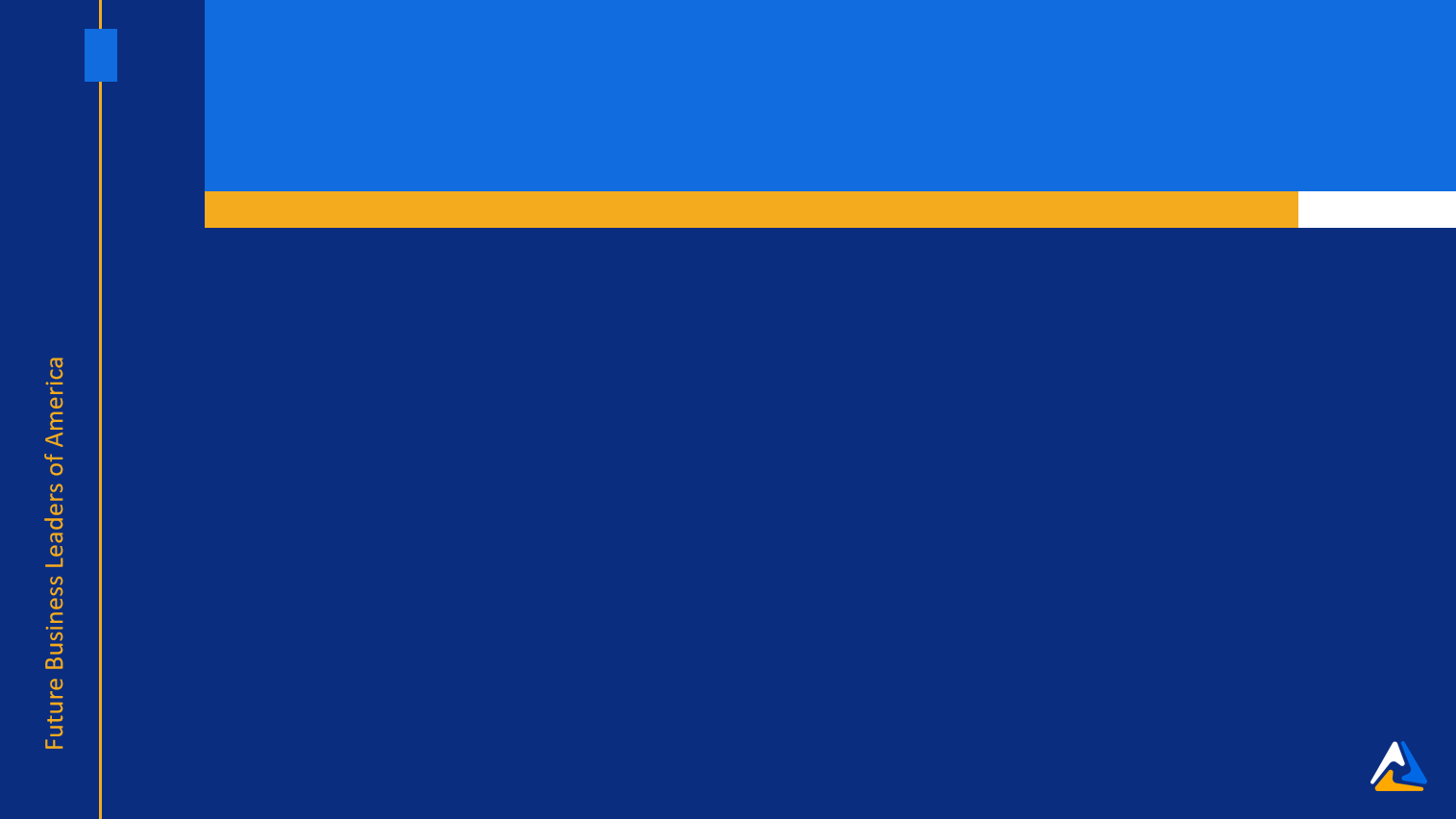 Exploring Parliamentary Procedure
1st	Avery Ellis
Baker Middle School
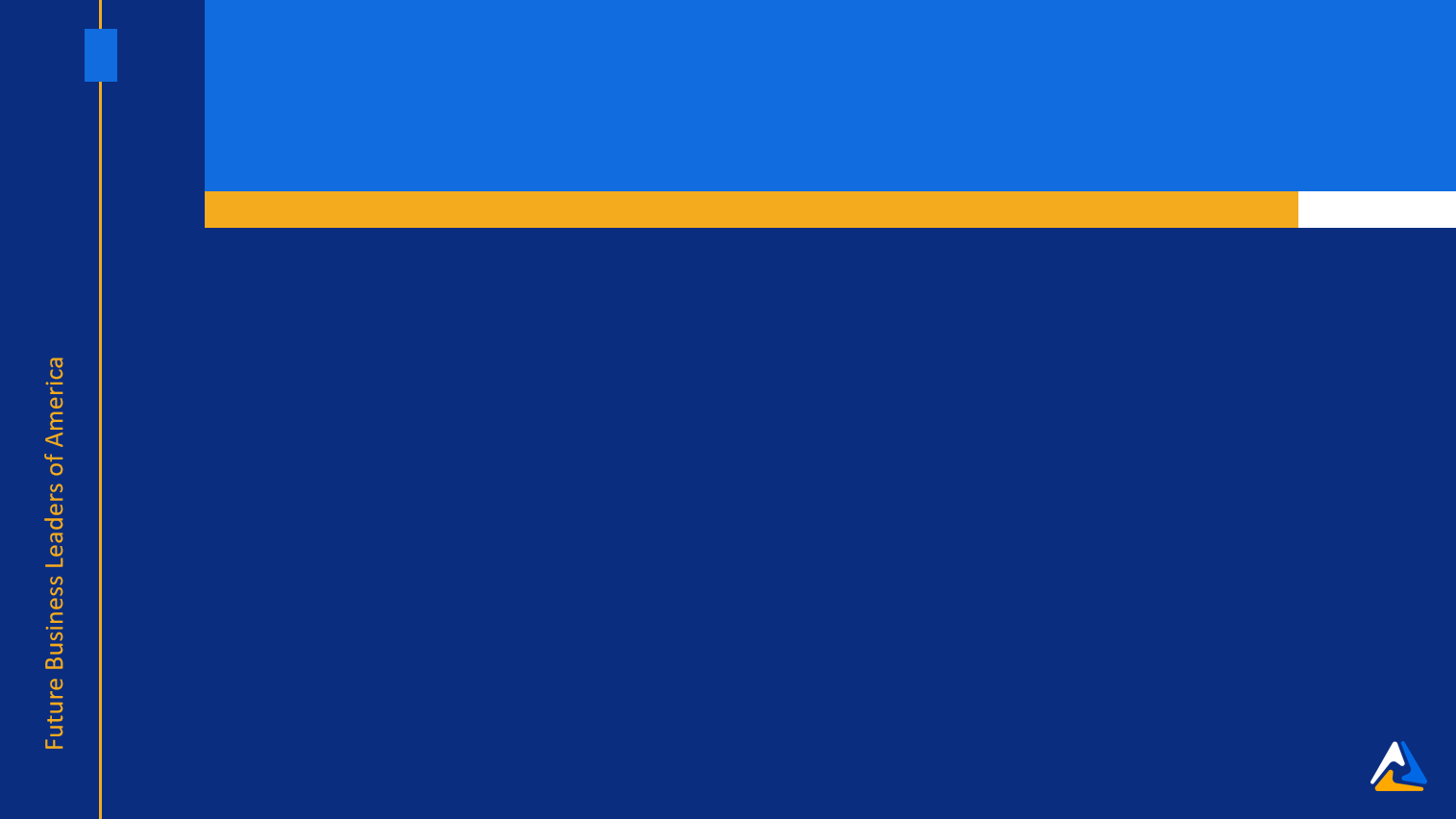 Exploring Public Speaking
1st	Avery Ellis
Baker Middle School
2nd	Wyatt Dawson
Riverside Jr High School
3rd	Jocelyn Rayl
Baker Middle School
4th	Bella Brons
Riverside Jr High School
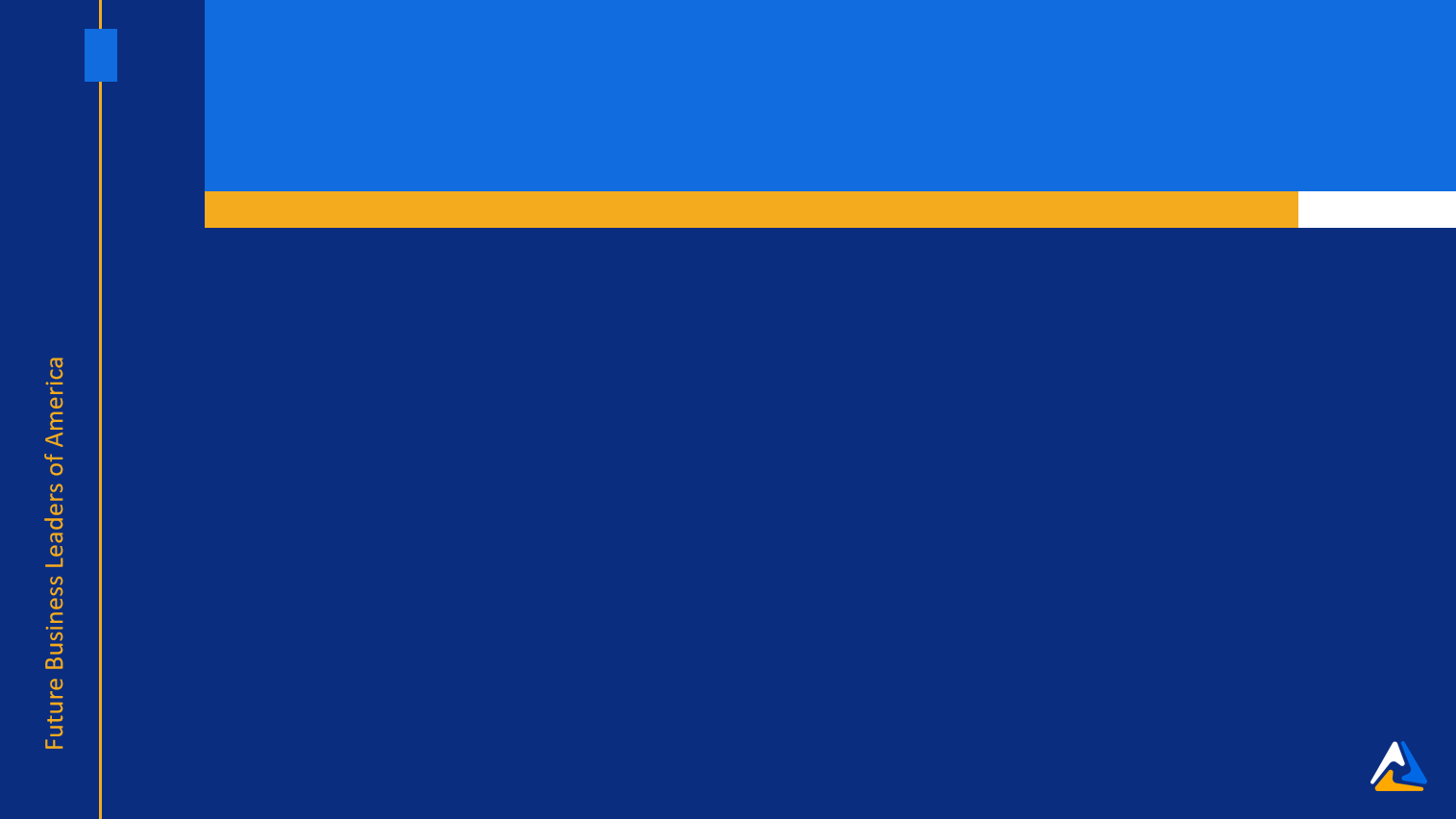 Exploring Technology
1st	Matias Mello
Baker Middle School
2nd	Amelia Doyon
Union High School - Middle Level
3rd	Travis Mooney
Union High School - Middle Level
4th	Colt Johnson
Imbler Middle Level
5th	Blake Morton
Union High School - Middle Level
6th	Daebria Stewart
Baker Middle School
7th	Caden Blackburn
Union High School - Middle Level
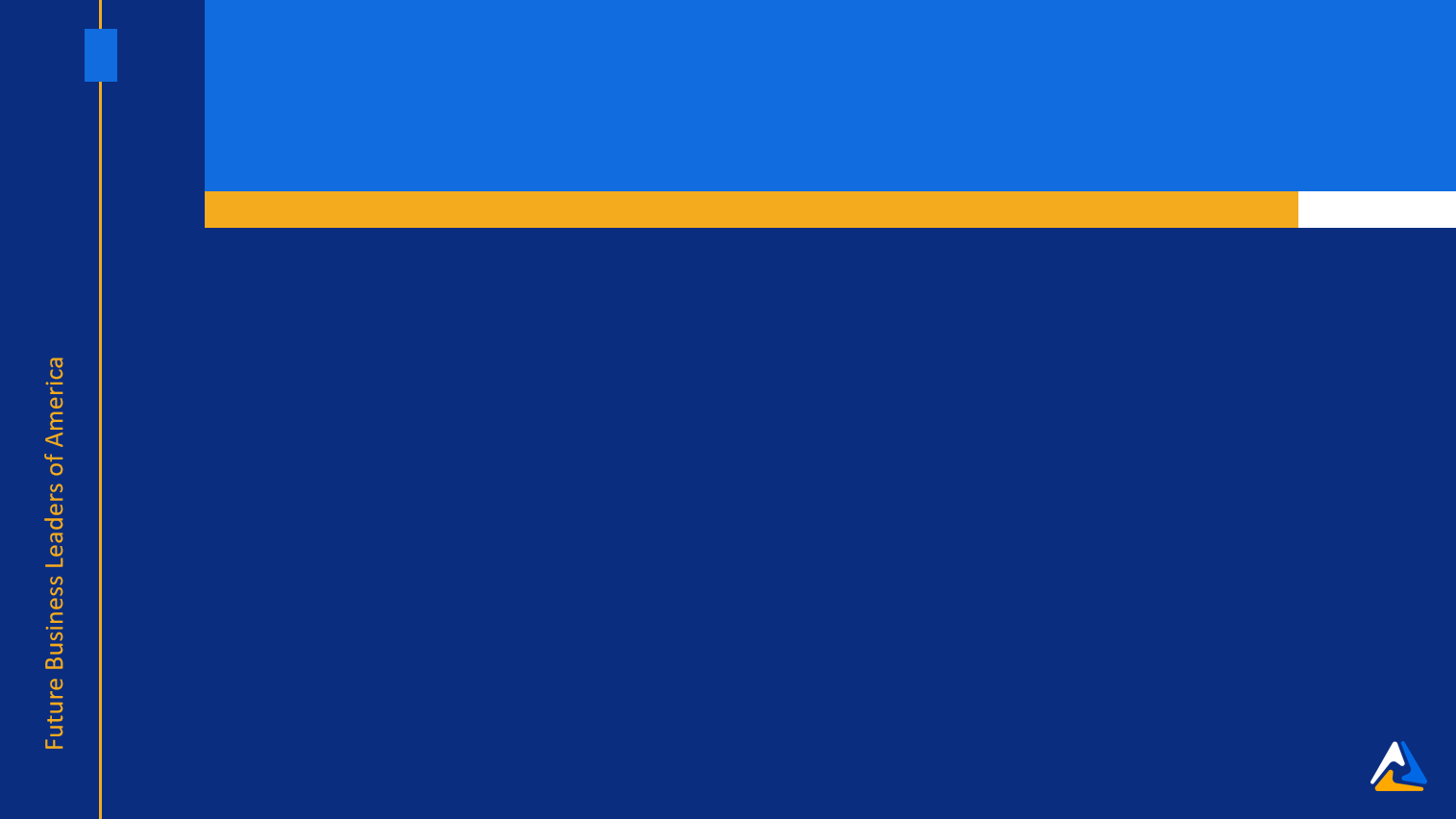 FBLA Concepts
1st	Isabelle Schmidt
Union High School - Middle Level
2nd	Meka LaMiller
Imbler Middle Level
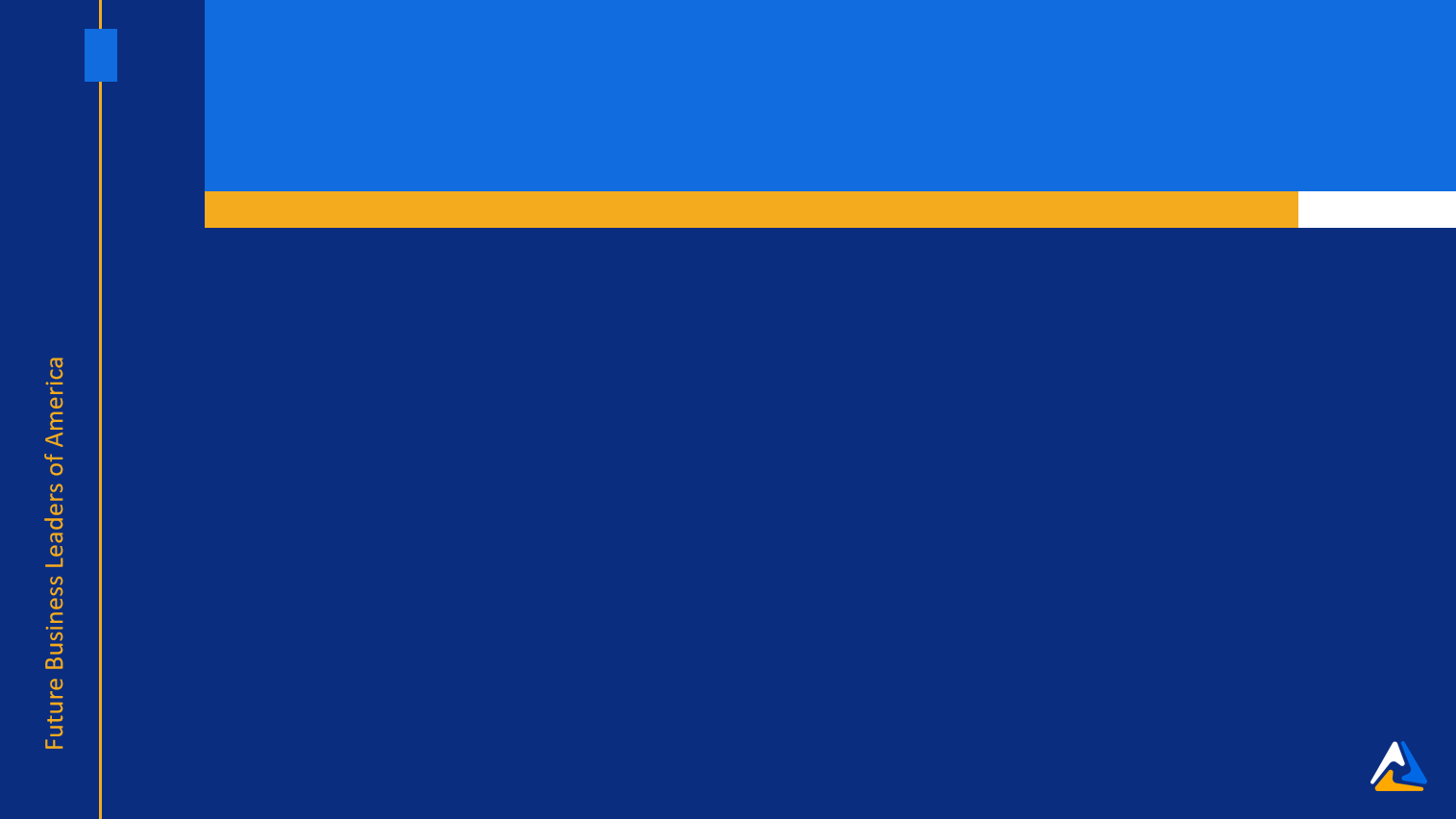 FBLA Mission & Pledge
1st	Colt Johnson
Imbler Middle Level
2nd	Meka LaMiller
Imbler Middle Level
3rd	Daniel Irwin
Imbler Middle Level
4th	Torrence  Holland
Grant Union Jr High
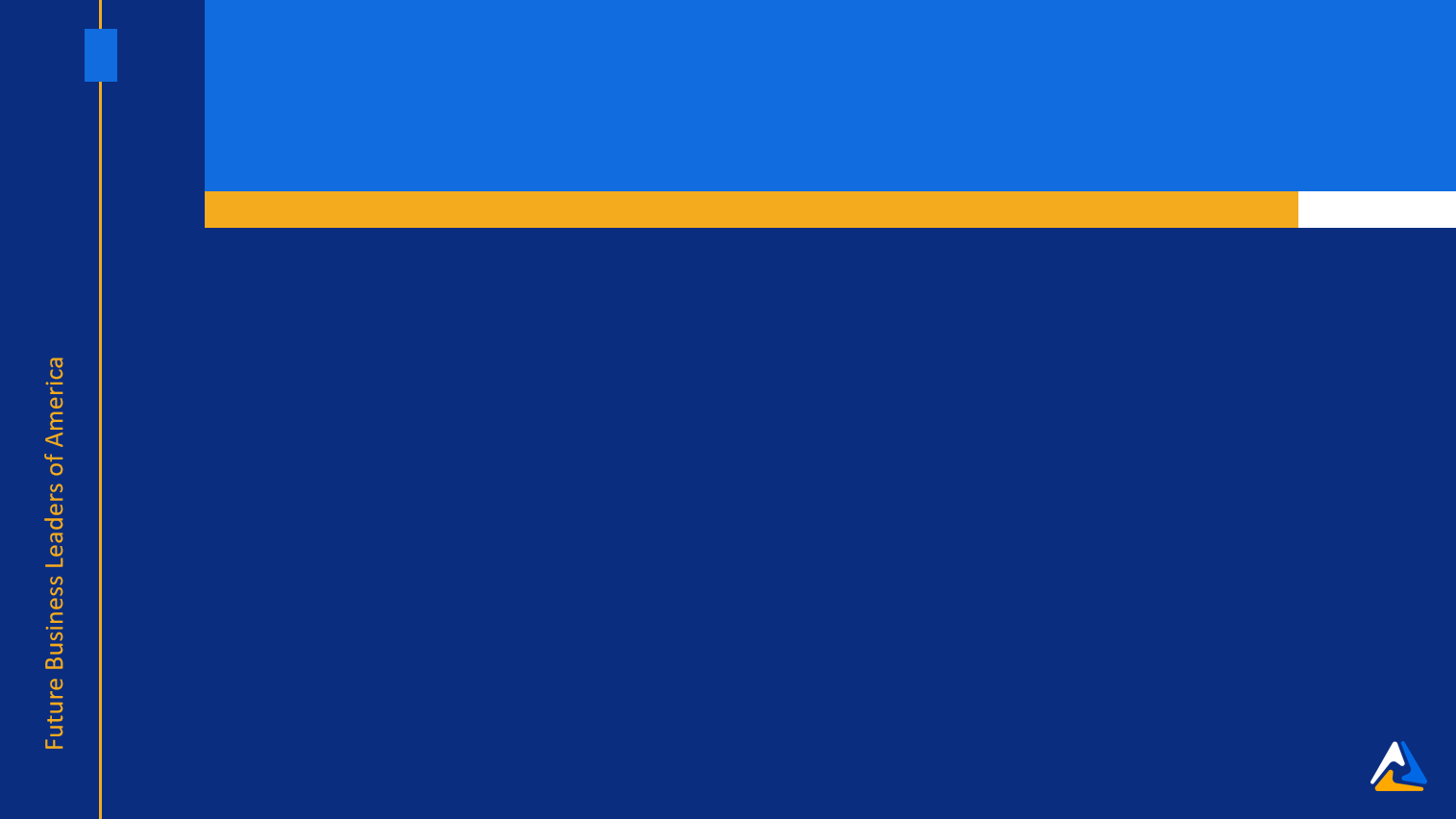 Financial Literacy
1st	Kinley Adams
Imbler Middle Level
2nd	Riggin Dowdy
Grant Union Jr High
3rd	Justine Nelson
Imbler Middle Level
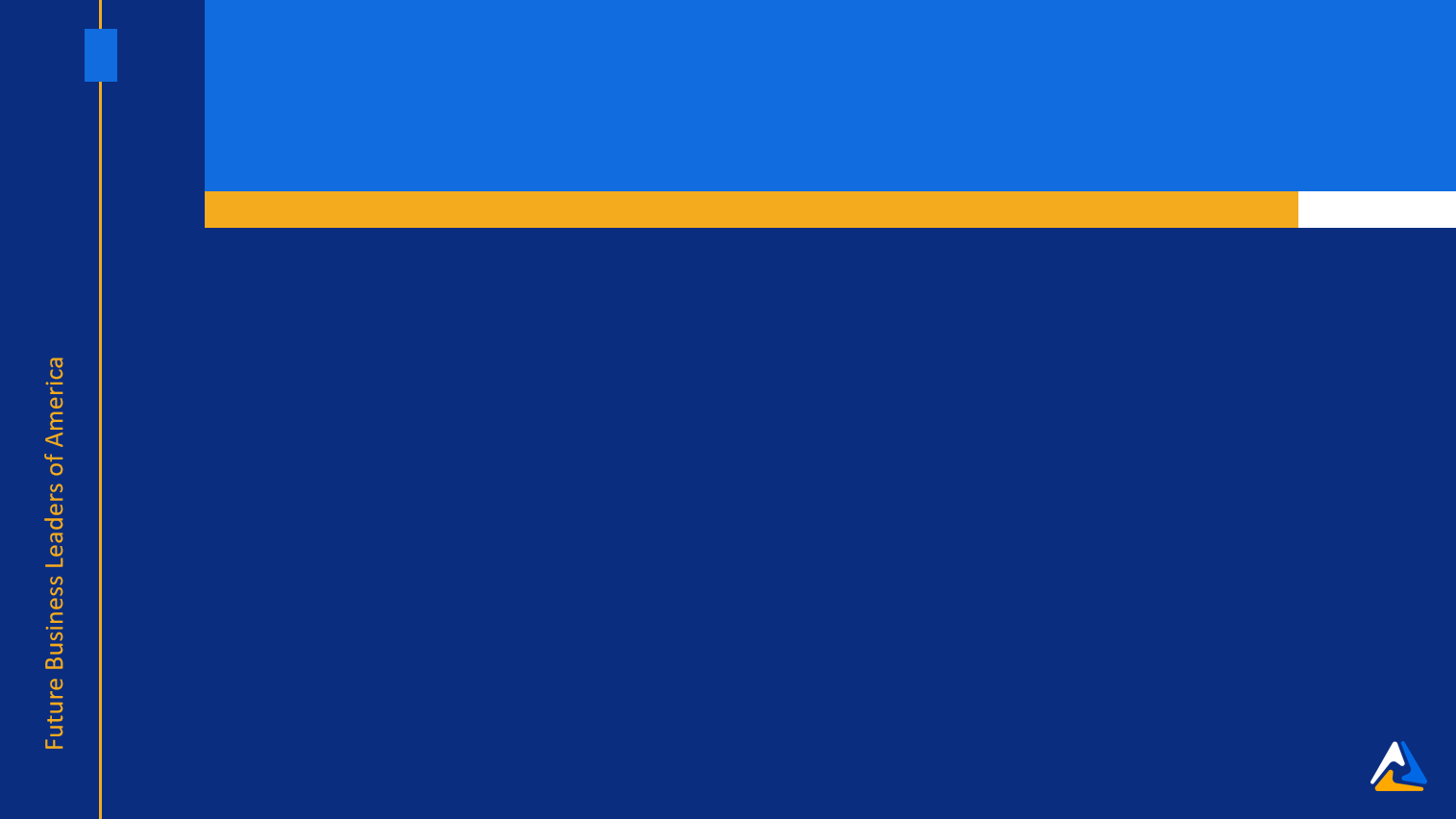 Financial Math
1st	Rigoberto Moreno Torres
Hermiston Senior High School
2nd	Henry Wadner
Cove High School
3rd	Kolt Alam
Imbler High School
4th	Harris Gaslin
Baker Senior High School
5th	Victoria Morris
Helix High School
6th	Ethan Dyer
Hermiston Senior High School
7th	Noe Grajeola
Hermiston Senior High School
8th	Kayleigh Coiner
Helix High School
9th	Mason Kimball
La Grande High School
10th	Karina Ortiz Macias
Hermiston Senior High School
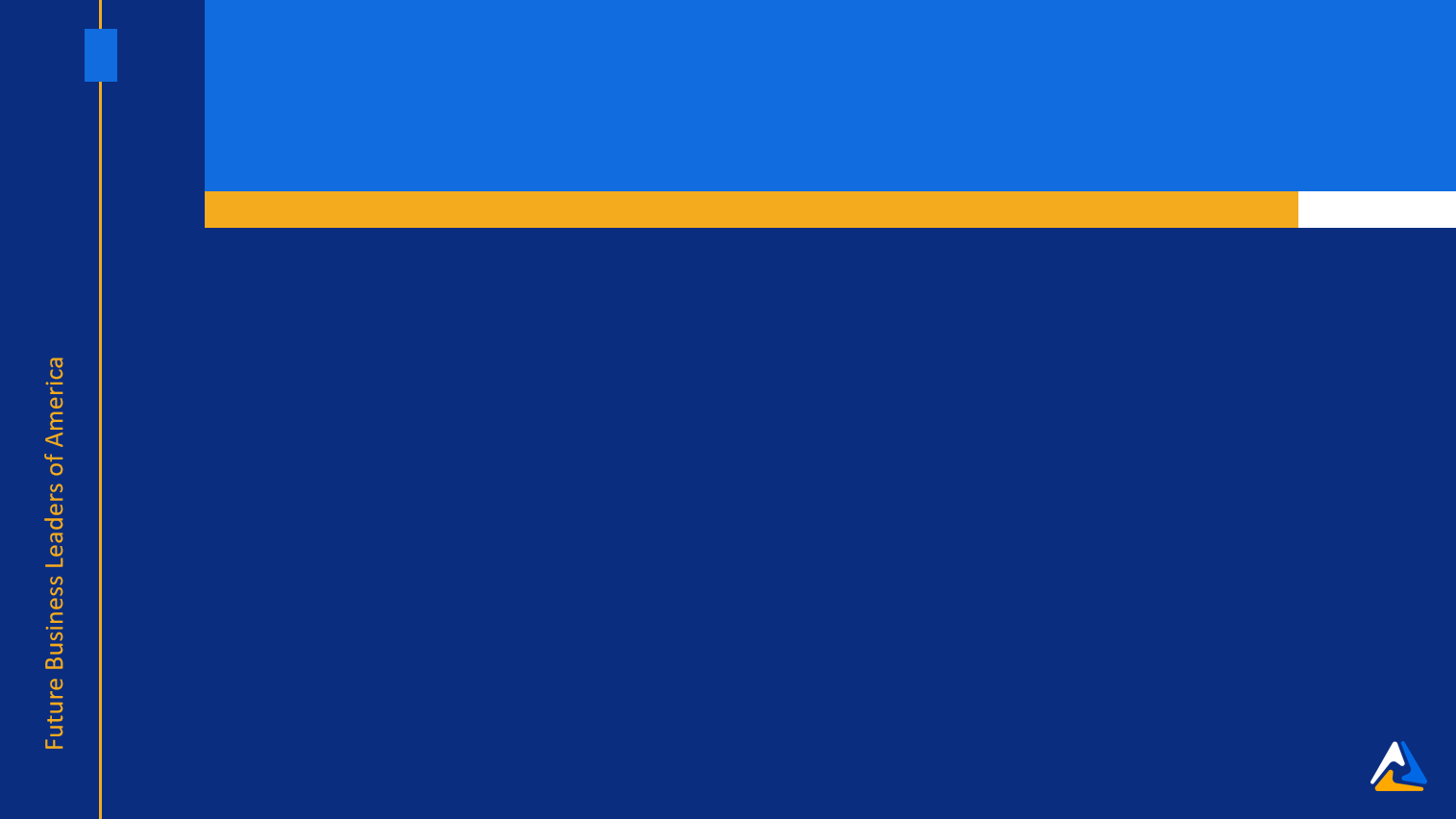 Graphic Design
1st	Ashlyn Dalton
Baker Senior High School
2nd	Marek  Fuhrmann
Ontario High School
3rd	Matthew Cole
Irrigon Senior High School
4th	Dominic Steinmetz
Helix High School
5th	Addison Conklin, Ava Mendoza
La Grande High School
6th	Maripaz Gonzalez Sierra, Lydia Spooner
Baker Senior High School
7th	Taylor Ritter, Brooklynn Scott
Imbler High School
8th	Jaxyn Ramos
Baker Senior High School
9th	Alana  Shaffer
Grant Union High School
10th	Landon James
Grant Union High School
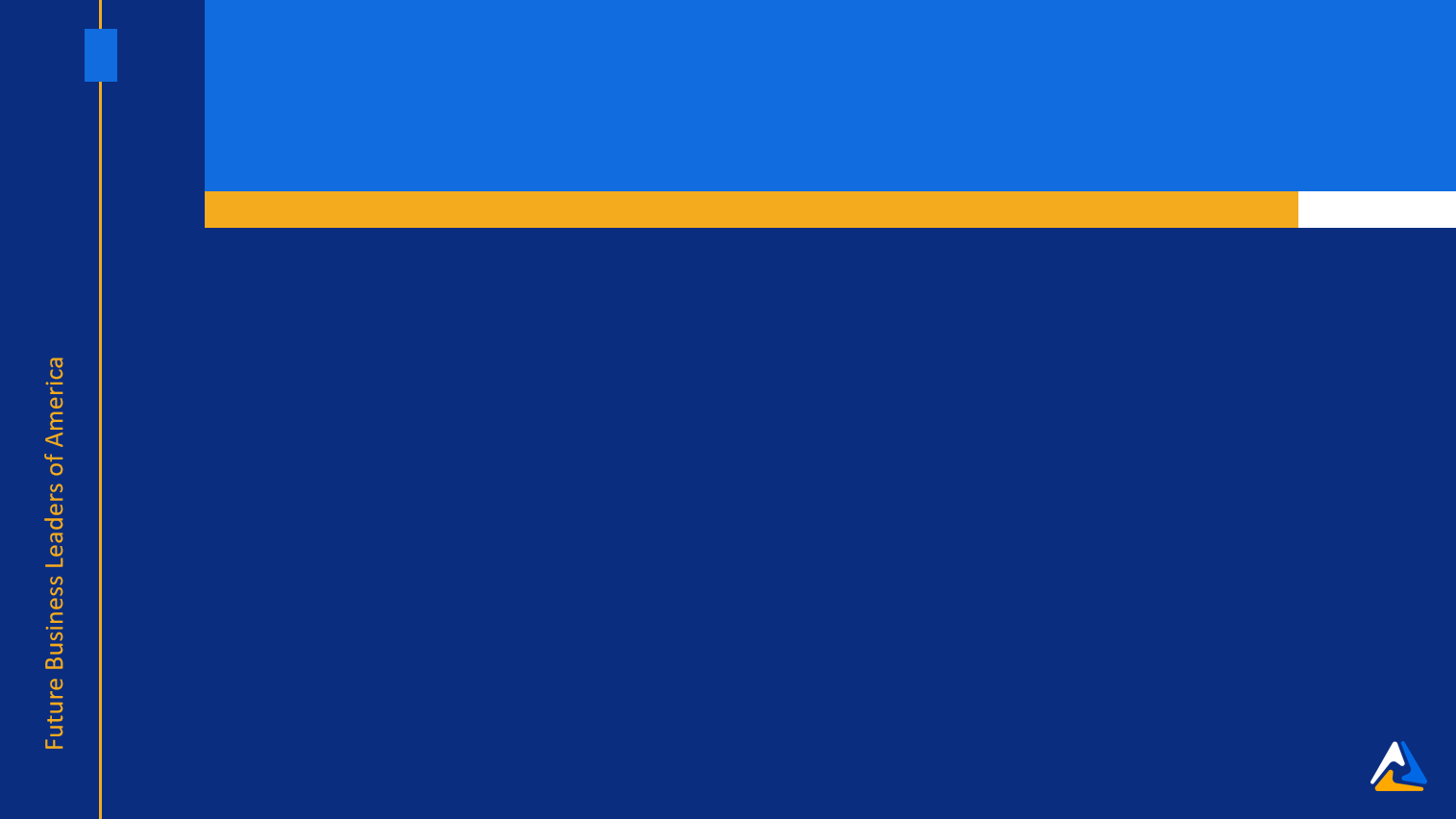 Health Care Administration
1st	Olivia  Thew
Imbler High School
2nd	Lucia Morales
Hermiston Senior High School
3rd	Emersyn Miller
La Grande High School
4th	Akeira Moncada
Ontario High School
5th	Maylie Eby
La Grande High School
6th	Eliza Pettit
Cove High School
7th	Olivia Michael
Cove High School
8th	Marley Barrett
Baker Senior High School
9th	Isabella Warg
Imbler High School
10th	Jeweleana Chappell
Irrigon Senior High School
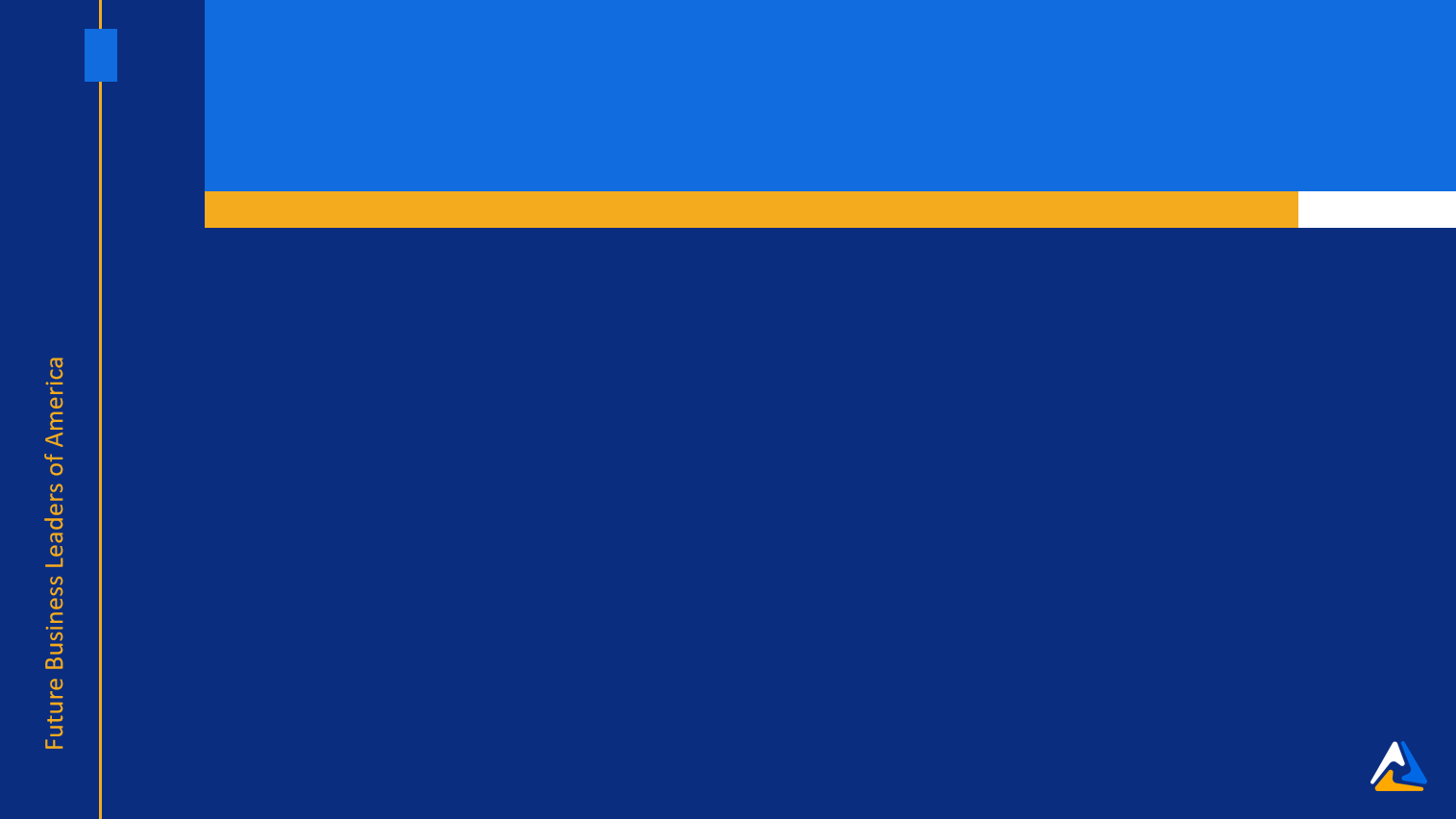 Help Desk
1st	Tivian Tripple
Cove High School
2nd	Cayman Campbell
Ontario High School
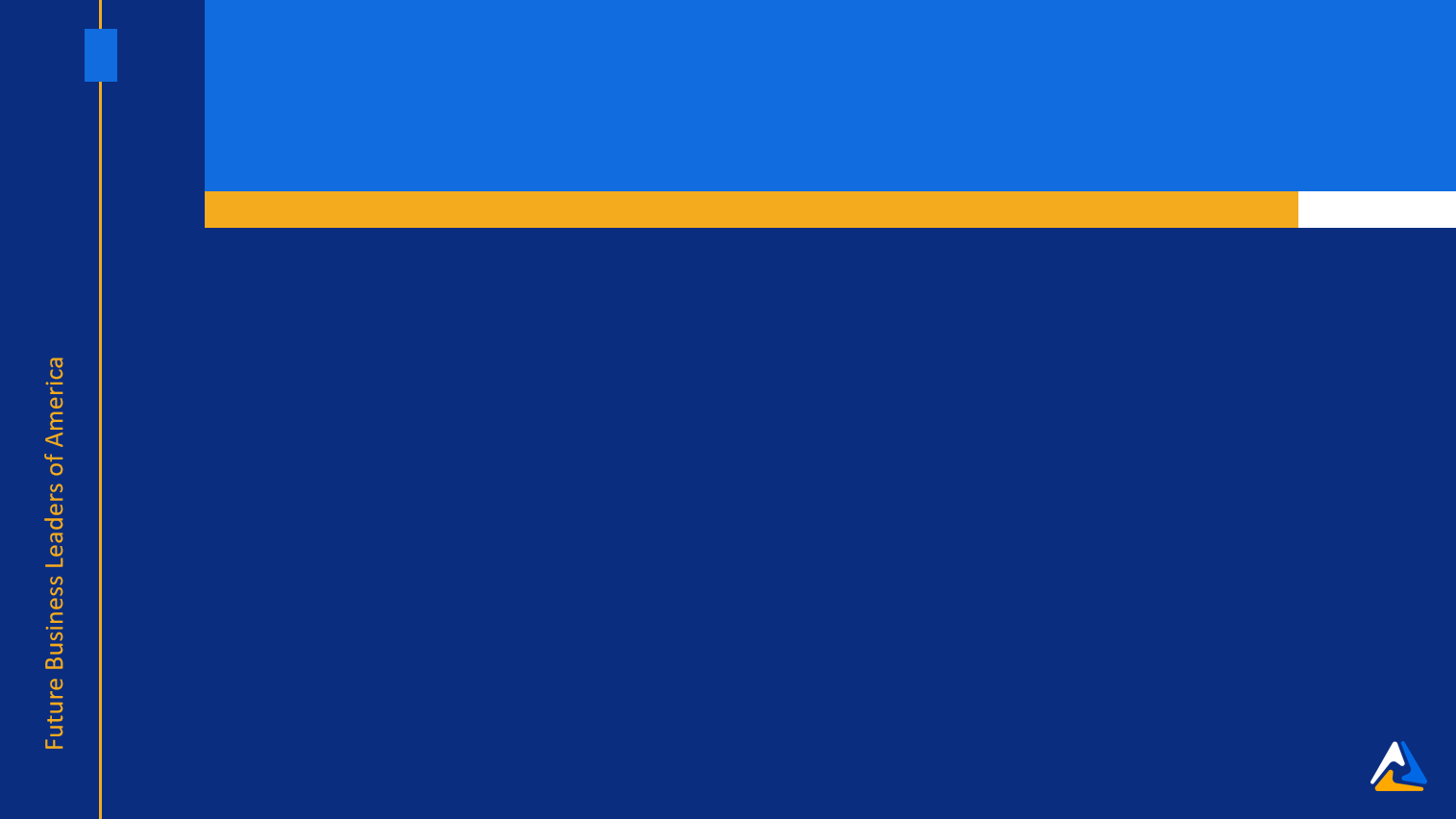 Hospitality & Event Management
1st	Kathryn Gentry, Olivia Jacoby
Baker Senior High School
2nd	Madeleine Burton
La Grande High School
3rd	Sabrina Belcher
Ontario High School
4th	Madillyn Burright, Isla Howard, London Kunz
Imbler High School
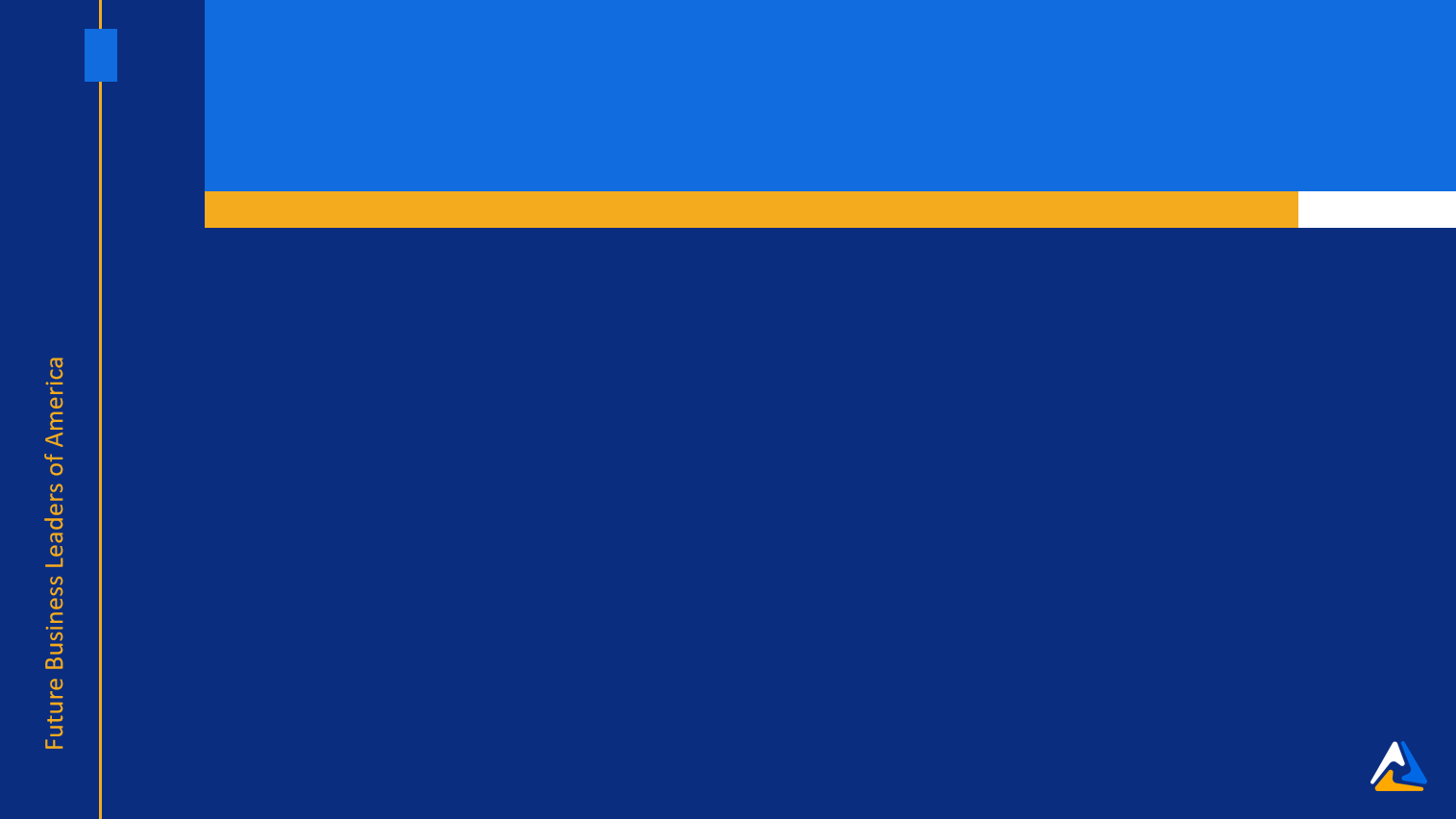 Human Resource Management
1st	Jocelyn Hernandez
Hermiston Senior High School
2nd	Cruz Villagrana Gaytan
Hermiston Senior High School
3rd	Madeleine Burton
La Grande High School
4th	Carson Cupit
La Grande High School
5th	Saydee Spencer
Hermiston Senior High School
6th	Cadence Miles
Imbler High School
7th	Brooke Morgan
Hermiston Senior High School
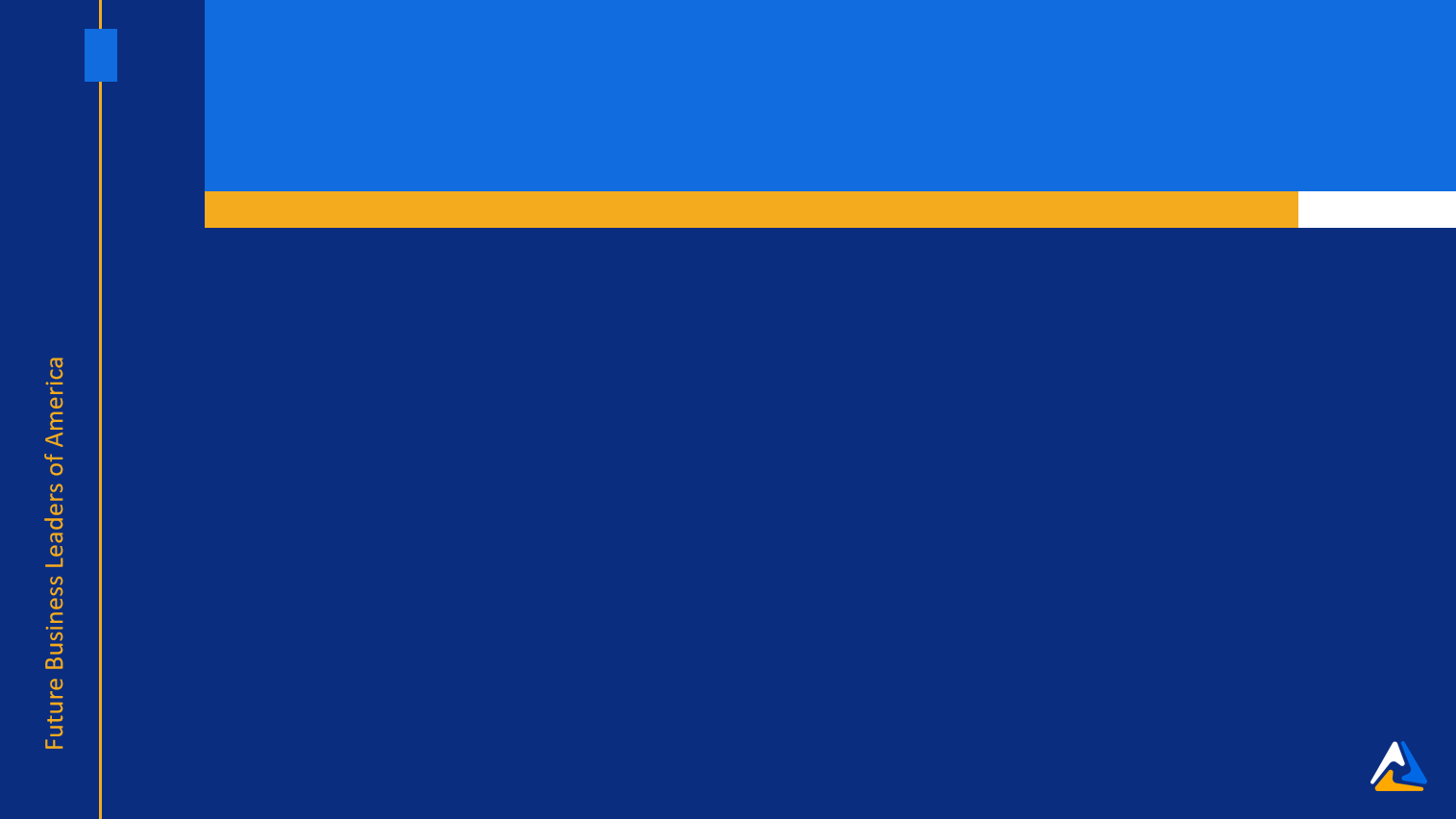 Impromptu Speaking
1st	Isabella Warg
Imbler High School
2nd	Logan Randleas
Grant Union High School
3rd	Morgan Cole
Grant Union High School
4th	Colton Lyman
Grant Union High School
5th	Kaleb Gosnell
Grant Union High School
6th	Charles Hauger
Irrigon Senior High School
7th	Grant Gambleton
Baker Senior High School
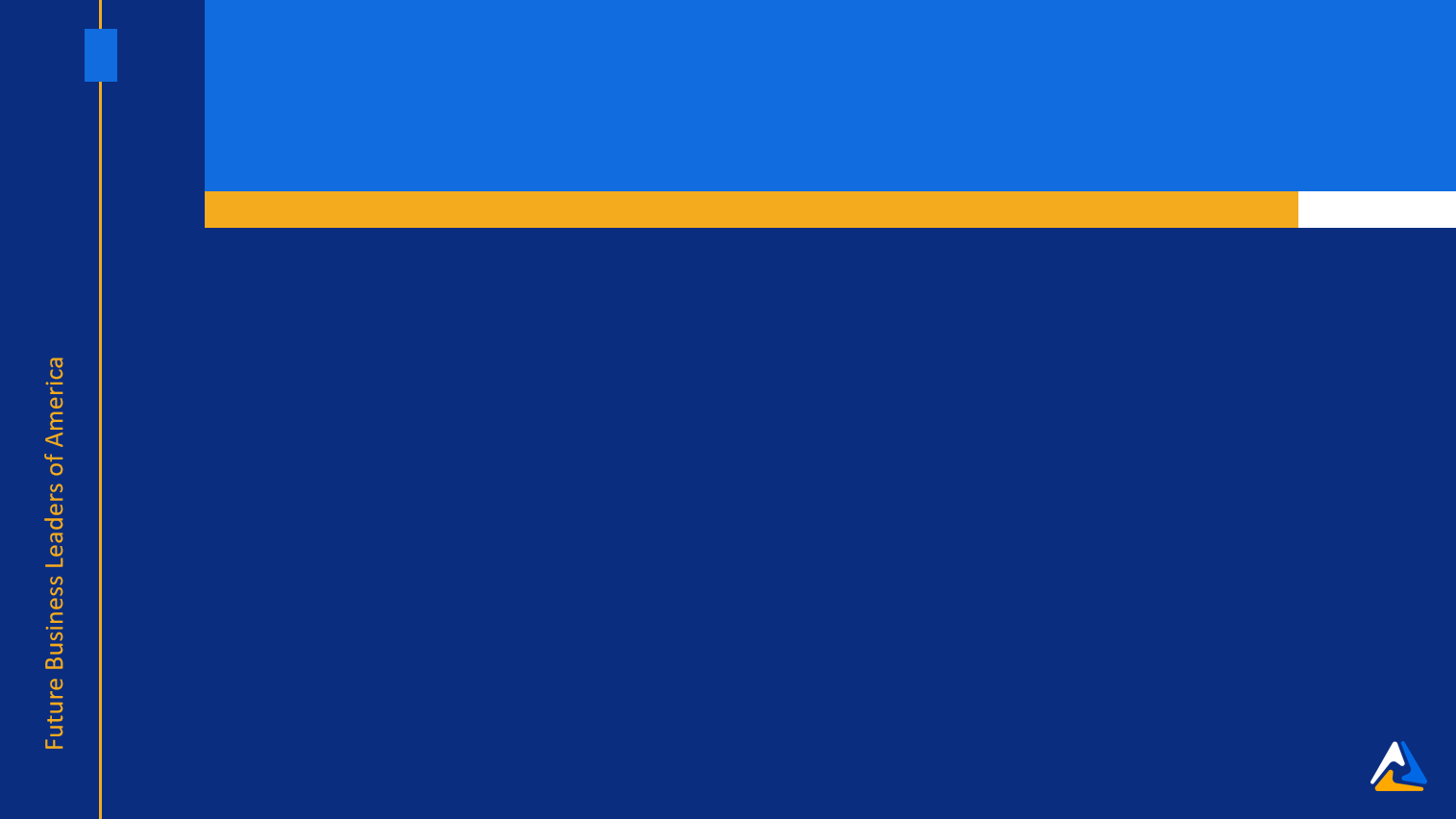 Insurance & Risk Management
1st	Ephraim Moyal
La Grande High School
2nd	Gerardo Magdaleno
Hermiston Senior High School
3rd	Isabel Puerta Caldera
Hermiston Senior High School
4th	Izabel Martin
Imbler High School
5th	Yasmin Diaz
McLoughlin High School
6th	Andrew Sanchez
McLoughlin High School
7th	Diego Ledesma Perez
McLoughlin High School
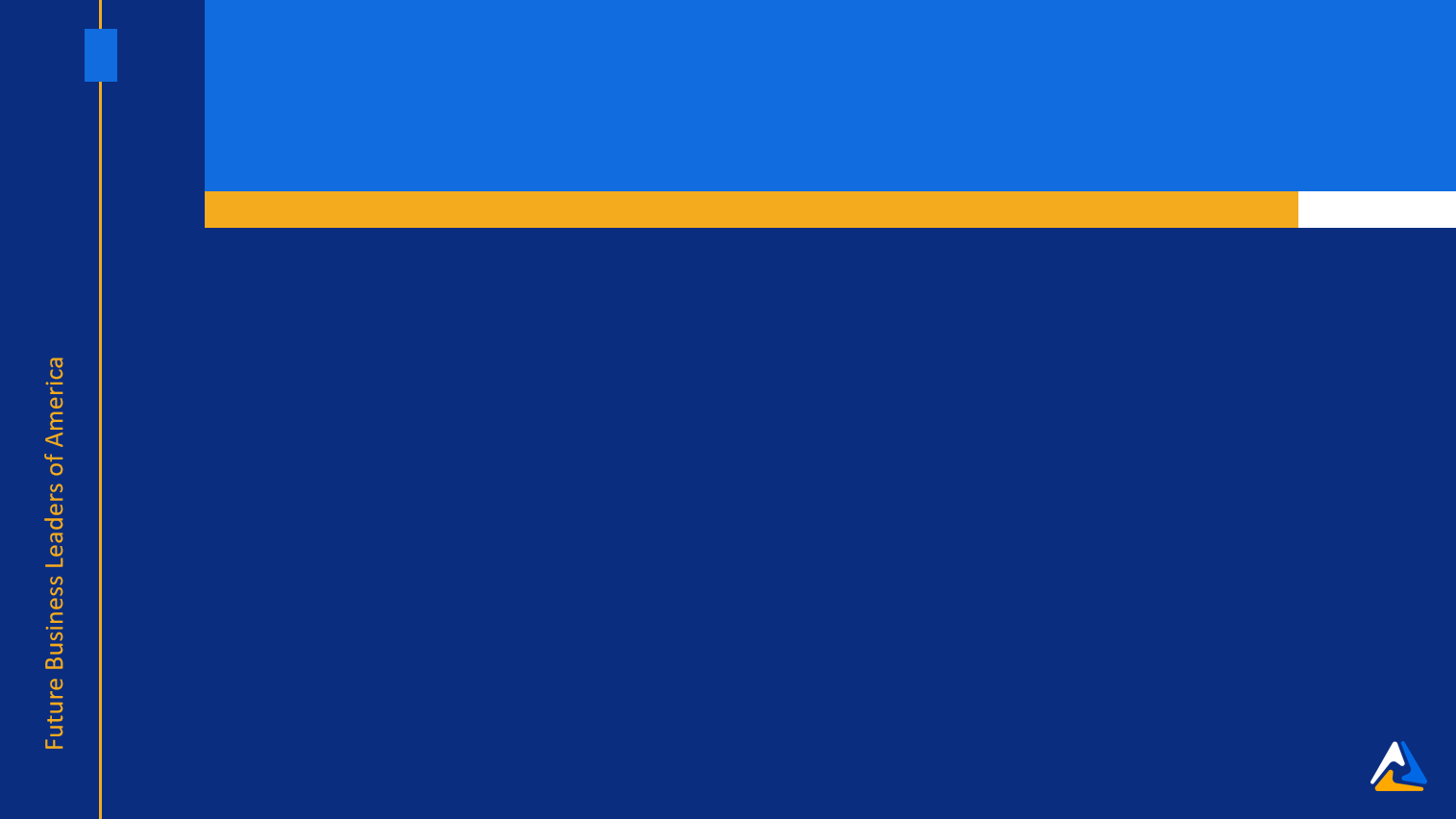 Interpersonal Communication
1st	Kali Carroll
Imbler Middle Level
2nd	Harley Krebs
Pilot Rock Jr/Sr High School: Middle School Chapter
3rd	Bereniceth Rodriguez-Sanchez
Baker Middle School
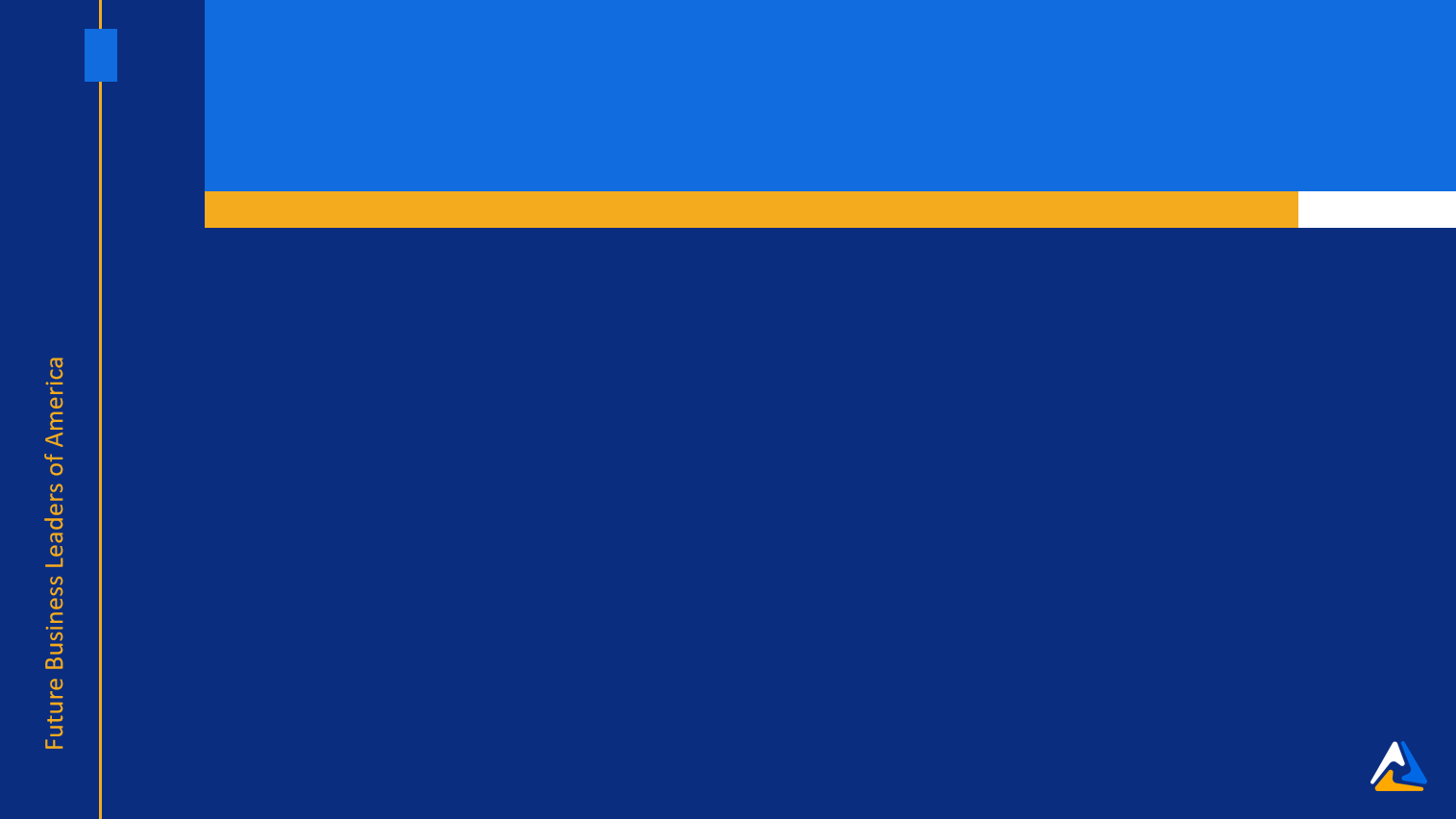 Introduction to Business Communication
1st	Natalie Boland
Helix High School
2nd	Dora Koltuv
La Grande High School
3rd	Kaidyn Kretschmer
Imbler High School
4th	Tilana Nguyen
Hermiston Senior High School
5th	Jordan Loyd
McLoughlin High School
6th	Isabella Bailey
Stanfield Secondary School
7th	Mason VanHouten
Pilot Rock Jr/Sr High School: High School Chapter
8th	Denise Meza-Gomez
McLoughlin High School
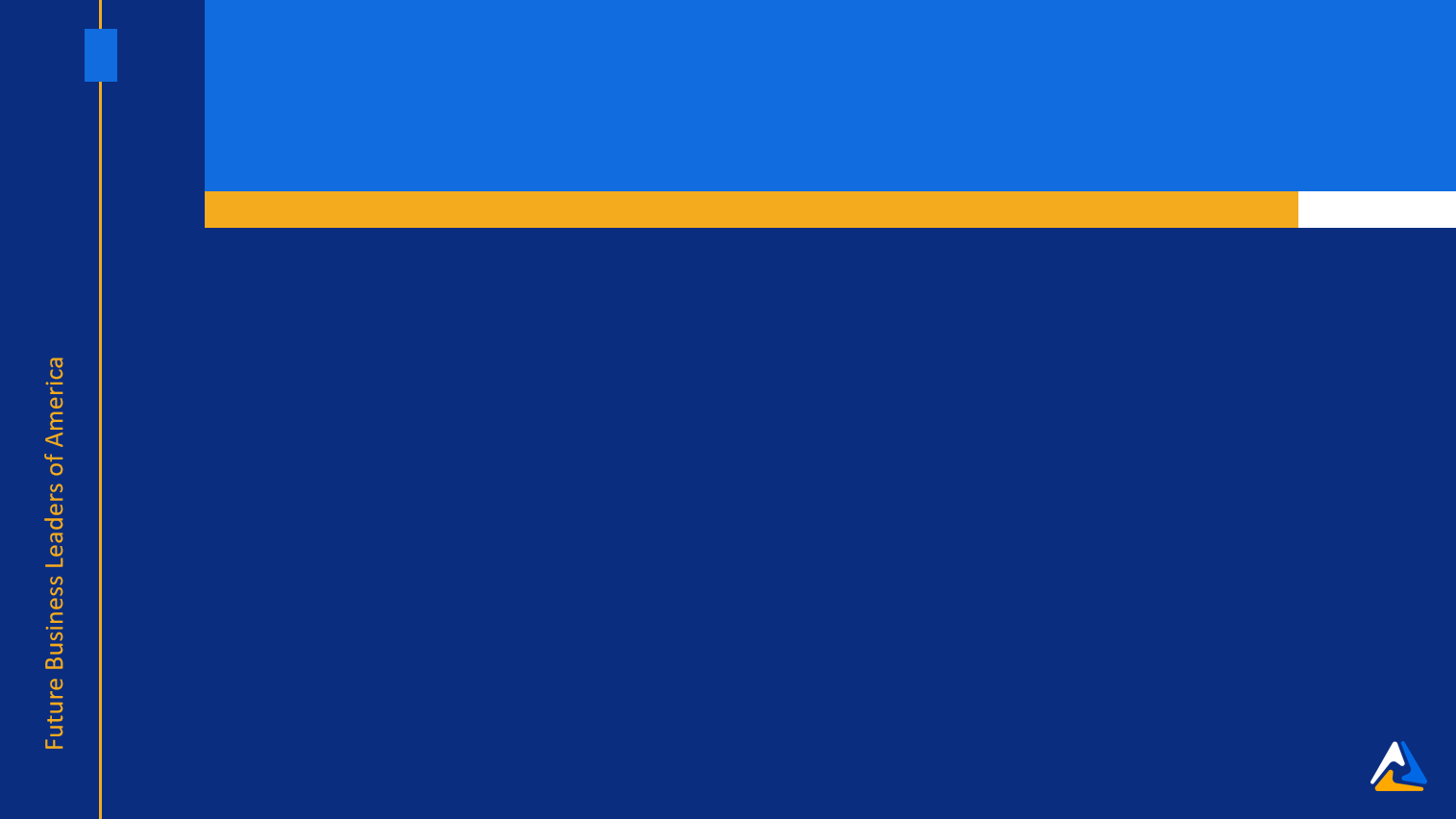 Introduction to Business Concepts
1st	Daniela Navarro Anaya
Riverside Jr/Sr High School
2nd	Jhett Williams
Grant Union High School
3rd	Mykenzie Coley
Baker Senior High School
4th	Jaxyn Ramos
Baker Senior High School
5th	Malaeloa  Malumaleumu
Nixyaawii Community School
6th	Delia Chavez Zambrano
McLoughlin High School
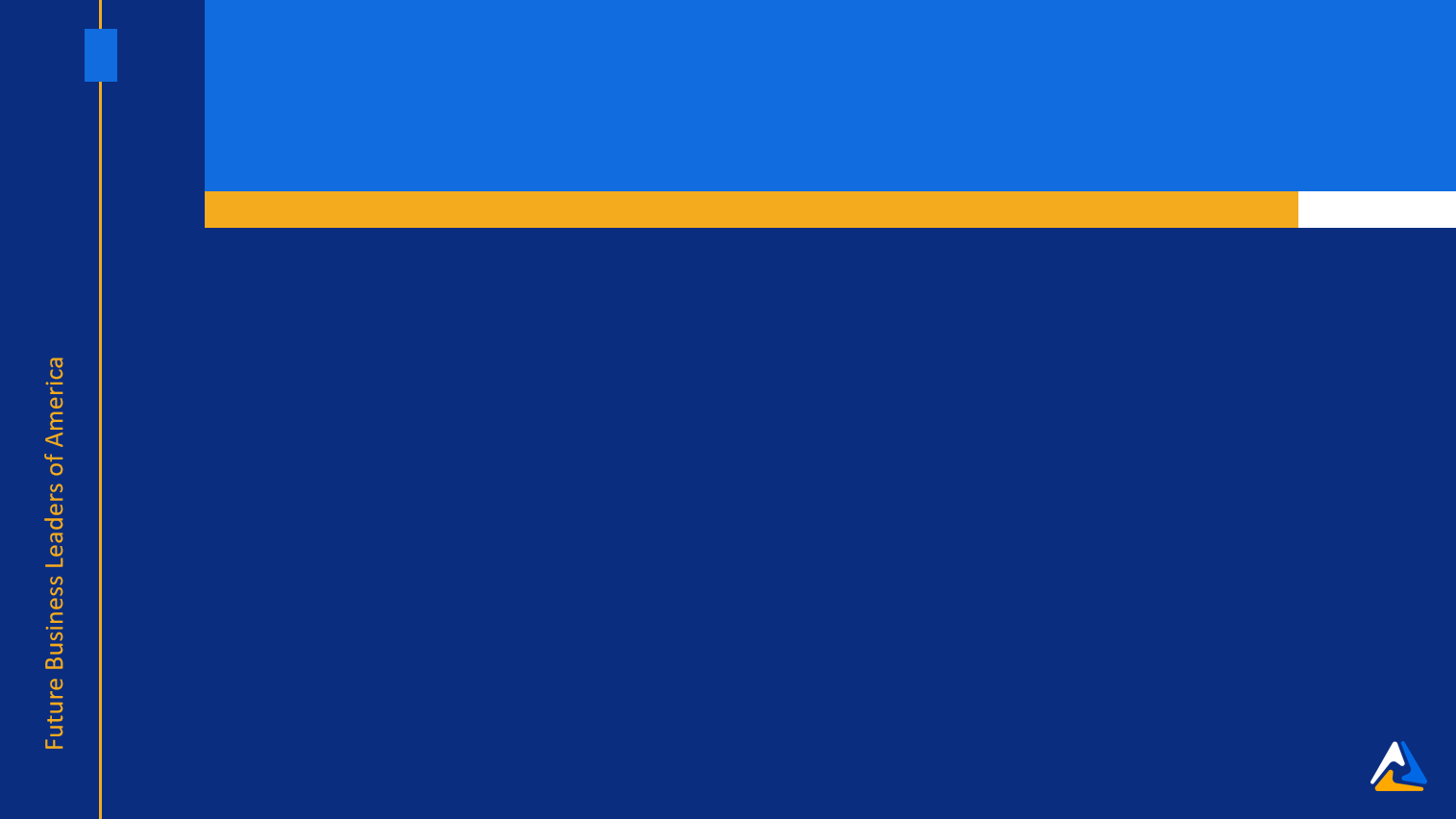 Introduction to Business Presentation
1st	Kellen Browne, Darby Lucas
Imbler High School
2nd	Ganesa Ledbetter
Grant Union High School
3rd	Drew Benjamin, Ilah Eisiminger
Baker Senior High School
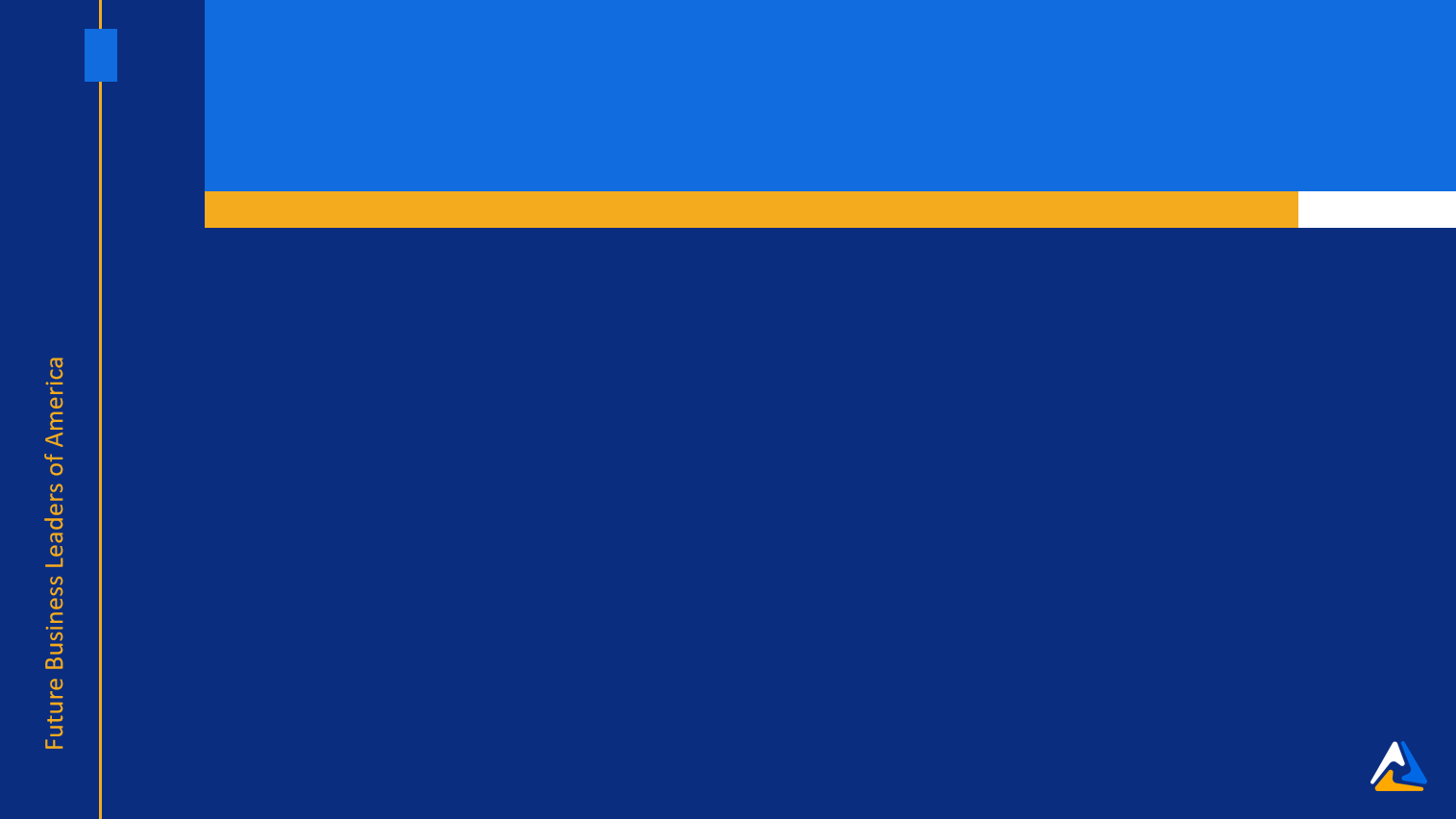 Introduction to Business Procedures
1st	Malaeloa  Malumaleumu
Nixyaawii Community School
2nd	Owen Laster
La Grande High School
3rd	Dylan Star
Nixyaawii Community School
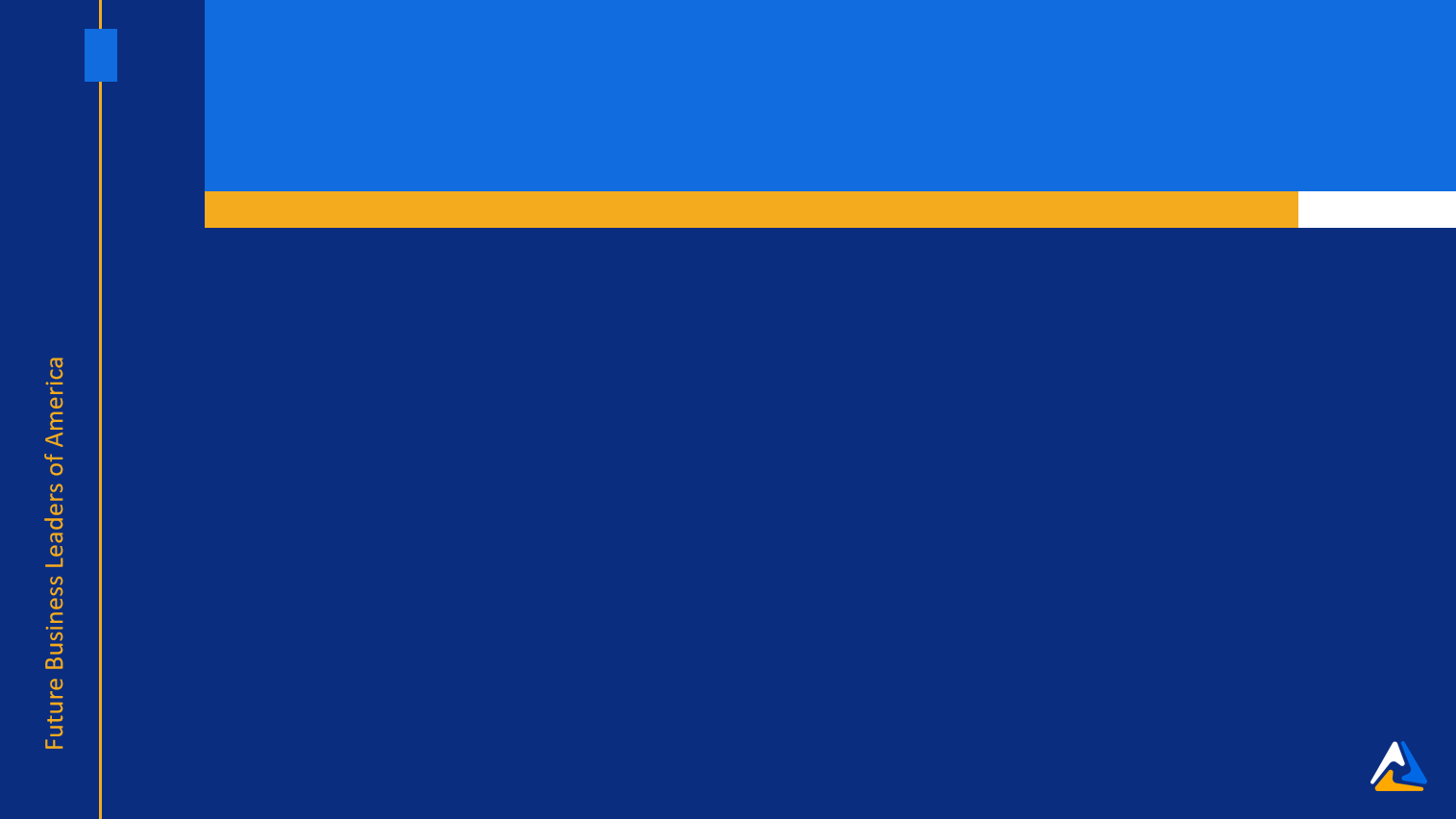 Introduction to Event Planning
1st	Elyse Flores, Olivia Jones
Helix High School
2nd	Anaya Sanchez, Grace Tracy
Baker Senior High School
3rd	RyAnna Fuhrmann
Ontario High School
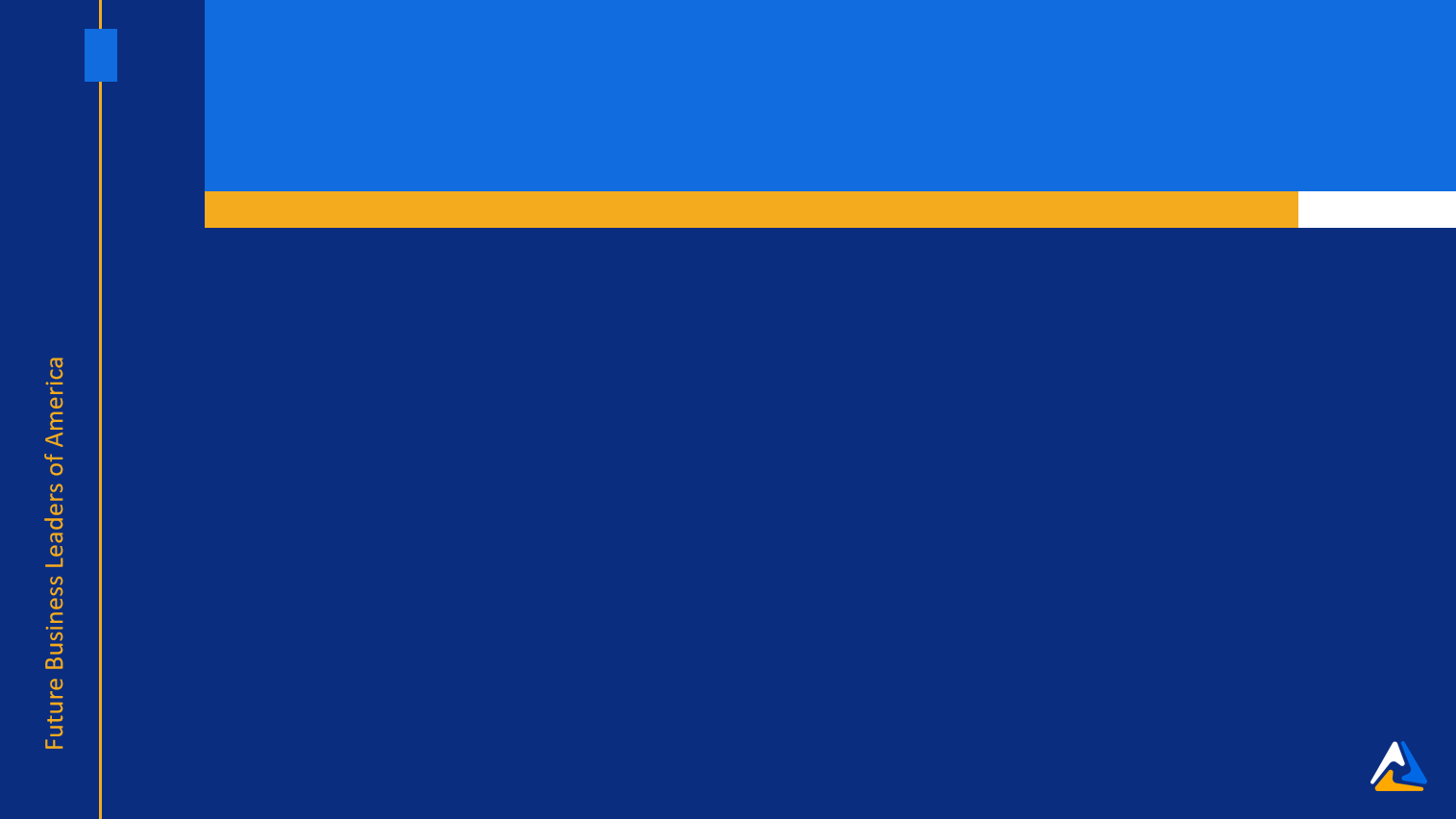 Introduction to FBLA
1st	Keira Stiner
Grant Union High School
2nd	Sophia Chen
Baker Senior High School
3rd	Isabella Bailey
Stanfield Secondary School
4th	Grayson Kincaid
Hermiston Senior High School
5th	Matthew Cole
Irrigon Senior High School
6th	Matthew Humbert
McLoughlin High School
7th	Nora Ochoa Medina
Baker Senior High School
8th	Reagan Kelty
Cove High School
9th	Abril  Ceja
Grant Union High School
10th	Ellie Morris
Helix High School
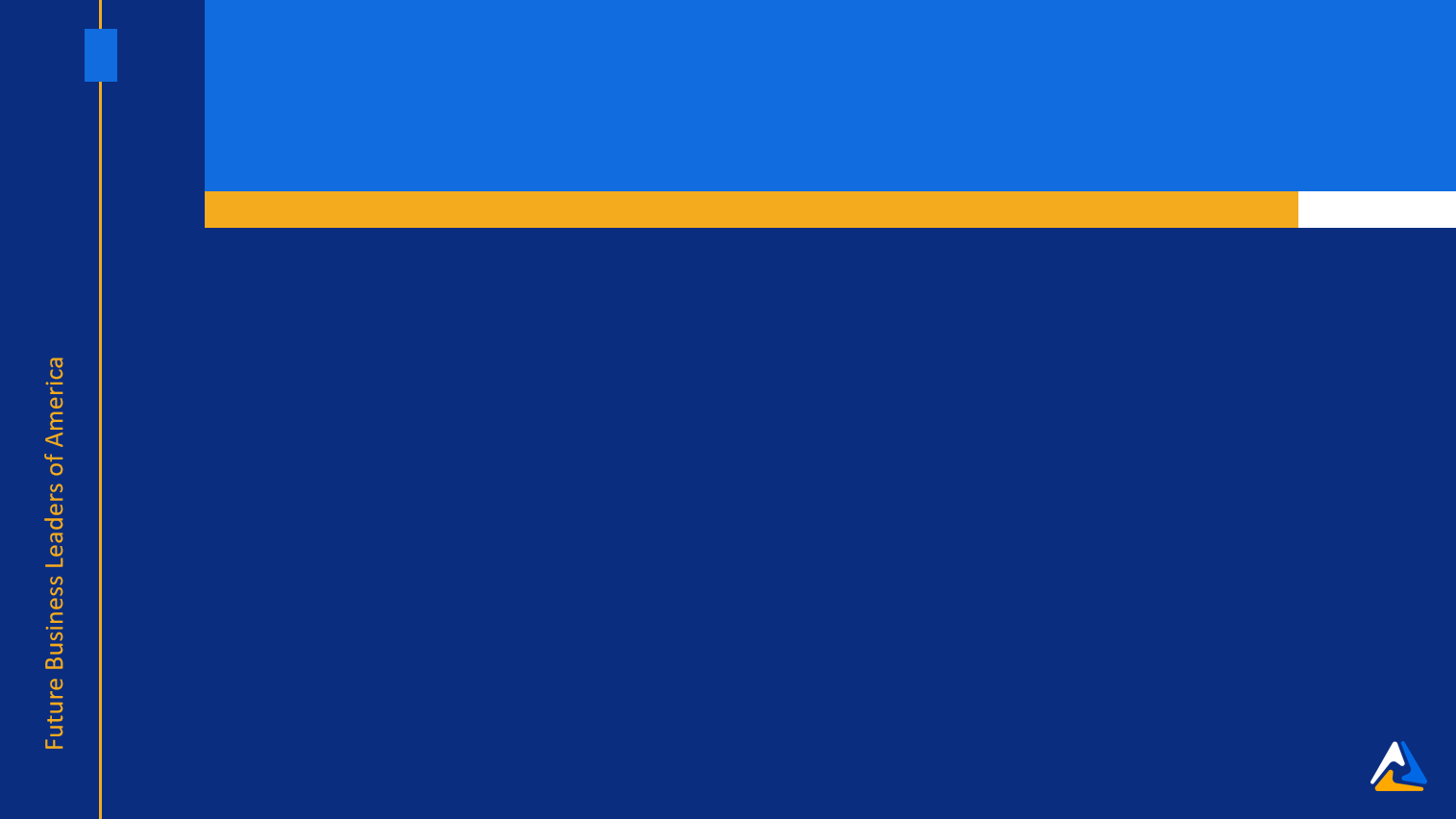 Introduction to Financial Math
1st	Eliza Bailey
Grant Union High School
2nd	Valeria Arenas Almeida
McLoughlin High School
3rd	Jarred Durrant
La Grande High School
4th	Dharma Helmer
La Grande High School
5th	Joshua Ruder
McLoughlin High School
6th	Grayson Kincaid
Hermiston Senior High School
7th	Daniela Navarro Anaya
Riverside Jr/Sr High School
8th	Olivia Jones
Helix High School
9th	Koen Eby
La Grande High School
10th	Nora Ochoa Medina
Baker Senior High School
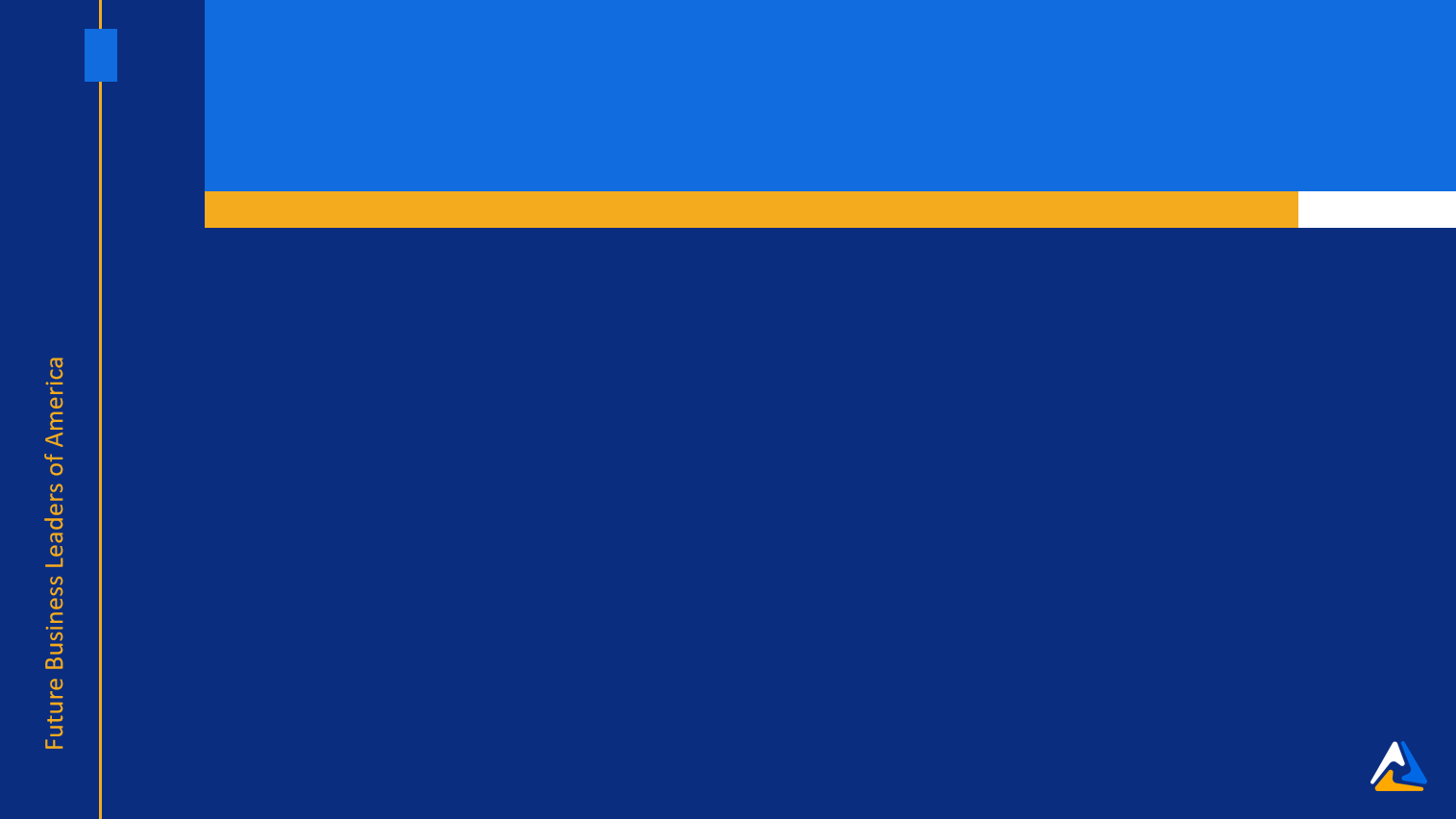 Introduction to Information Technology
1st	Daizie Reynolds
Grant Union High School
2nd	Drew Benjamin
Baker Senior High School
3rd	Aaden Camarena
McLoughlin High School
4th	Josaiah Baker
McLoughlin High School
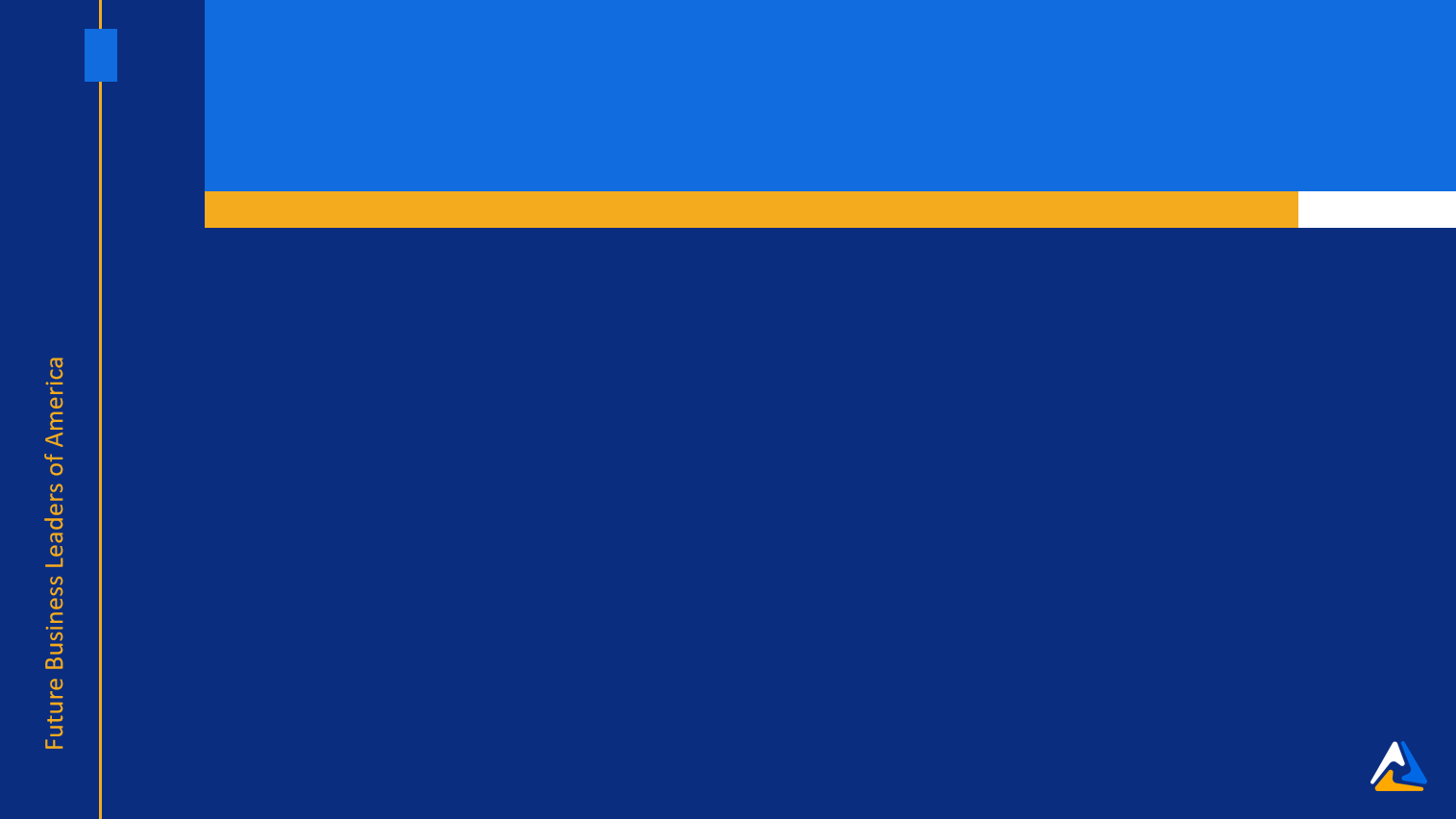 Introduction to Marketing Concepts
1st	Tilana Nguyen
Hermiston Senior High School
2nd	Kate Hill
Helix High School
3rd	Rileigh Ackley
Imbler High School
4th	Maycee Costi
Imbler High School
5th	Justin Mccown
Pilot Rock Jr/Sr High School: High School Chapter
6th	Daijha Roper
Nixyaawii Community School
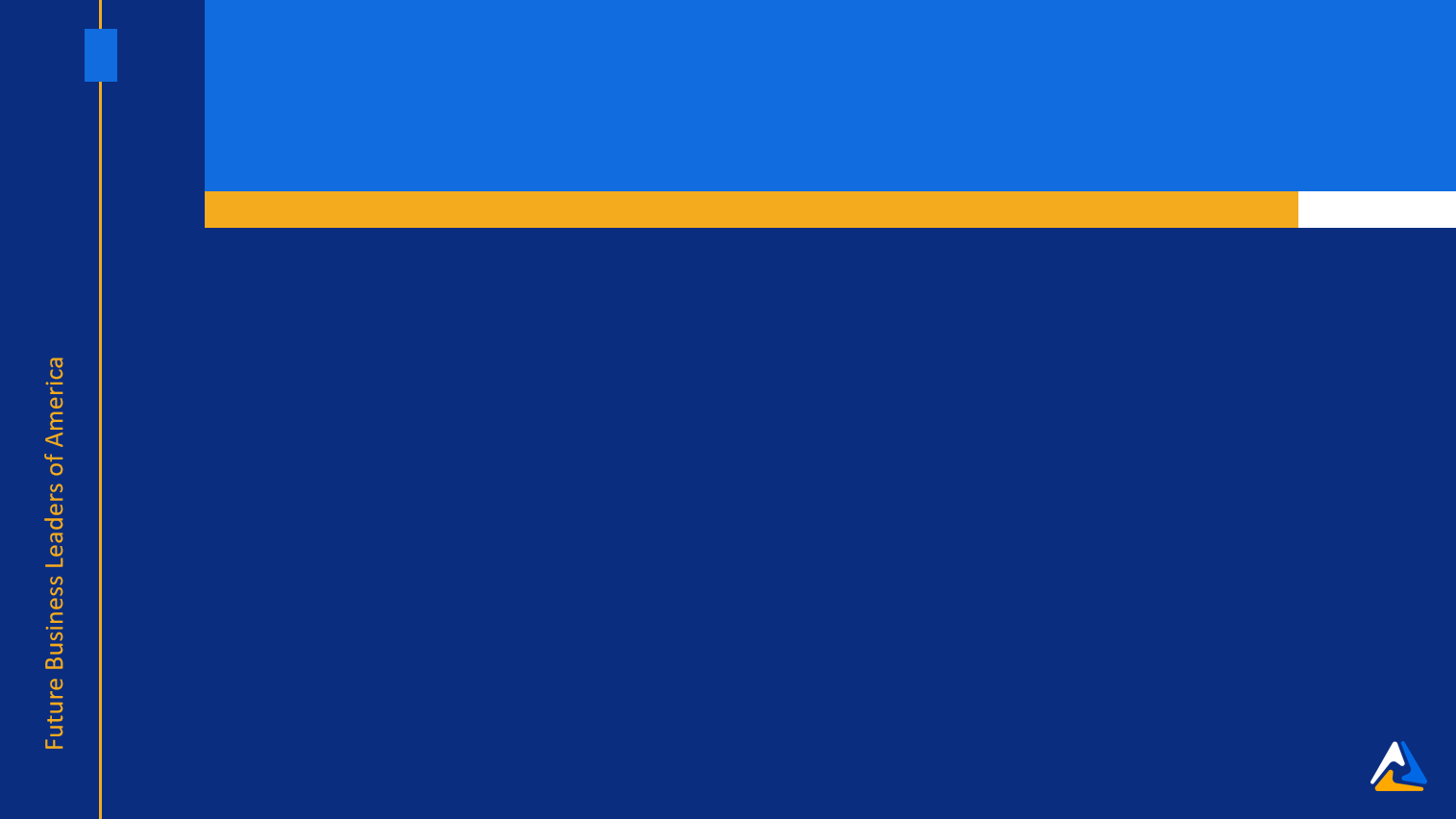 Introduction to Parliamentary Procedure
1st	Grace Tracy
Baker Senior High School
2nd	Ilah Eisiminger
Baker Senior High School
3rd	Miah Cisneros
McLoughlin High School
4th	Alana  Shaffer
Grant Union High School
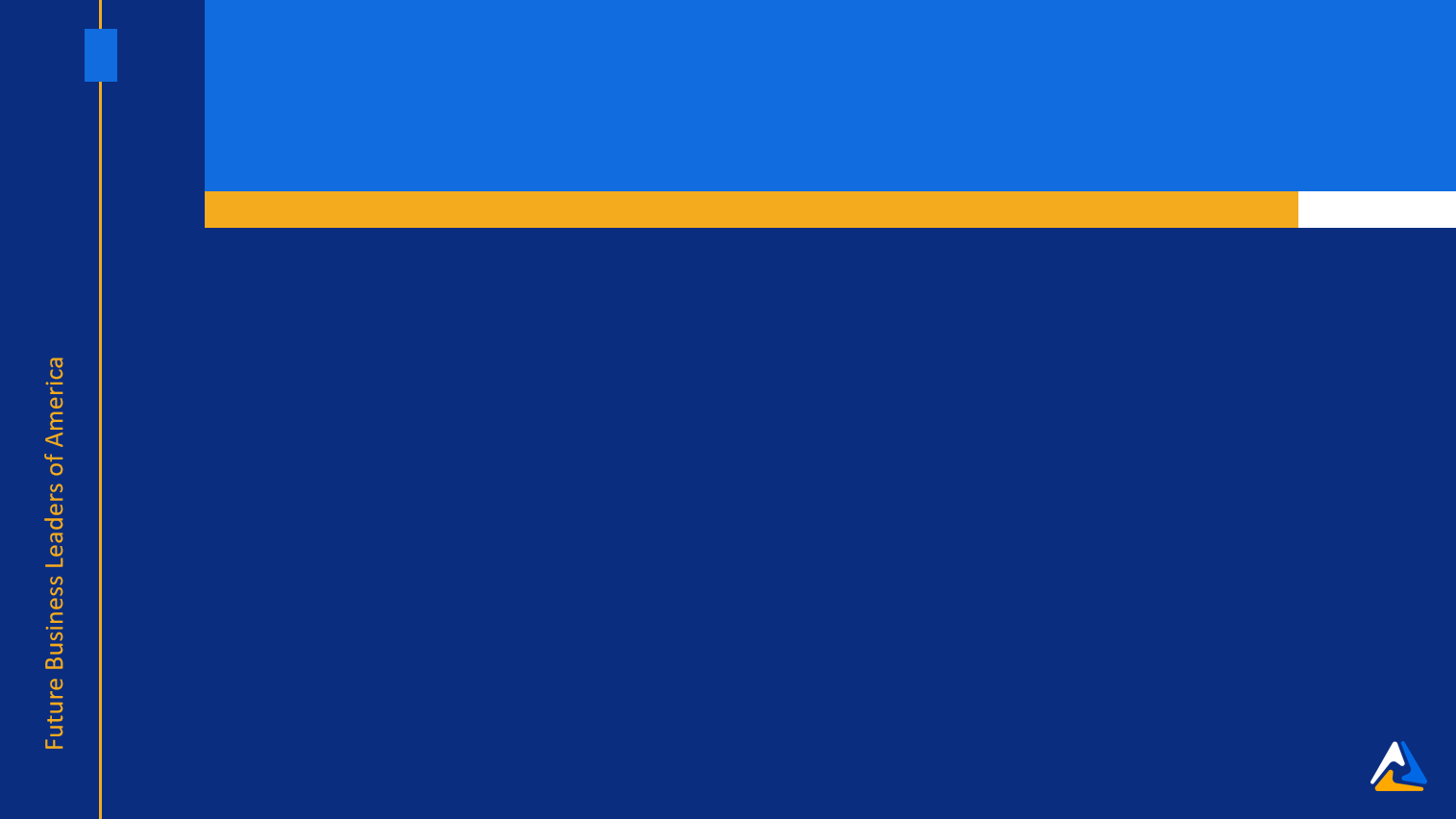 Introduction to Public Speaking
1st	Isla Howard
Imbler High School
2nd	Cosette Klusmier
Grant Union High School
3rd	Cora Royes
Imbler High School
4th	London Kunz
Imbler High School
5th	Aftin Defries
Union High School
6th	Kelsey Hays
Imbler High School
7th	Daizie Reynolds
Grant Union High School
8th	Mykenzie Coley
Baker Senior High School
9th	Olivia  Thew
Imbler High School
10th	Cashis Alferez-Bevis
Nixyaawii Community School
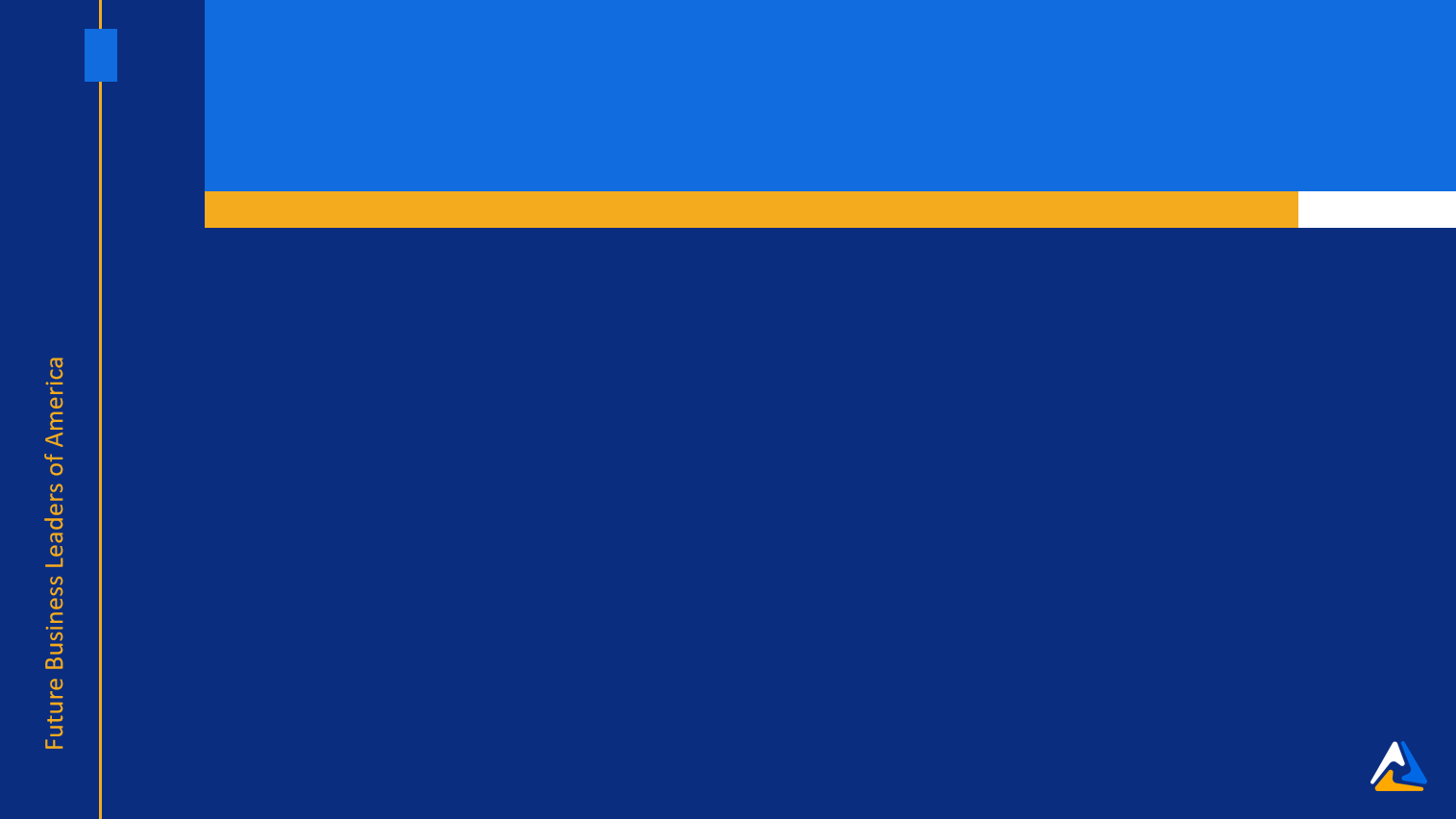 Job Interview
1st	Sydney Penning
Baker Senior High School
2nd	Tanner Rovey
Cove High School
3rd	Natasha Lane
La Grande High School
4th	Maylie Eby
La Grande High School
5th	Taylor Lee
Baker Senior High School
6th	Victoria Morris
Helix High School
7th	Marley Barrett
Baker Senior High School
8th	Kayleigh Coiner
Helix High School
9th	Emanuel Rodriguez Sanchez
Baker Senior High School
10th	Carson Cupit
La Grande High School
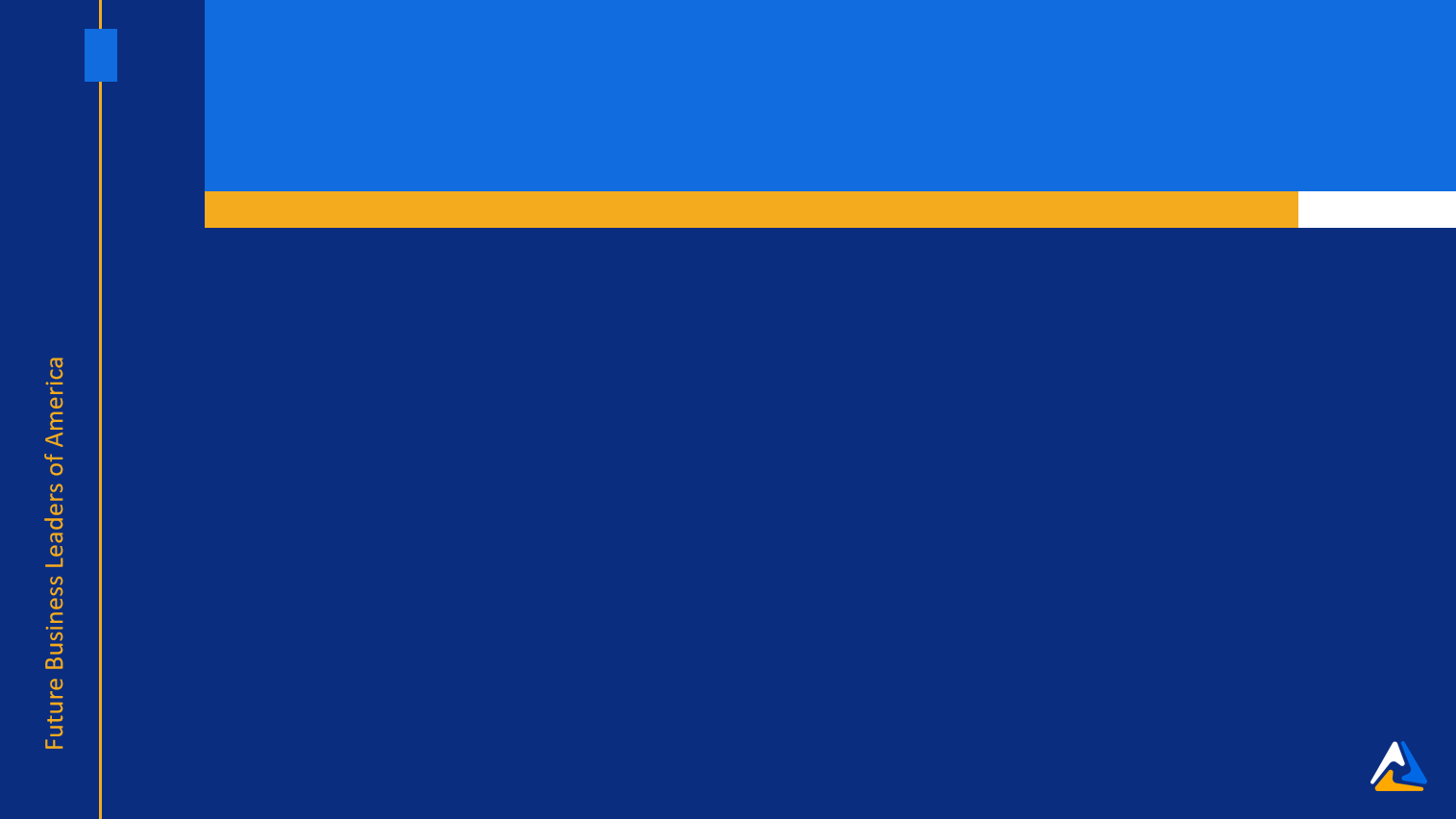 Journalism
1st	Grant Deem
Cove High School
2nd	Brianna Makin
Helix High School
3rd	Kennedy Baxter
Union High School
4th	Hailey Davis
Cove High School
5th	Reagan Kelty
Cove High School
6th	Emilia Slippy
Imbler High School
7th	Emilee Dean
Helix High School
8th	Katelynn Martinez Alvarez
McLoughlin High School
9th	Taryn McIlmoil
La Grande High School
10th	Irelyn Collins
La Grande High School
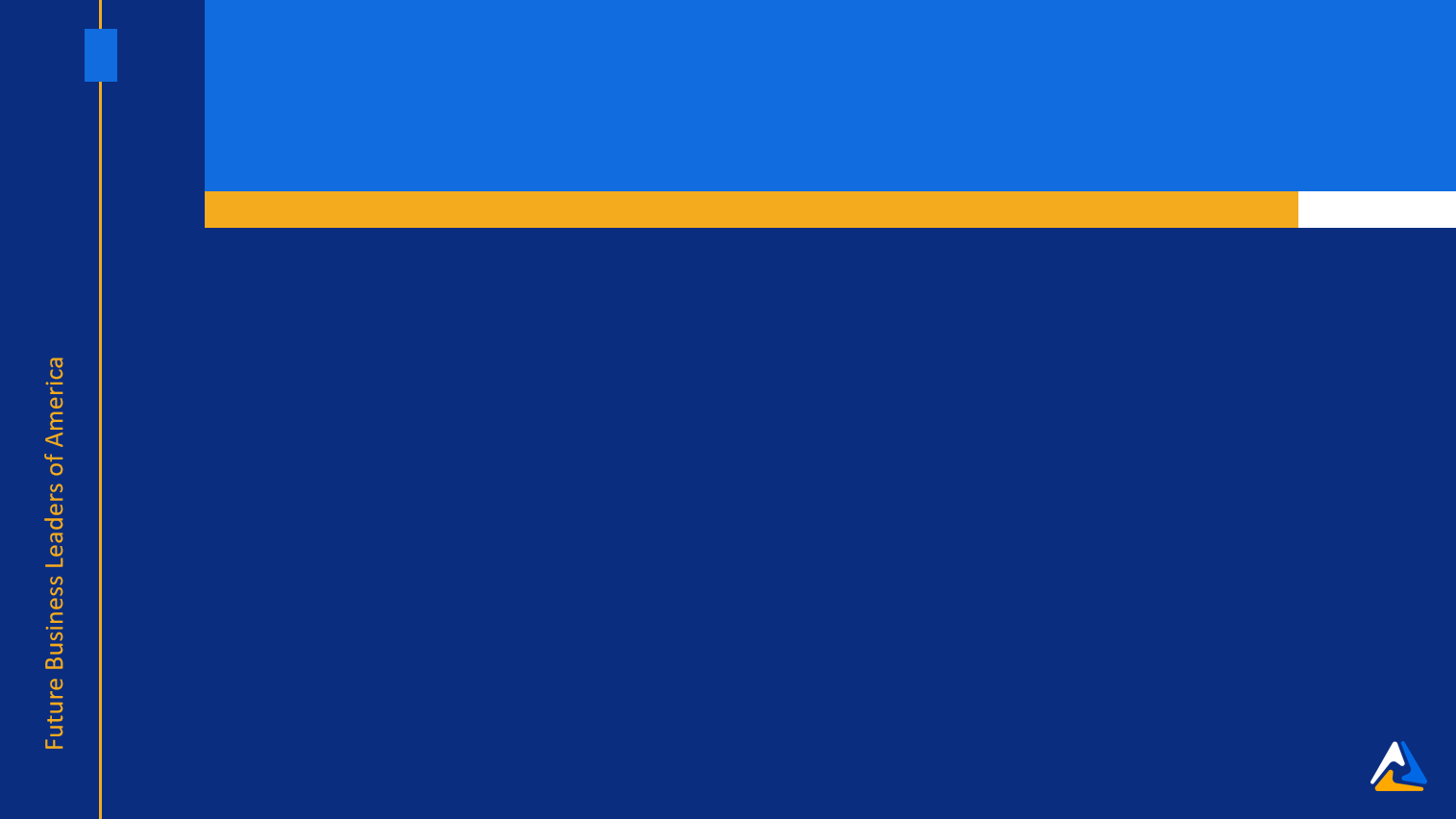 Learning Strategies
1st	Caleb Shaw
Union High School - Middle Level
2nd	Jacob Baxter
Union High School - Middle Level
3rd	Daebria Stewart
Baker Middle School
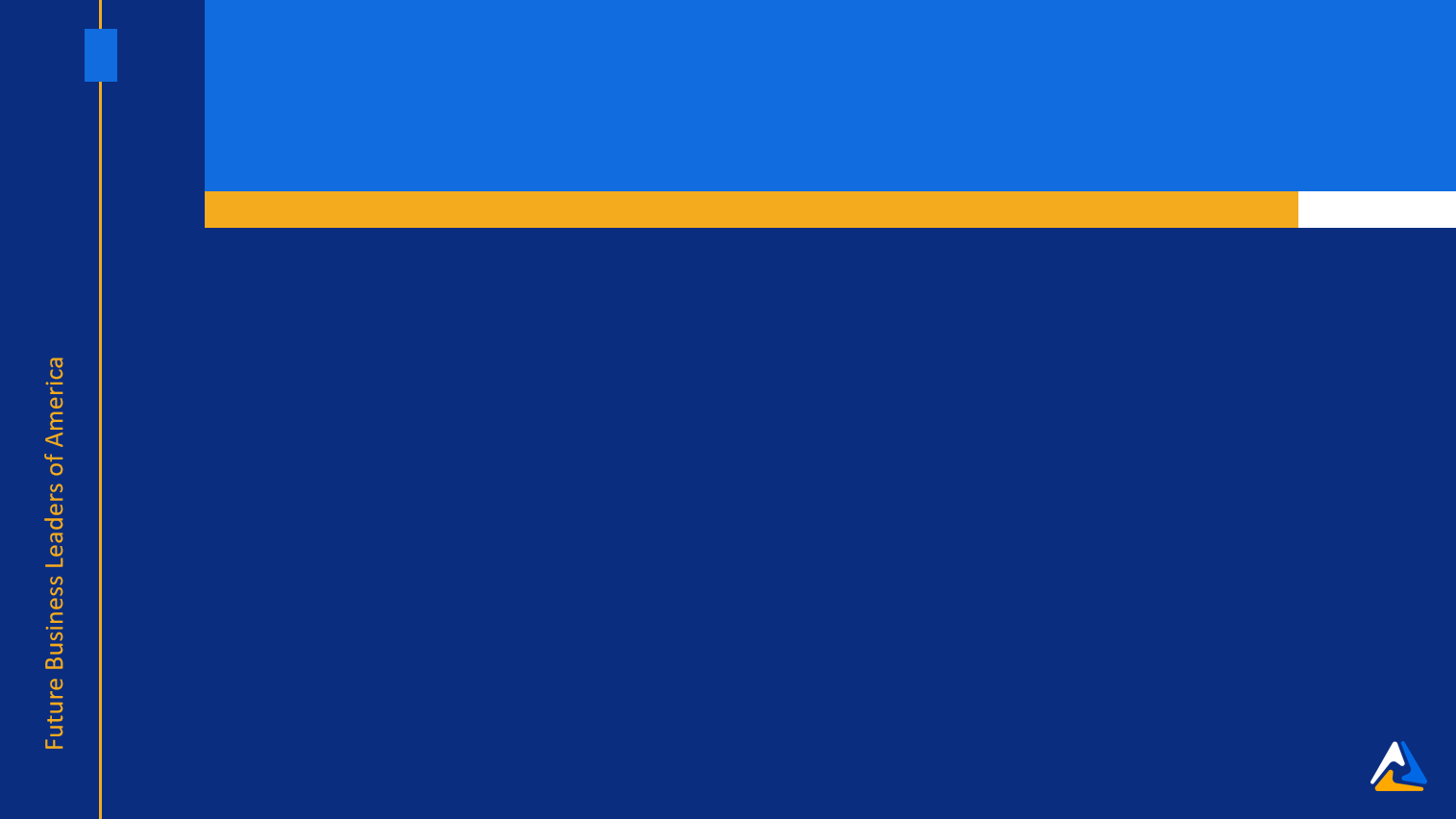 Marketing
1st	John Murphy
Baker Senior High School
2nd	Miri Koltuv
La Grande High School
3rd	Kellen Browne, Darby Lucas
Imbler High School
4th	Mason Kimball, Noah Spence, Carson Taylor
La Grande High School
5th	Kolt Alam
Imbler High School
6th	Rileigh Ackley, Maycee Costi, Kaidyn Kretschmer
Imbler High School
7th	Akeira Moncada, Kyla Olivares
Ontario High School
8th	Jeweleana Chappell, Jakson Coffman, Delcan Purves
Irrigon Senior High School
9th	Annyka Wildman
La Grande High School
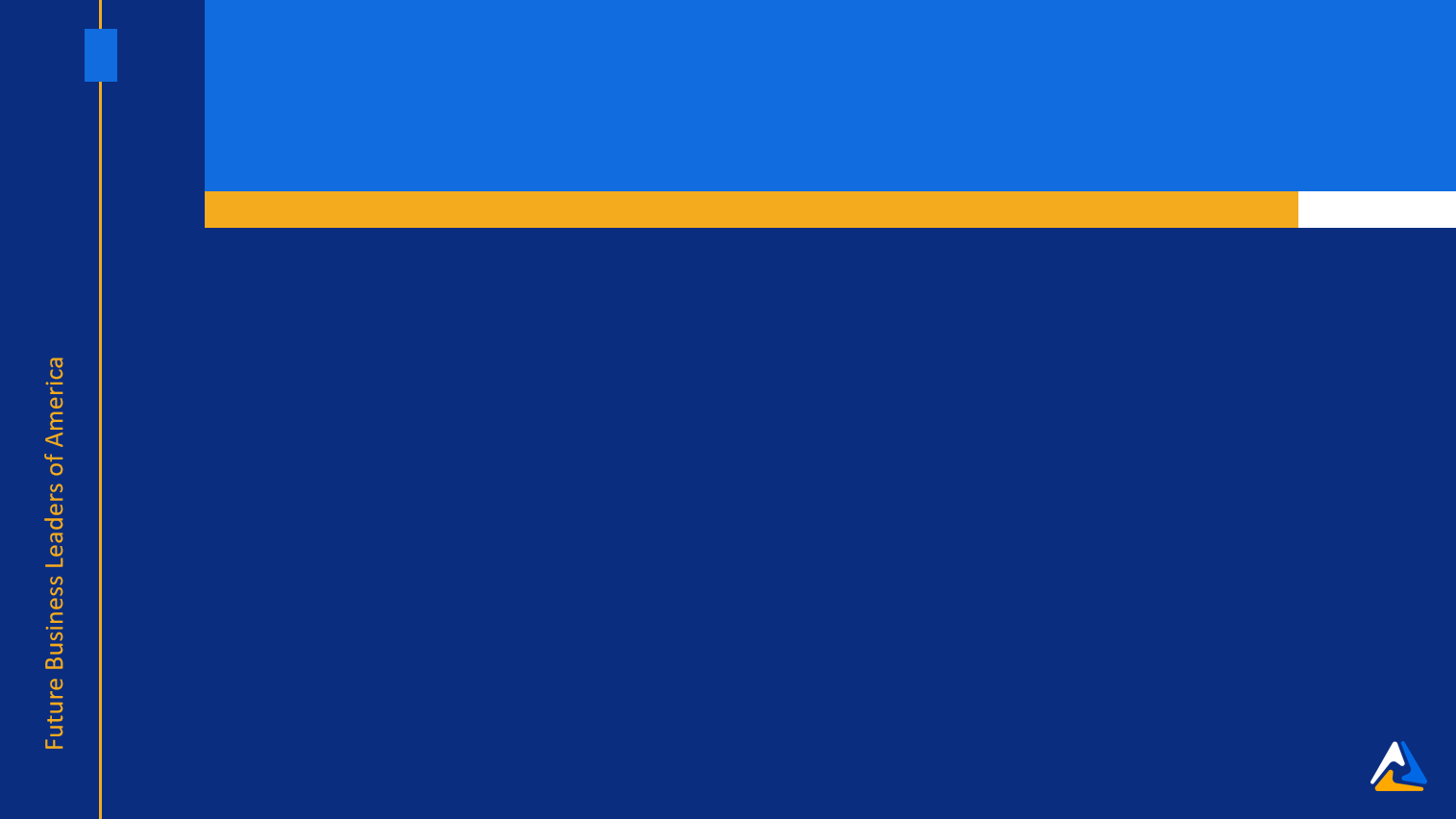 Network Design
1st	Taylor Gosnell, Hannah Mckinley
Grant Union High School
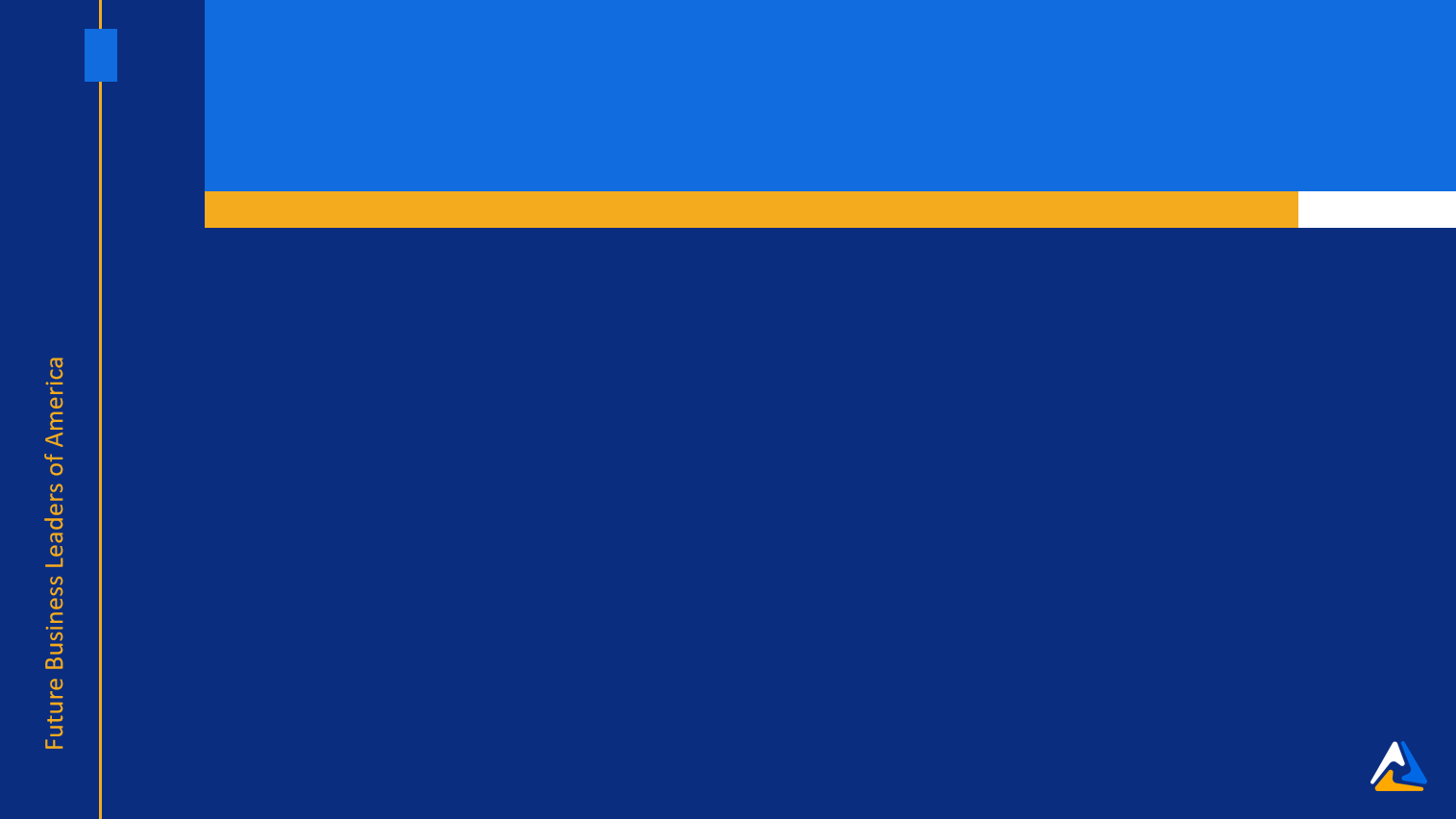 Networking Infrastructures
1st	Sarahi Gutierrez Ayala
Hermiston Senior High School
2nd	Karidee Velasco
Hermiston Senior High School
3rd	Aviana Navejar
Hermiston Senior High School
4th	Corban Marsh
Cove High School
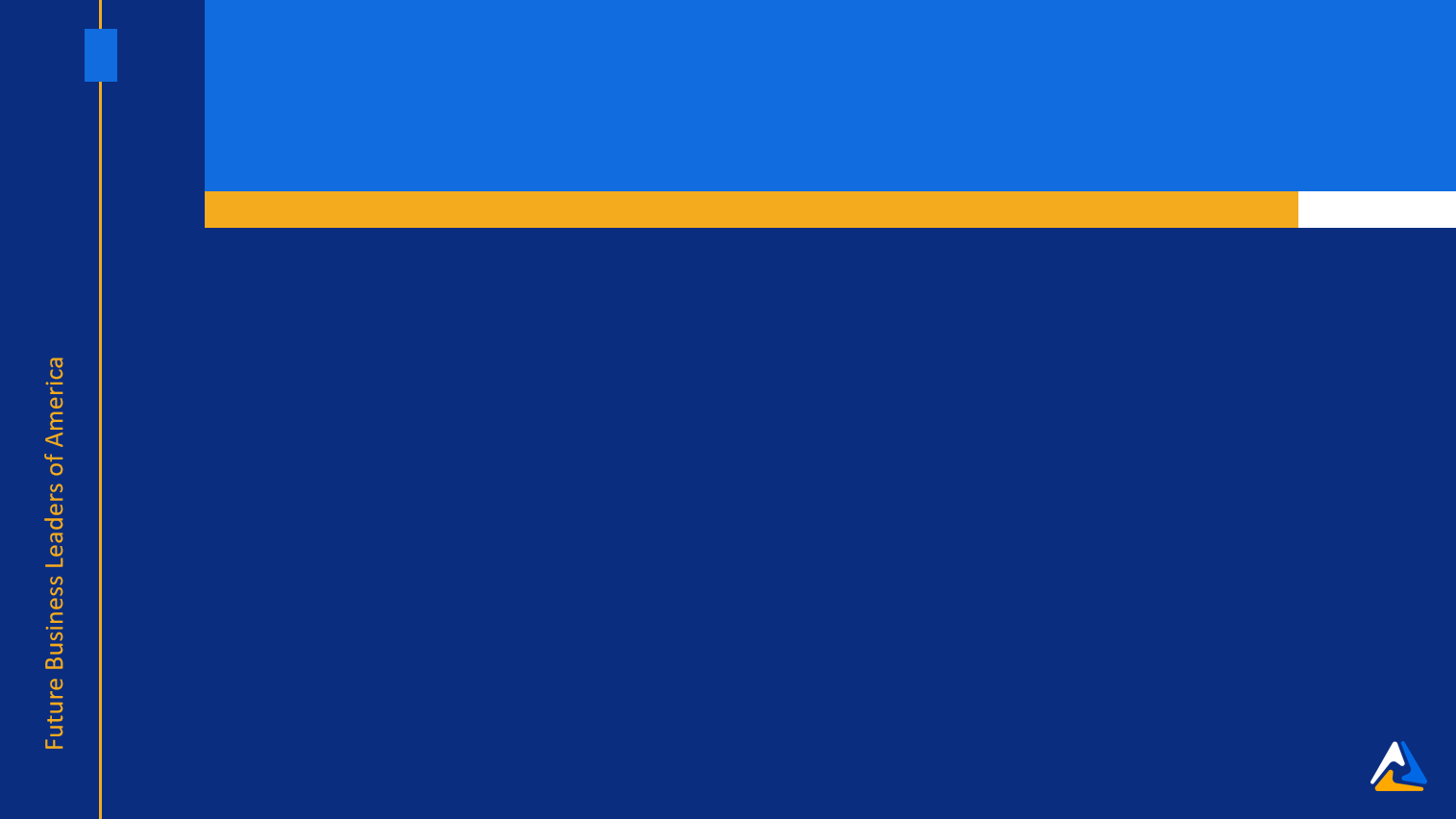 Organizational Leadership
1st	Madelyn Bailey
Grant Union High School
2nd	Kaitlyn Crowther
Hermiston Senior High School
3rd	Anne Hindman
Baker Senior High School
4th	Tayler Bowles
Imbler High School
5th	Isabella Simmons
Hermiston Senior High School
6th	Jillian Nelson
La Grande High School
7th	Olivia Michael
Cove High School
8th	Mikinah Browne
Imbler High School
9th	Hailey Evans
La Grande High School
10th	Marek  Fuhrmann
Ontario High School
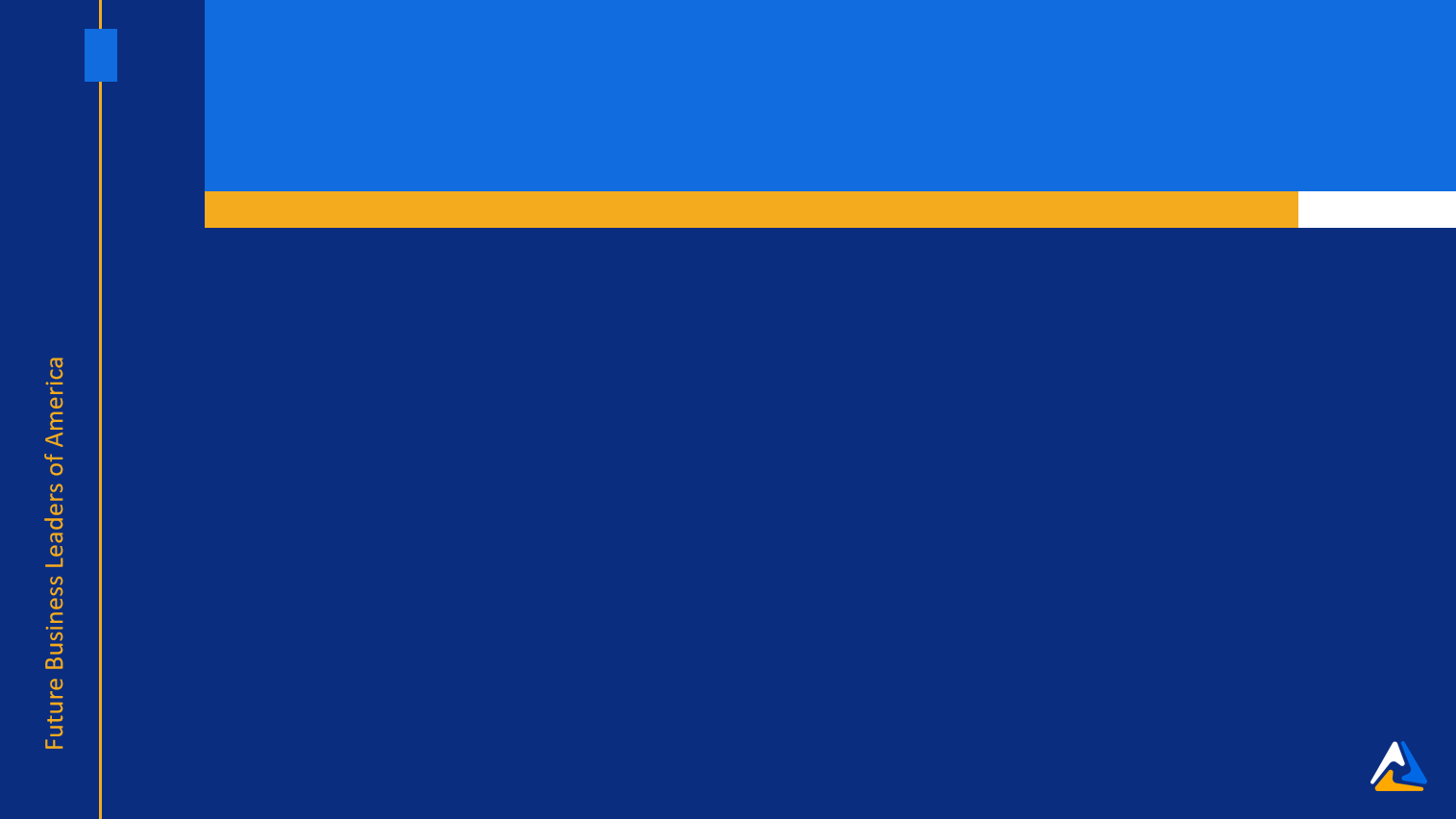 Personal Finance
1st	Hayden  Larson
Hermiston Senior High School
2nd	Kyla Olivares
Ontario High School
3rd	Alexander  Garcia Plascencia
Hermiston Senior High School
4th	Cora Royes
Imbler High School
5th	Tyler Hampton
La Grande High School
6th	Emiterio Garcia
Hermiston Senior High School
7th	Alexah Moreno
Hermiston Senior High School
8th	Isabella Simmons
Hermiston Senior High School
9th	Parker Rovey
Cove High School
10th	Liana Higheagle
Nixyaawii Community School
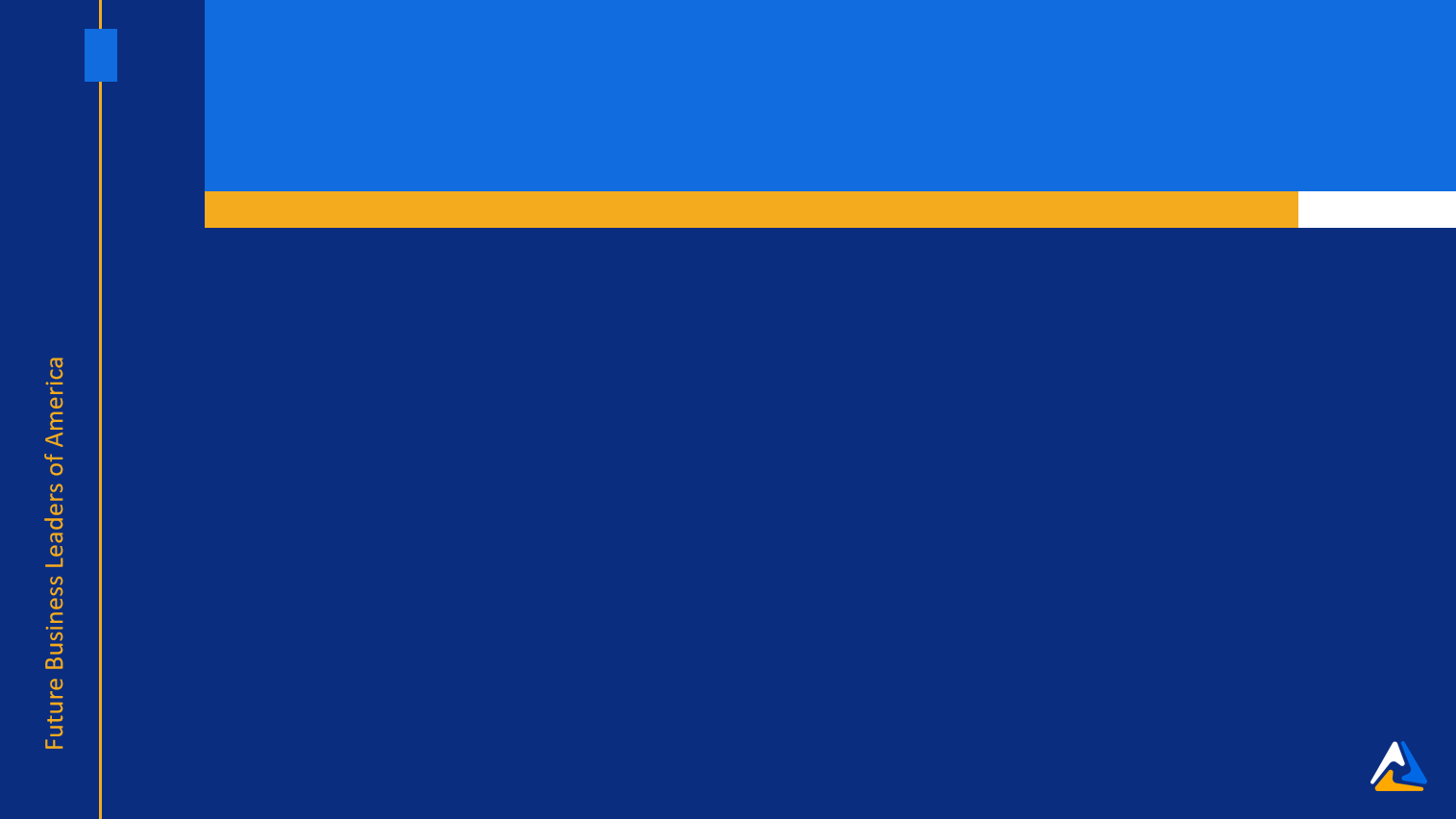 Public Policy & Advocacy
1st	Brady Coller
Hermiston Senior High School
2nd	Miri Koltuv
La Grande High School
3rd	Aries Woodward
Hermiston Senior High School
4th	Ashlyn Sanchez Diaz
Hermiston Senior High School
5th	Corban Marsh
Cove High School
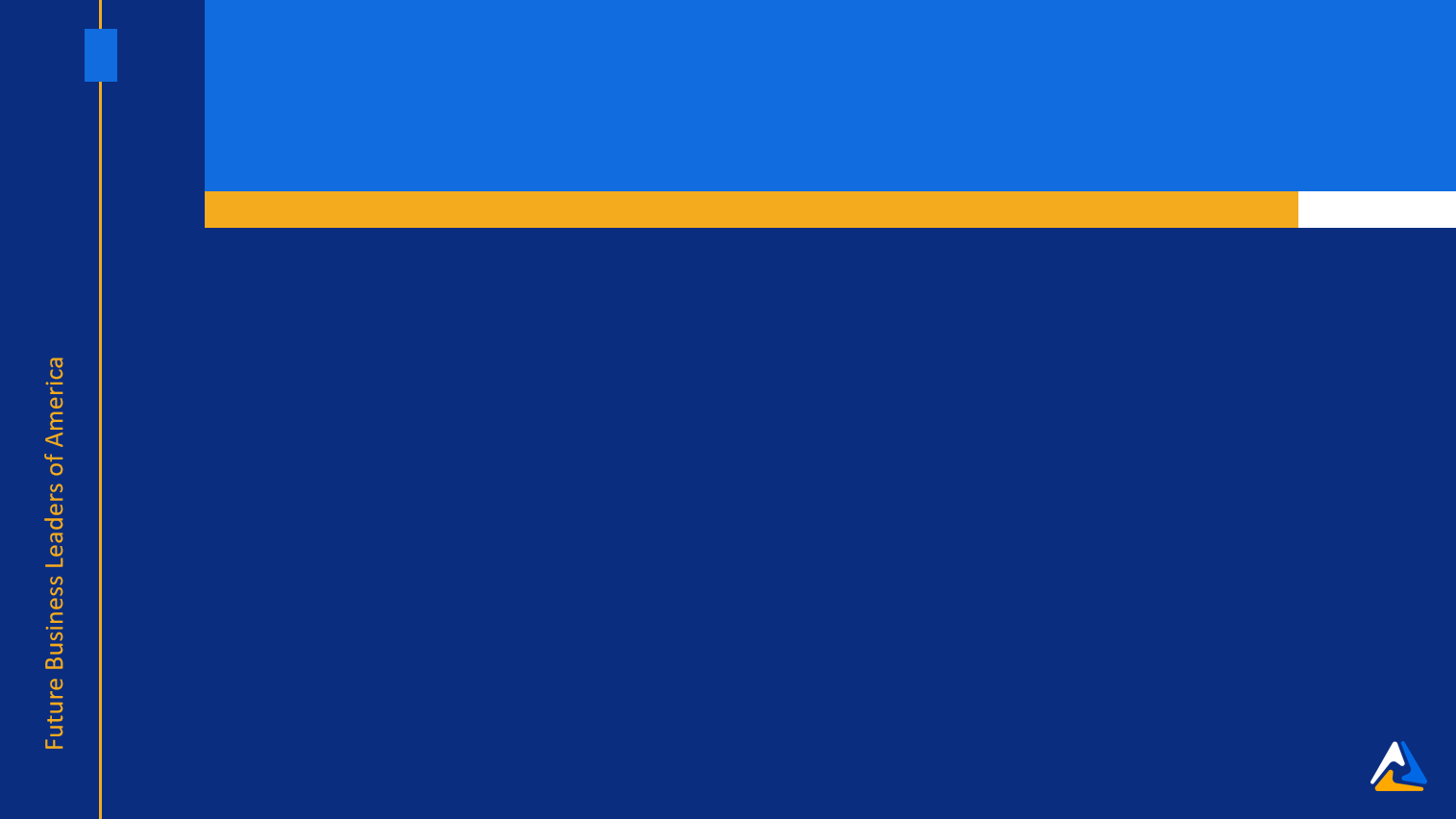 Public Speaking
1st	Ashlyn Dalton
Baker Senior High School
2nd	Claire Bachman
Baker Senior High School
3rd	Ethan Reeder
Helix High School
4th	Sydney Penning
Baker Senior High School
5th	Alexis Pallis
Imbler High School
6th	Vincent Raschio
Grant Union High School
7th	Annyka Wildman
La Grande High School
8th	Logan Randleas
Grant Union High School
9th	Noah Walker
Helix High School
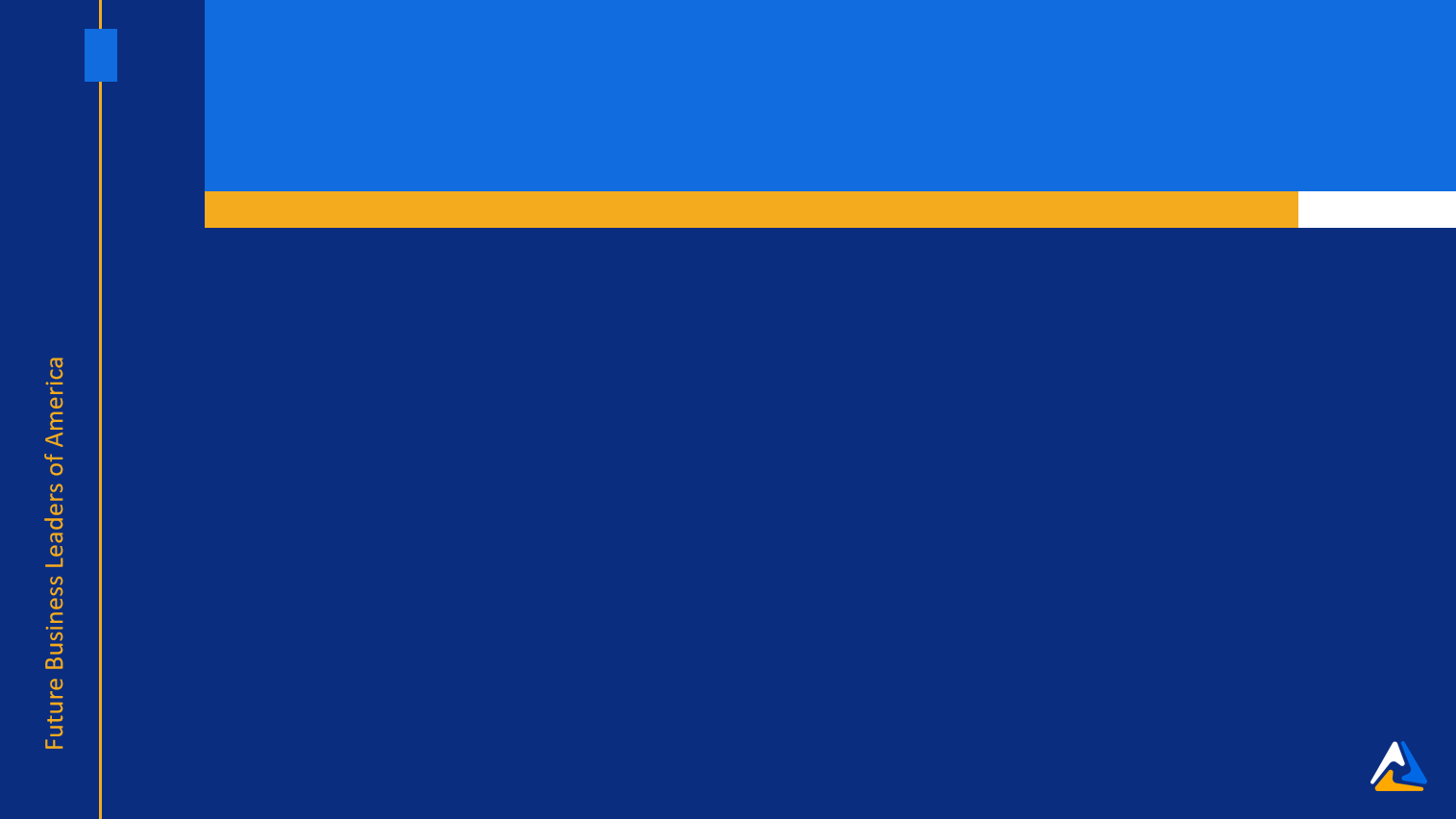 Sales Presentation
1st	Ellie Morris, Calli Sovince
Helix High School
2nd	Claire Bachman, Kayla Coley
Baker Senior High School
3rd	Jarred Durrant, Delaney Klinger
La Grande High School
4th	Taylor Lee
Baker Senior High School
5th	Colbi Bachman, Sophia Chen
Baker Senior High School
6th	Mariana Kostiuk
Grant Union High School
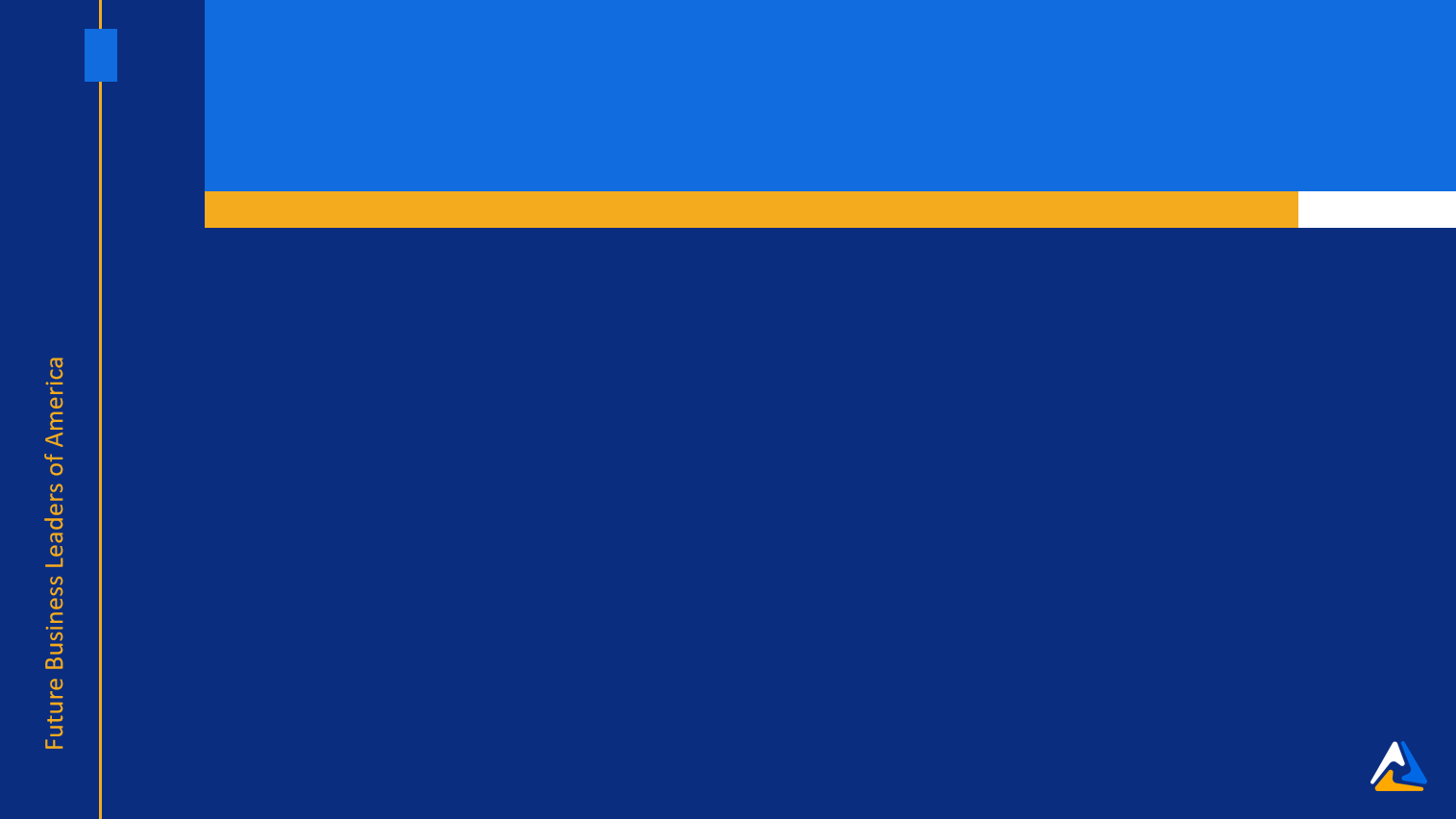 Securities & Investments
1st	Hayden  Larson
Hermiston Senior High School
2nd	Ethan Reeder
Helix High School
3rd	Gerardo Magdaleno
Hermiston Senior High School
4th	Mariana Kostiuk
Grant Union High School
5th	Lucas Barahona
Hermiston Senior High School
6th	Yasmin Diaz
McLoughlin High School
7th	Izabel Martin
Imbler High School
8th	Bryan Martinez-Flores
McLoughlin High School
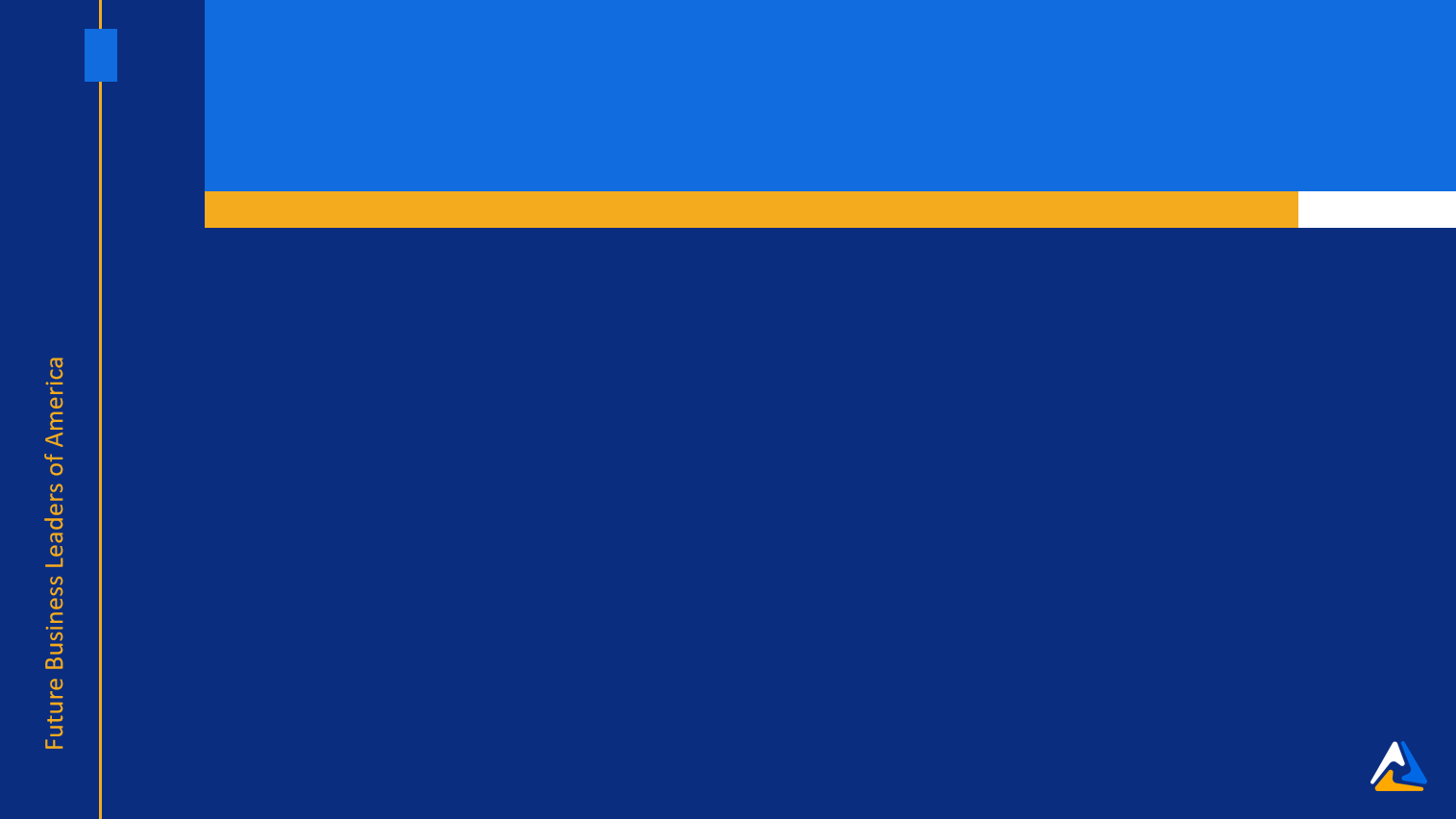 Sports & Entertainment Management
1st	Alex Jaca, John Murphy, Tucker Reid
Baker Senior High School
2nd	Kaleb Gosnell, Taylor Gosnell, Jhett Williams
Grant Union High School
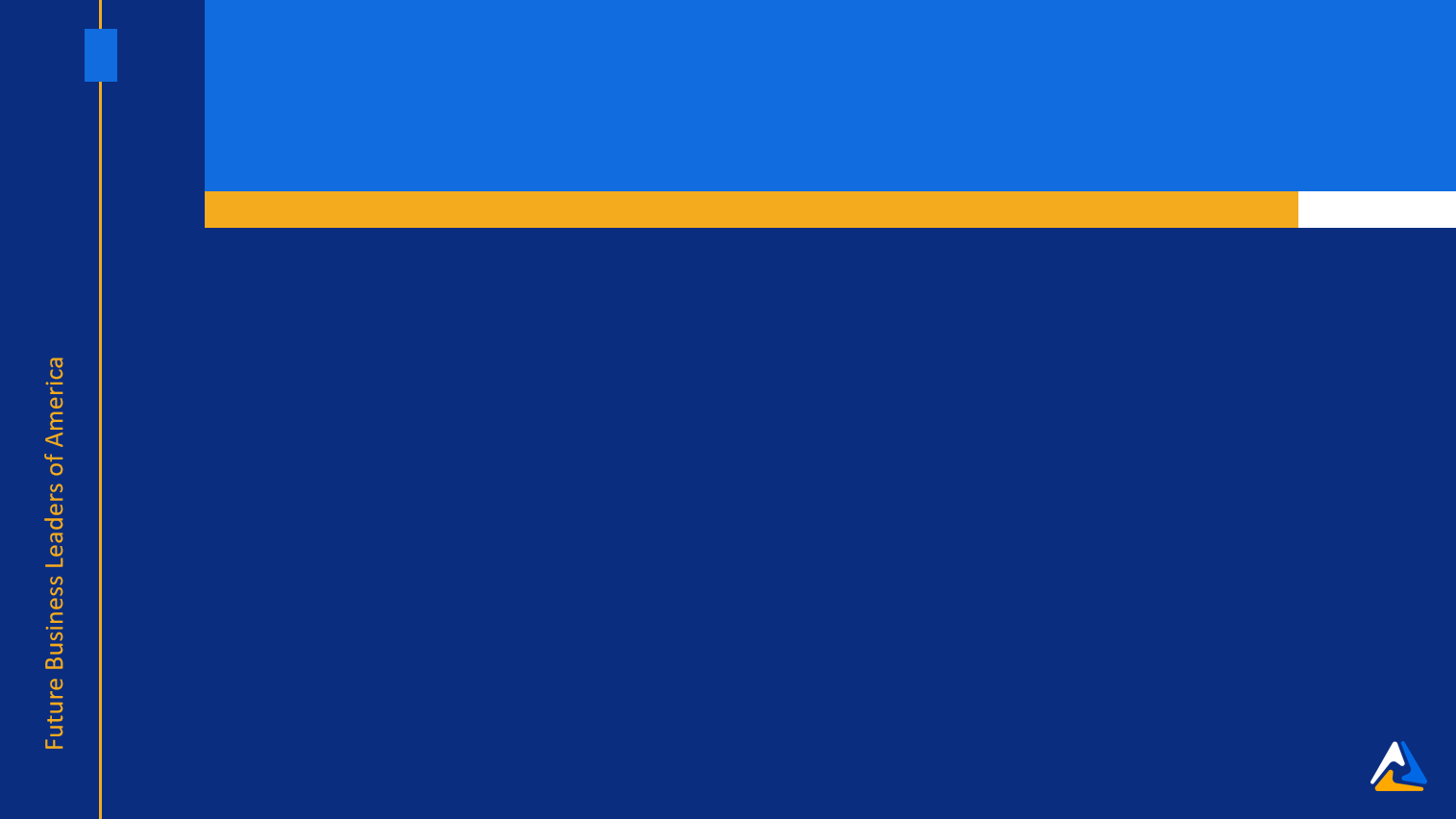 Spreadsheet Applications
1st	Andrew Kubishta
Helix High School
2nd	Rebecca Godoy
Hermiston Senior High School
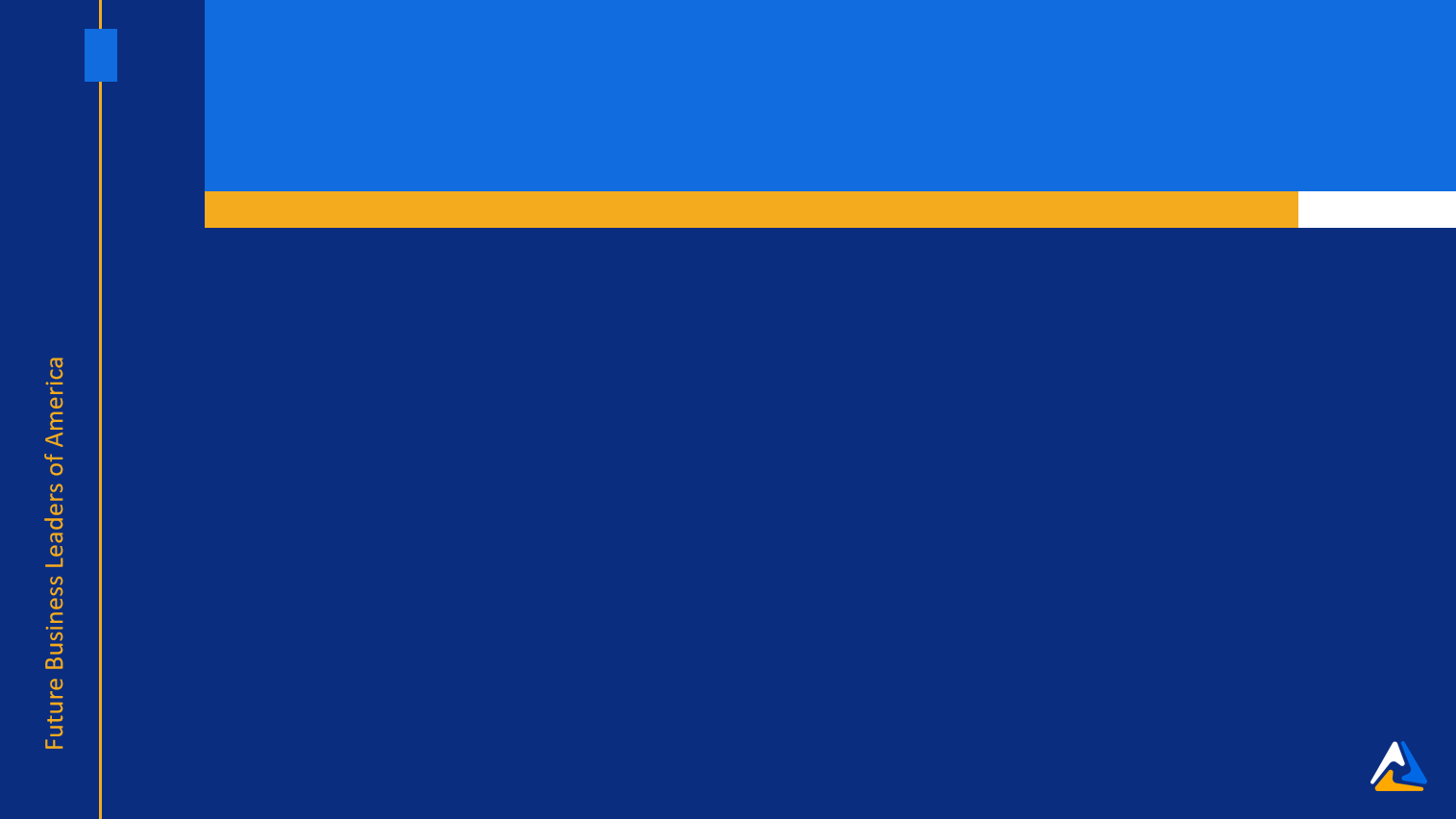 Supply Chain Management
1st	Jovani Ibarra Quezada
McLoughlin High School
2nd	Bryan Martinez-Flores
McLoughlin High School
3rd	Angelina Sanchez
McLoughlin High School
4th	Emanuel Hernandez Gomez
McLoughlin High School
5th	Diego Ledesma Perez
McLoughlin High School
6th	Christian Delgado
McLoughlin High School
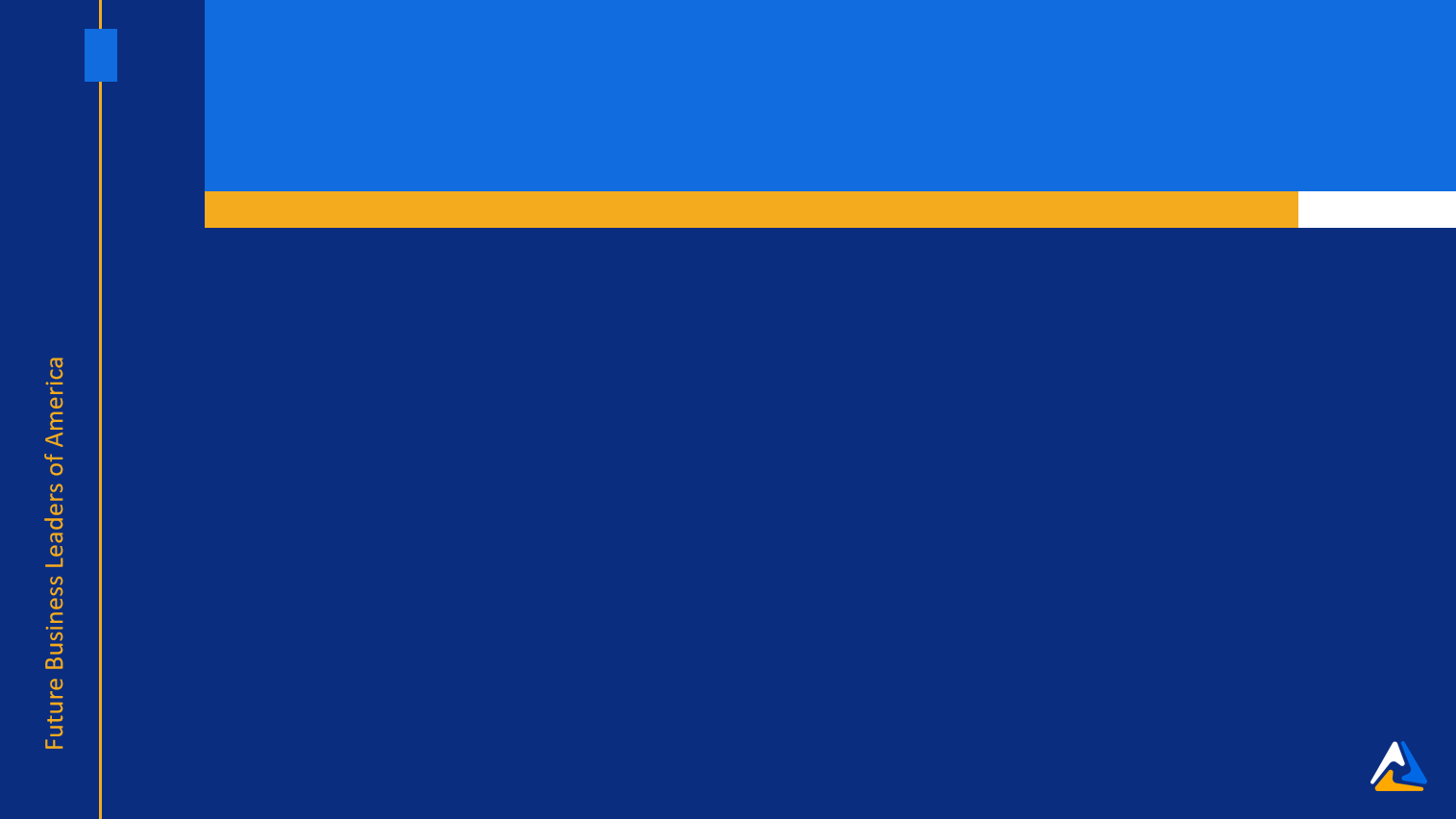 UX Design
1st	Angelina Sanchez
McLoughlin High School
2nd	Hailey Davis
Cove High School
3rd	Jared Pedroza-Cazares
McLoughlin High School
4th	Giselle Parra Ibarra
McLoughlin High School
5th	Jesus Gonzalez
McLoughlin High School
6th	Christian Delgado
McLoughlin High School
7th	Emily Perez-Alvarado
McLoughlin High School
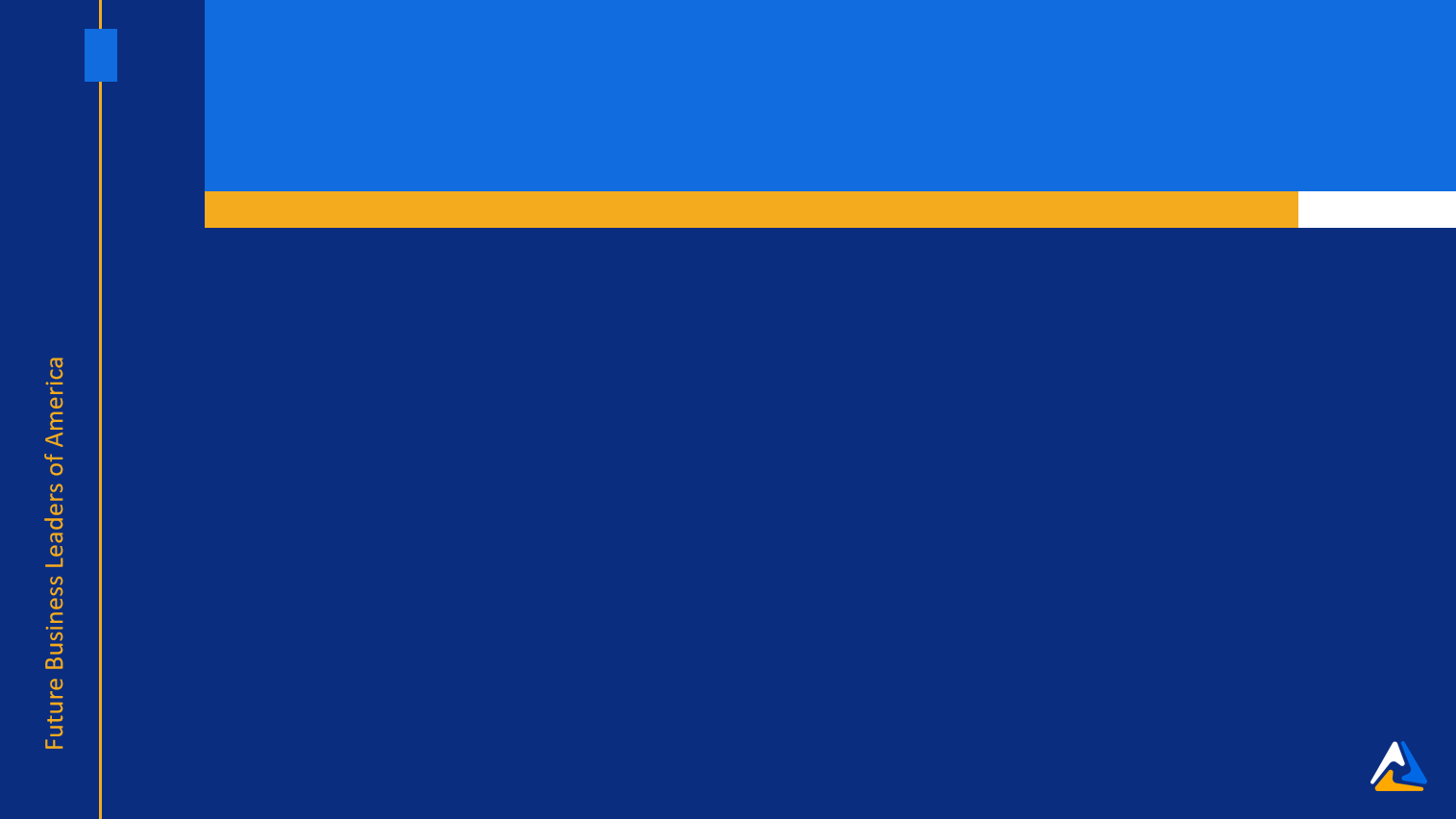 Word Processing
1st	Dezmend Forbes
McLoughlin High School
2nd	Rebecca Godoy
Hermiston Senior High School
3rd	Justin Vaughn
McLoughlin High School
4th	Kirstian Ledezma Meza
McLoughlin High School
5th	Jared Pedroza-Cazares
McLoughlin High School
6th	Madison Stiefel
McLoughlin High School